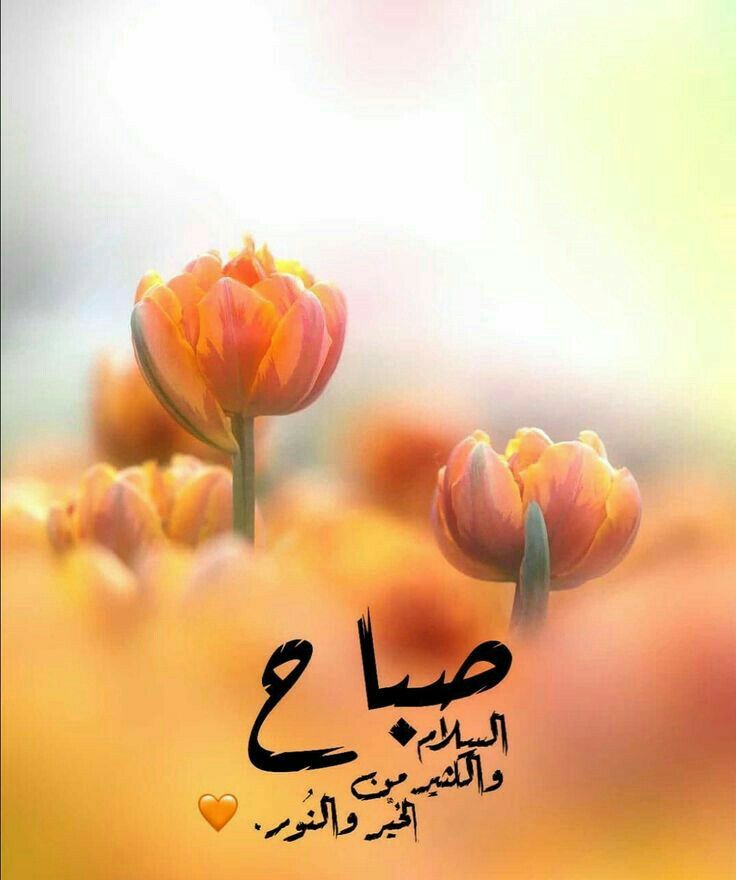 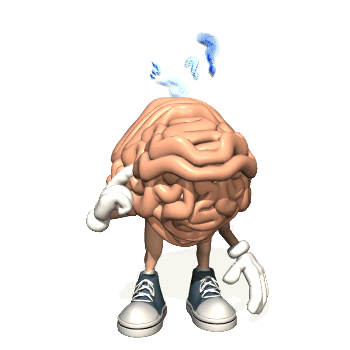 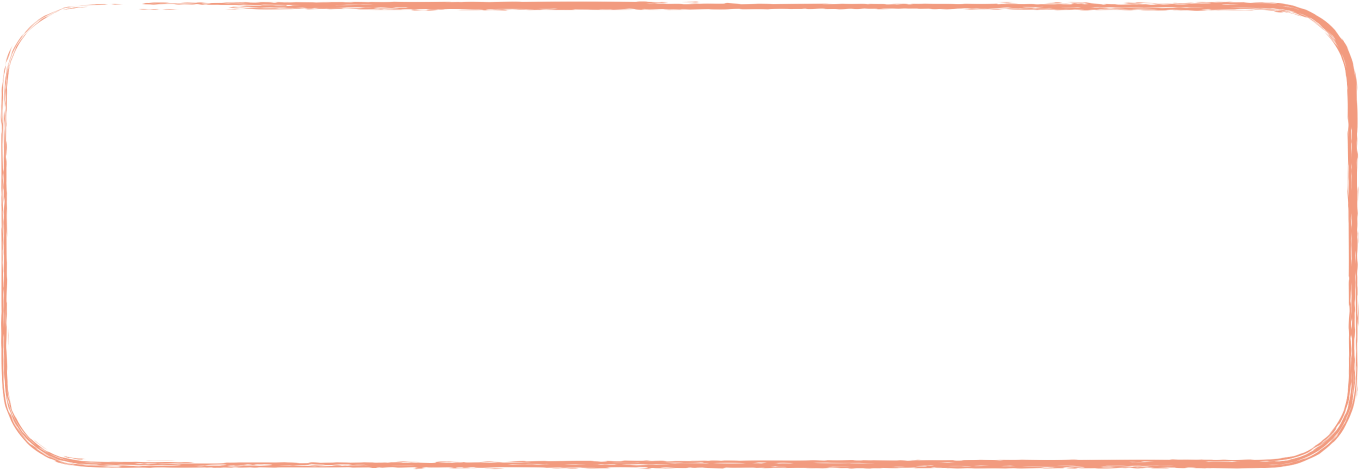 التفكير المنطقي هو معرفة ………………  و ………………… التي تكمن وراء الأشياء
‏ومعرفة ……………… ما نقوم به من أعمال
‏يقوم على ……………
الوصول إلى أفضل …………… عن الأسئلة التي نسألها
الدرس الخامس  : التفكير المنطقي وأهميته
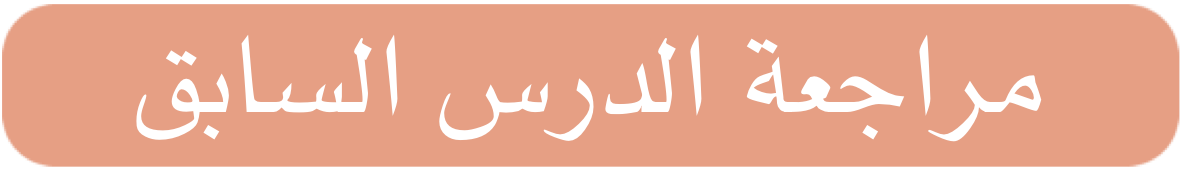 العلاقات
الاسباب
نتائج
الأدلة
إجابة
الدرس السادس  : قوانين الفكر الاساسية
قوانين الفكر الاساسية متضمنة في تفكير عقلي متسق
وتعد هذه القوانين ضرورية 
وأحياناً شرطًا كاملًا للتفكير الصحيح
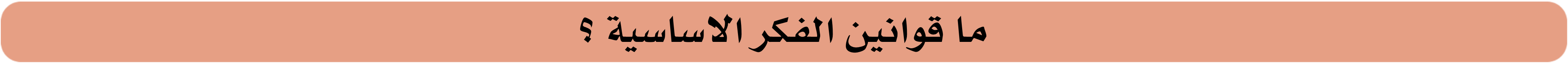 الدرس السادس  : قوانين الفكر الاساسية
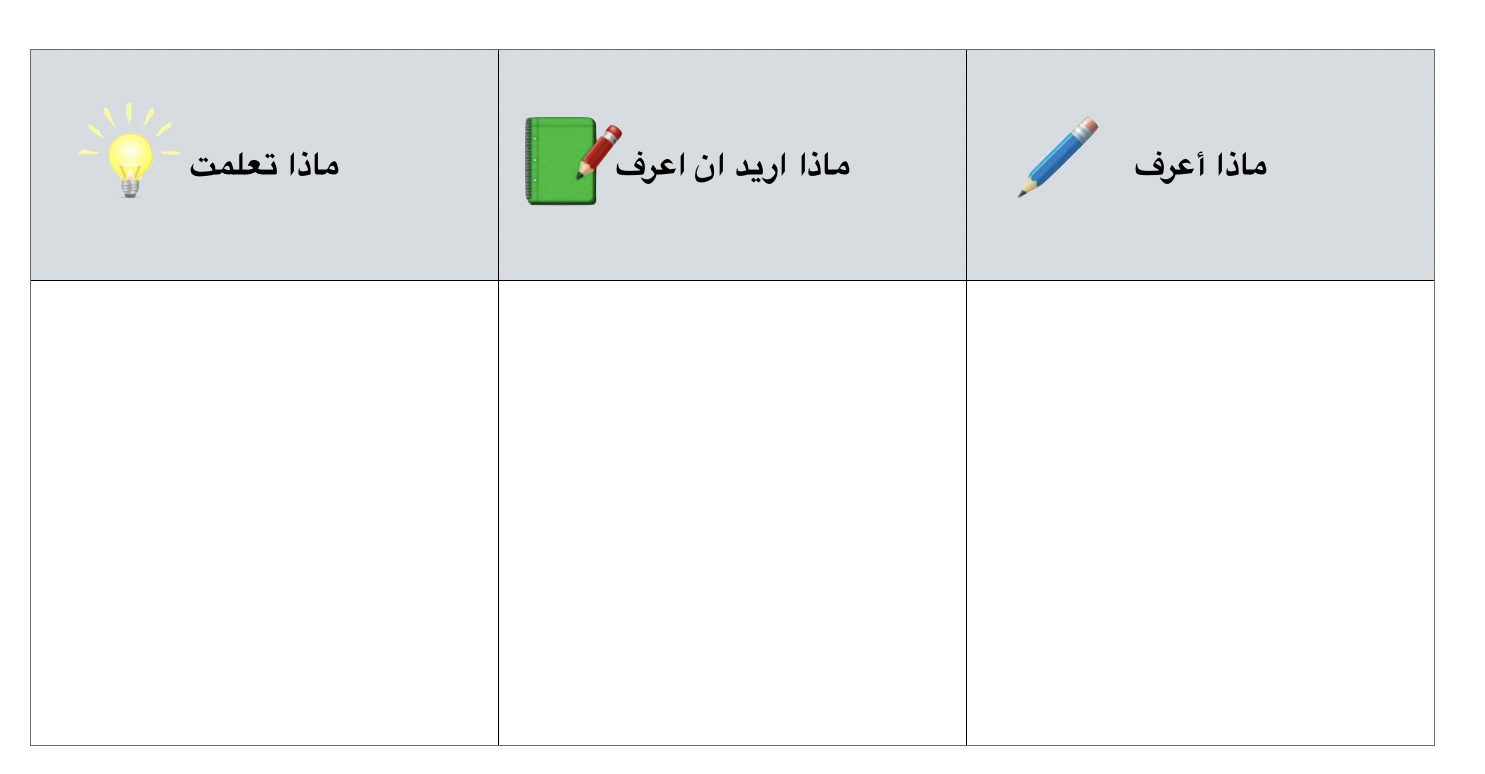 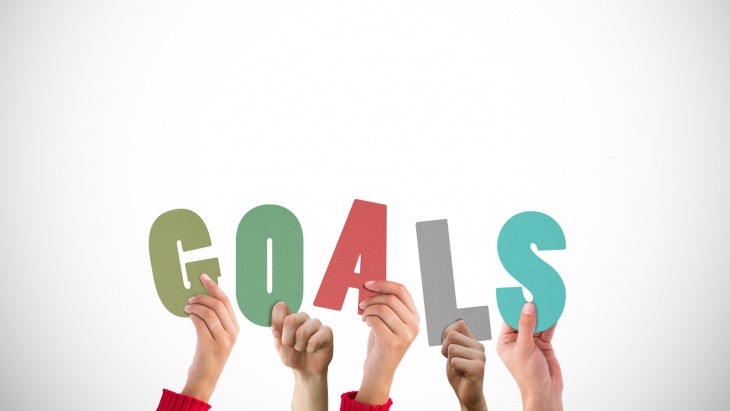 الدرس السادس  : قوانين الفكر الاساسية
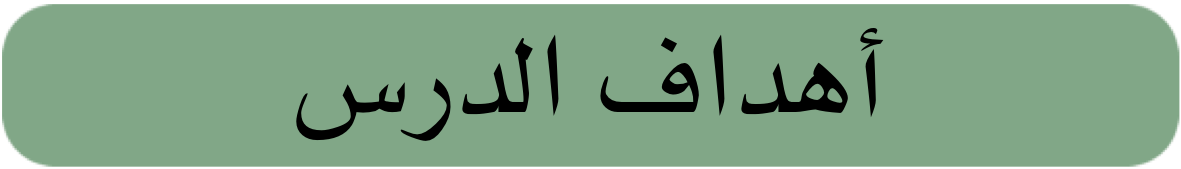 أتبين قوانين الفكر الاساسية
أستخلص أهم خصائص قوانين الفكر 
أحلل استخدام قوانين الفكر الاساسية في حياتنا اليومية
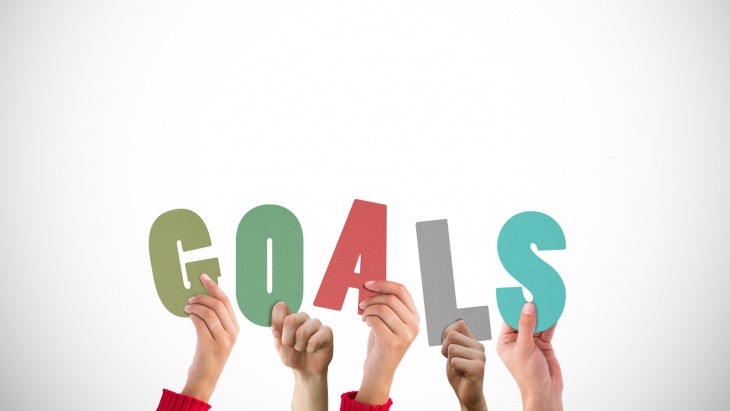 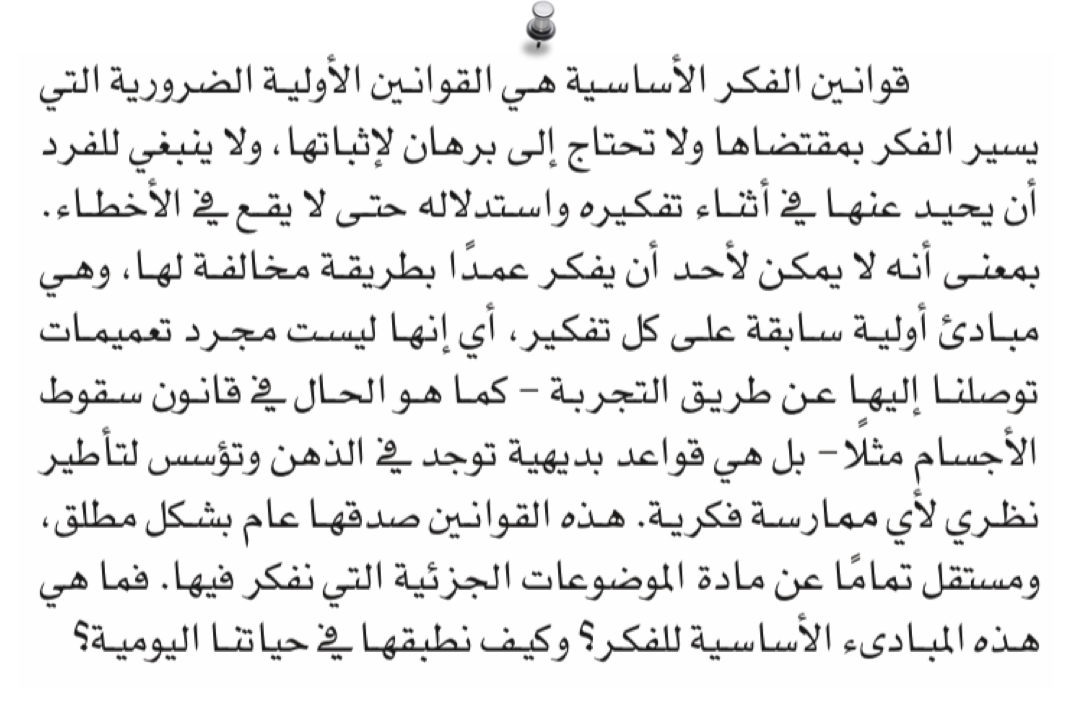 ١٧٤
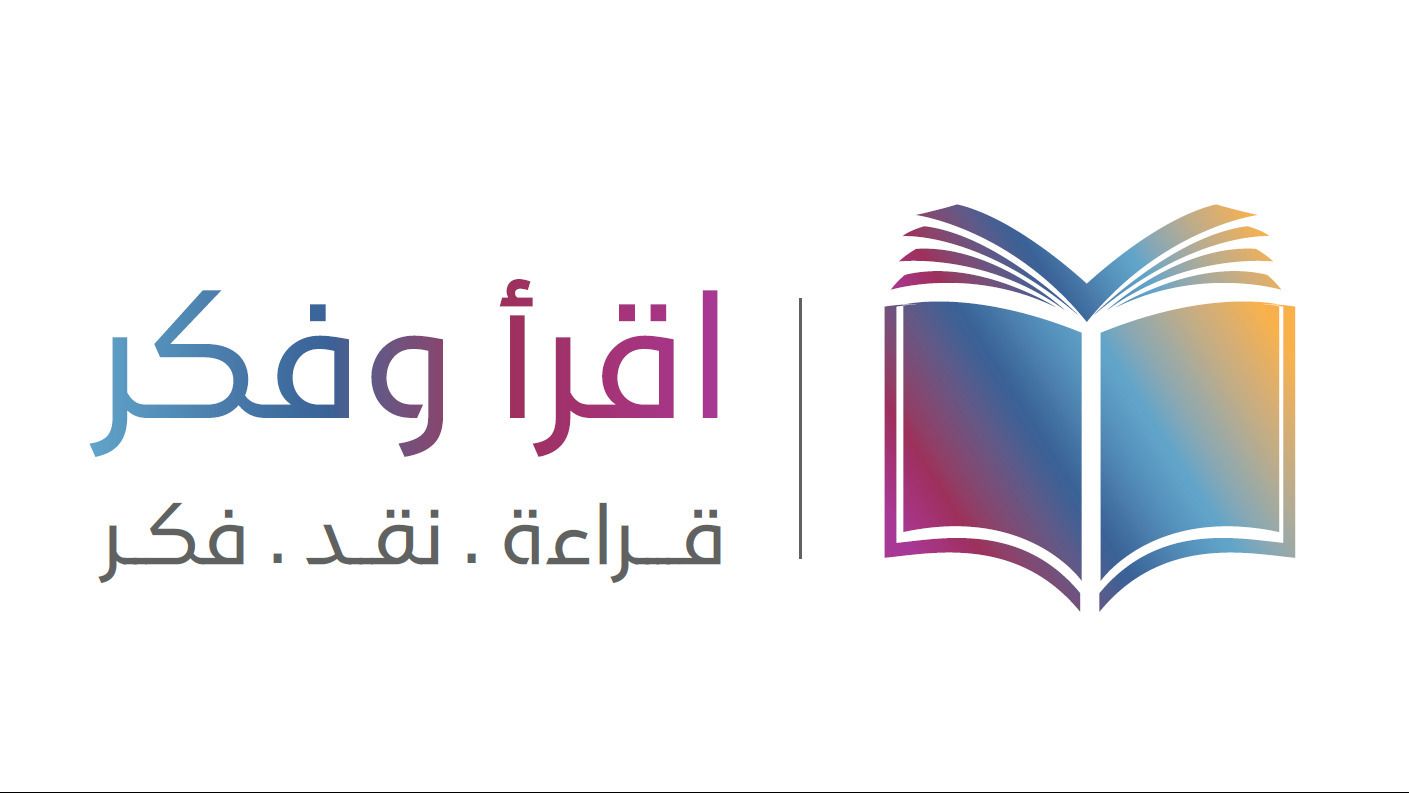 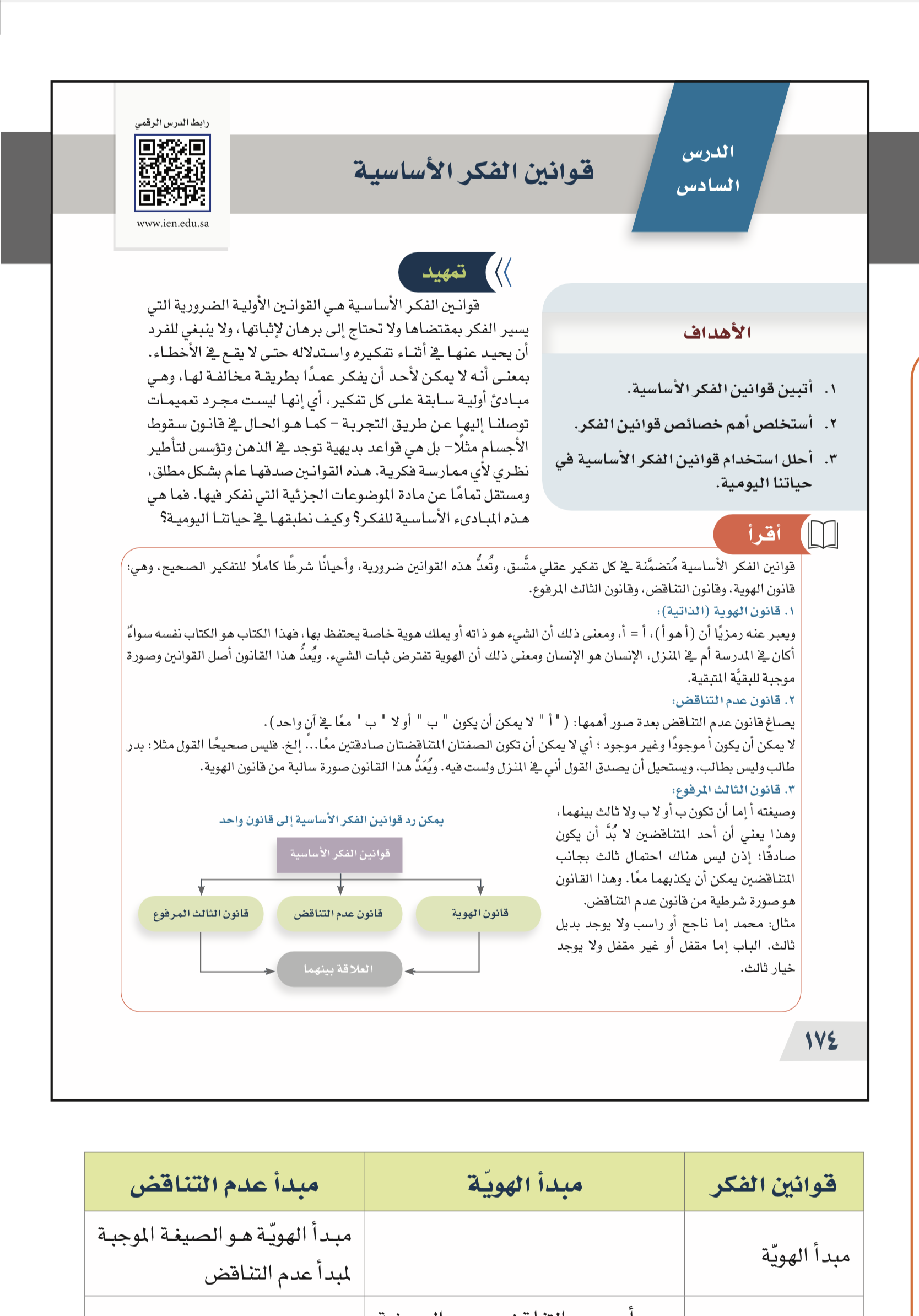 ١٧٤
قوانين الفكر الاساسية
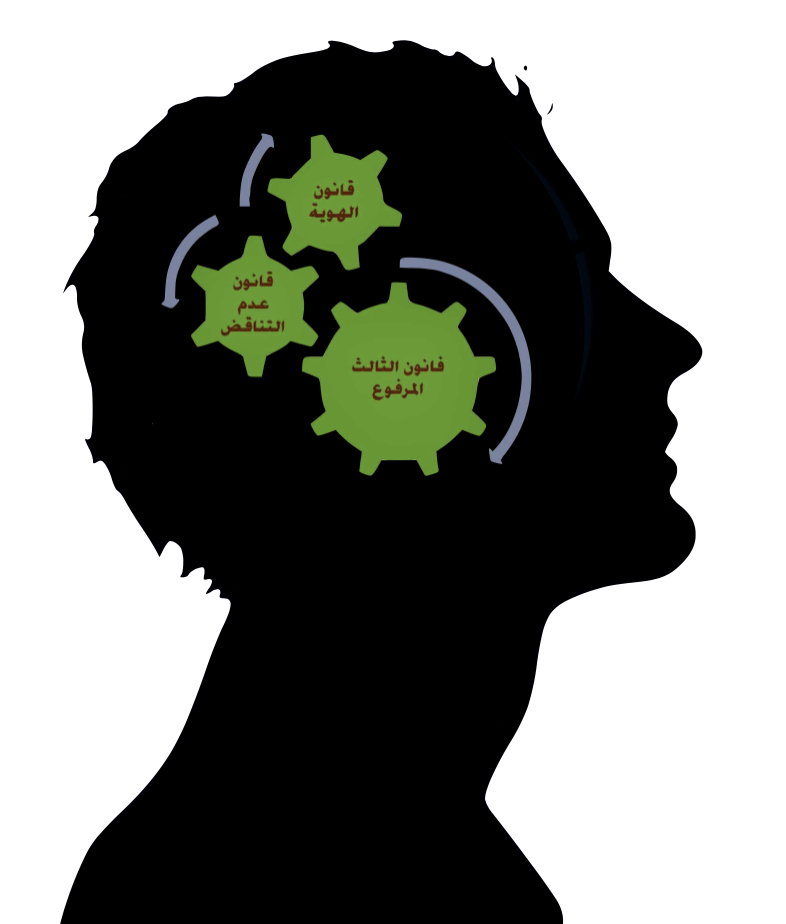 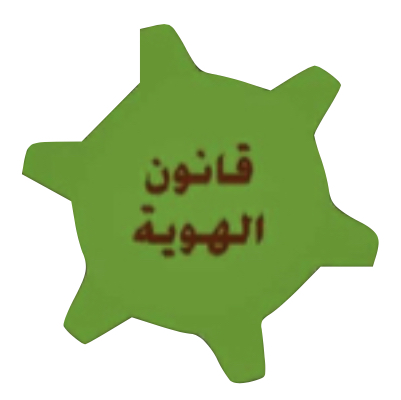 ١٧٤
قوانين الفكر الاساسية
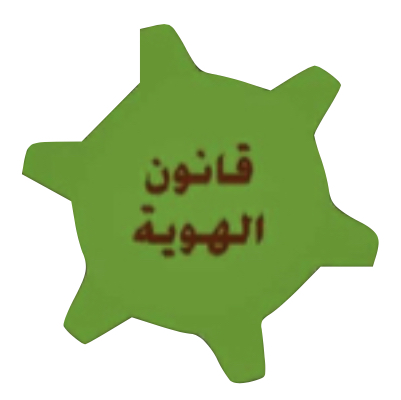 ما المقصود بقانون الهوية ؟
لماذا قانون الهوية أصلا القوانين وصورة موجها لها ؟
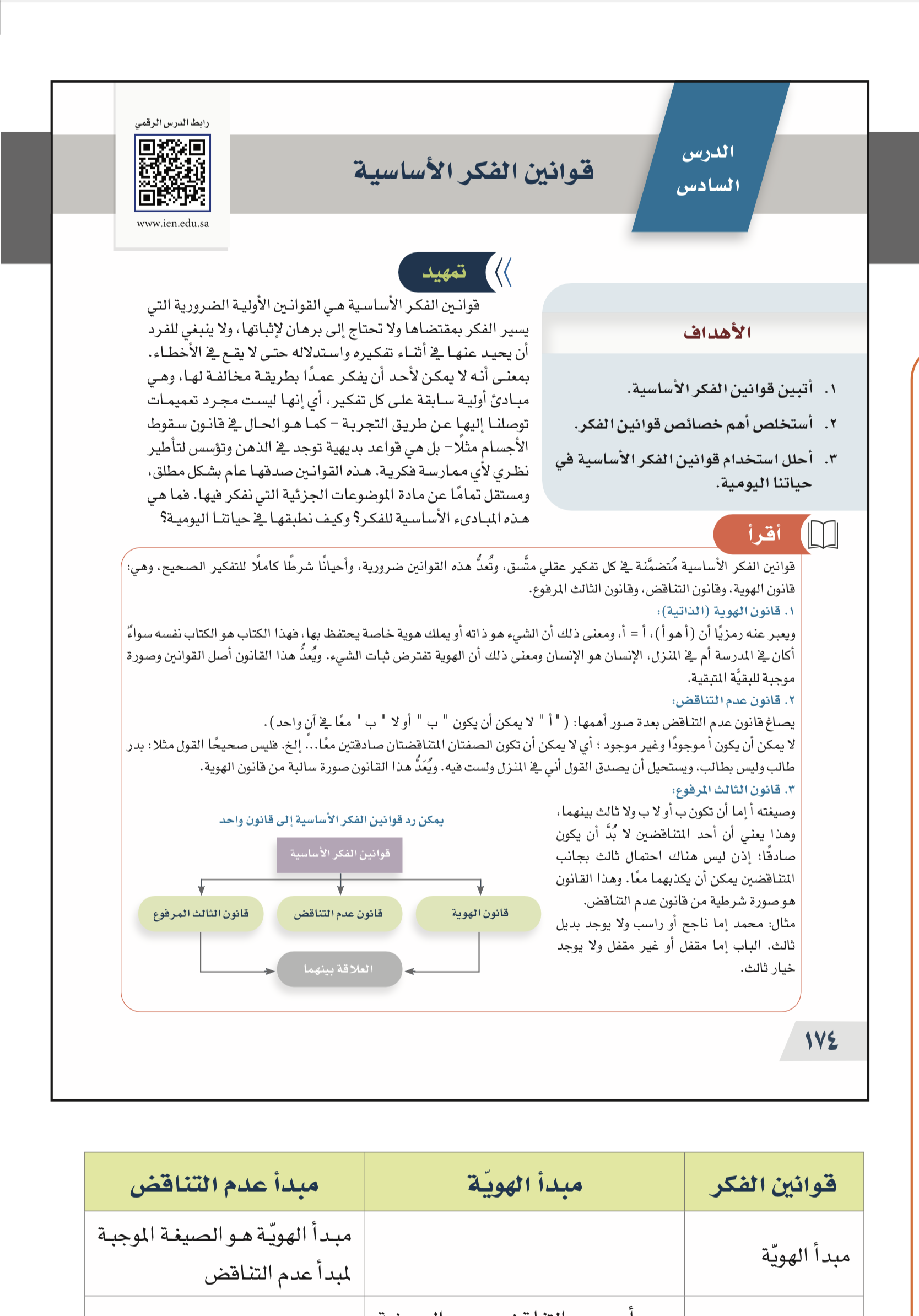 ١٧٤
قوانين الفكر الاساسية
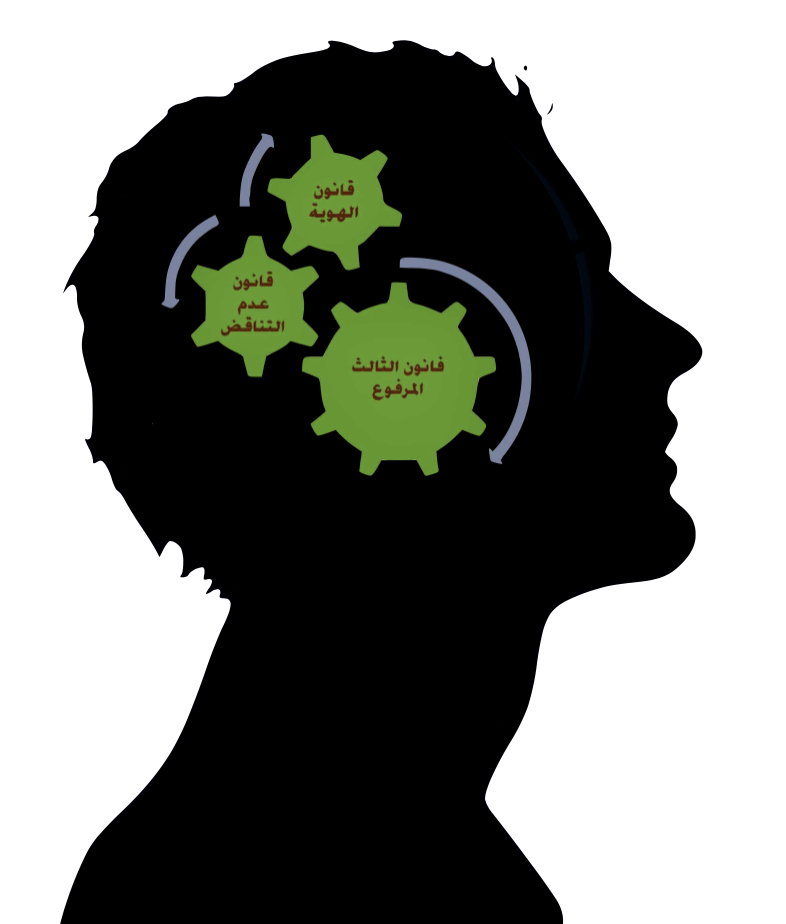 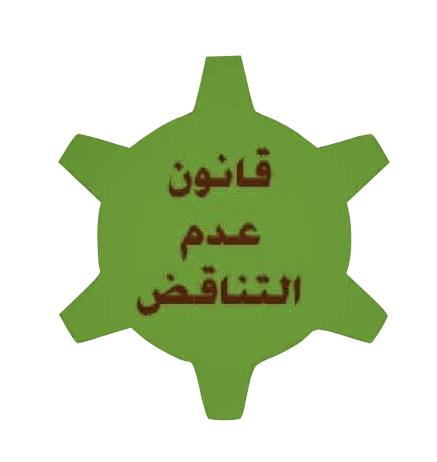 ١٧٤
قوانين الفكر الاساسية
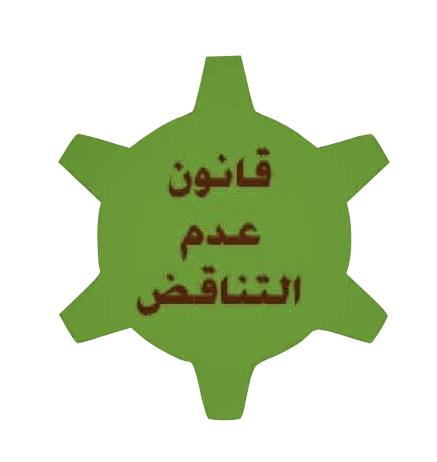 ما المقصود بقانون عدم التناقض  ؟
لماذا يعد قانون عدم التناقض صورة سالبة من قانون الهوية ؟
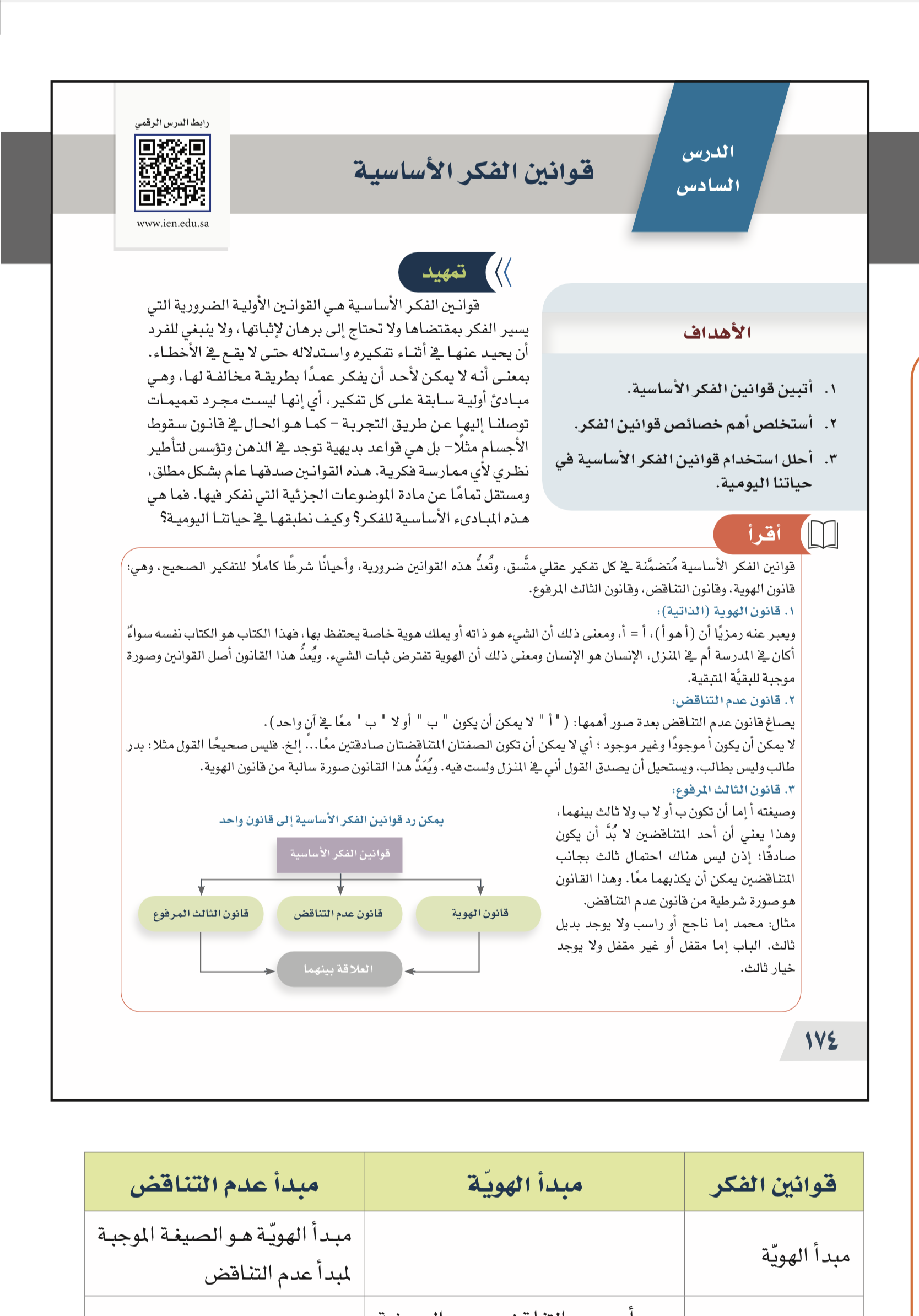 ١٧٤
قوانين الفكر الاساسية
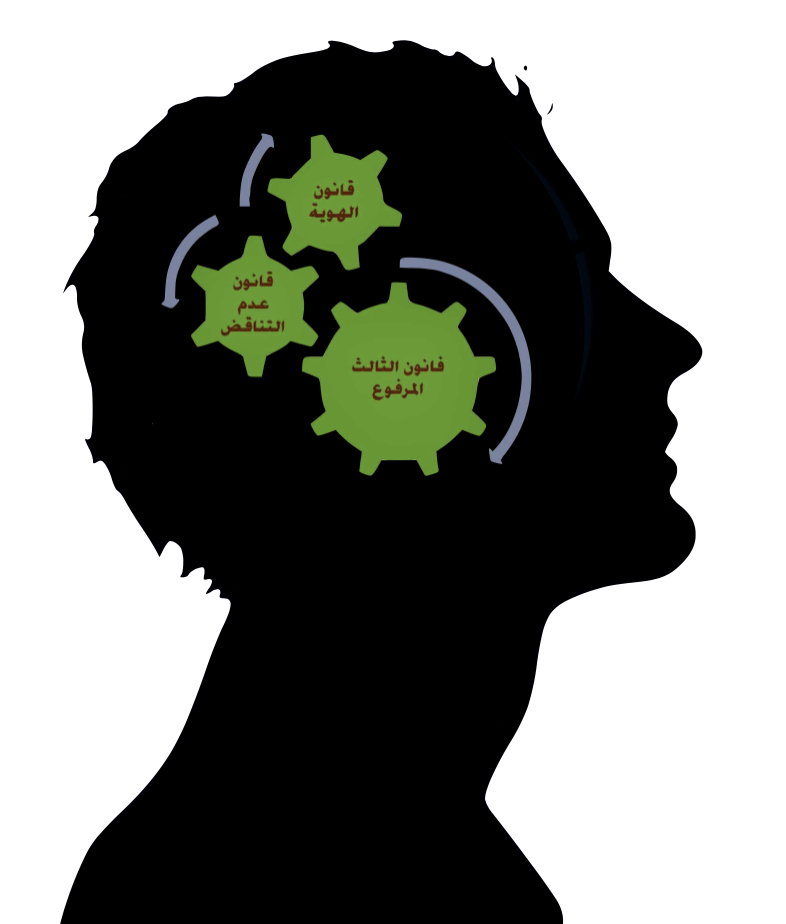 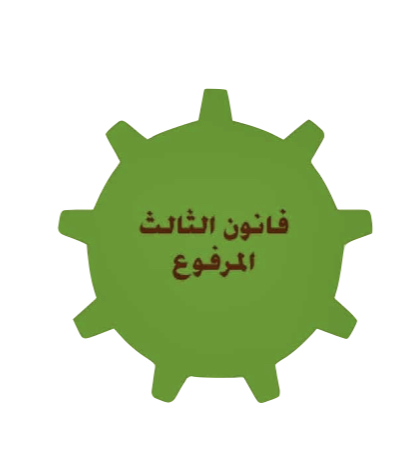 ١٧٤
قوانين الفكر الاساسية
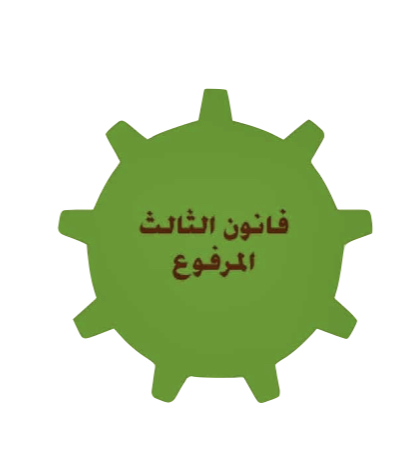 ما المقصود بقانون الثالث المرفوع  ؟
لماذا يعد قانون الثالث المرفوع صورة شرطية من قانون عدم التناقض؟
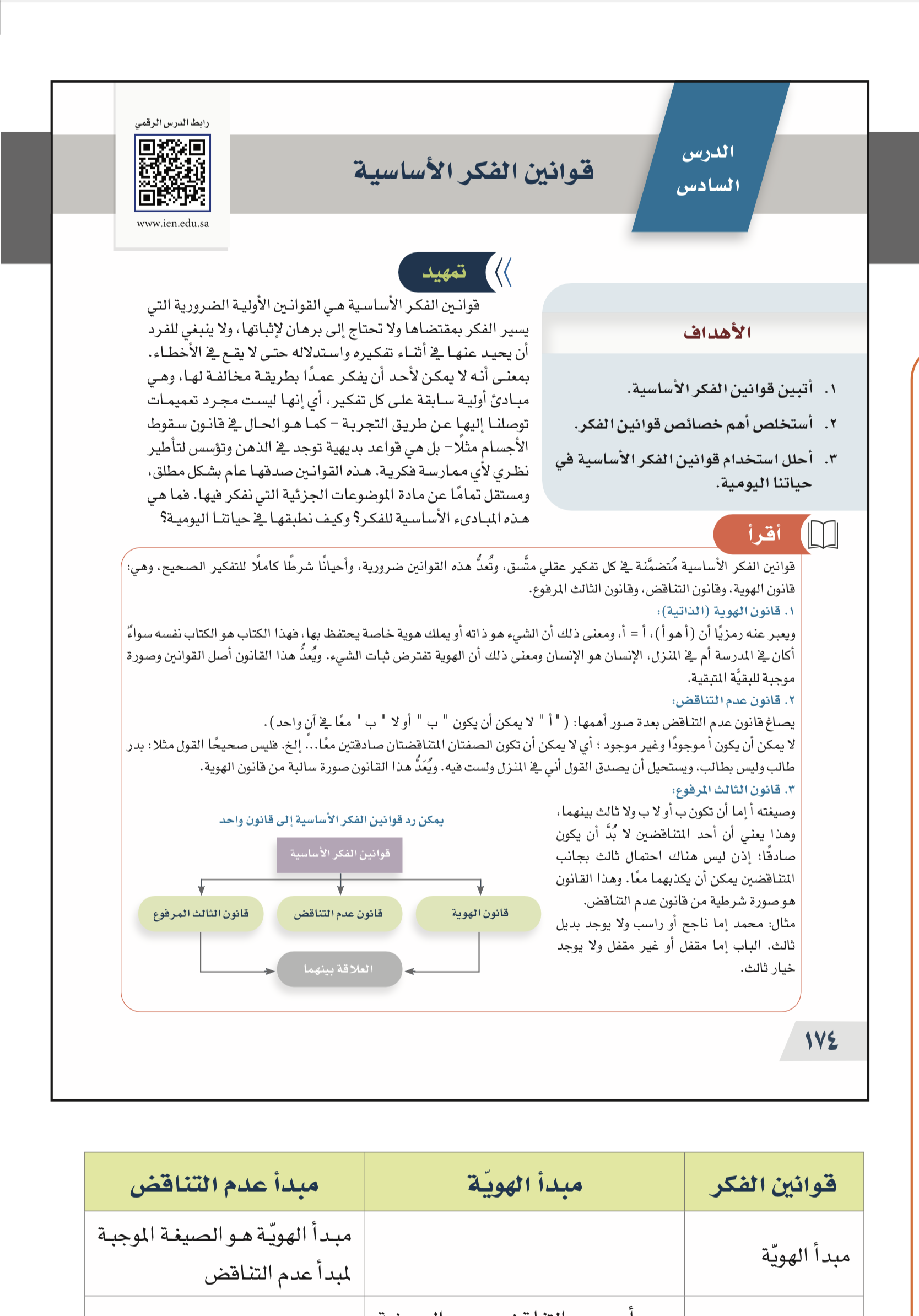 ١٧٤
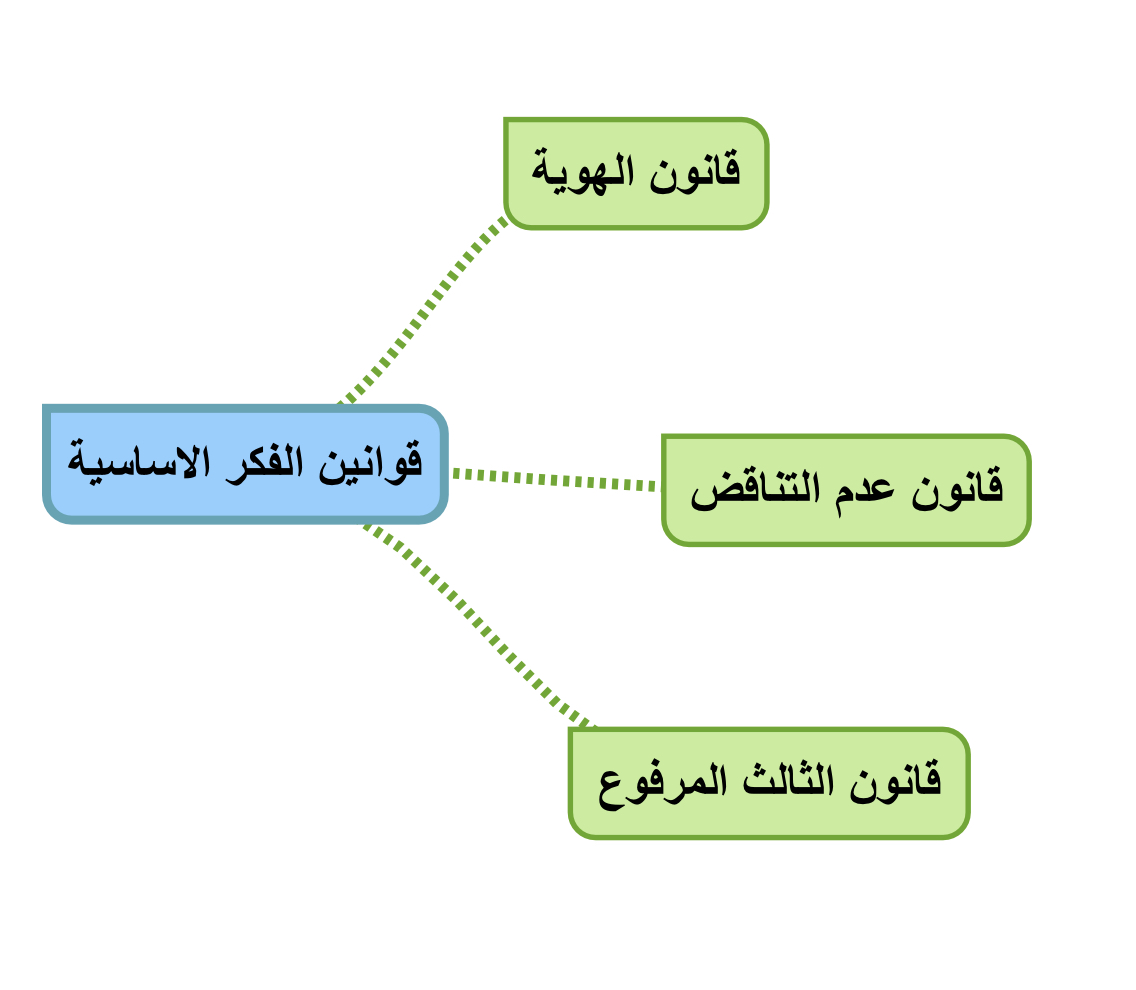 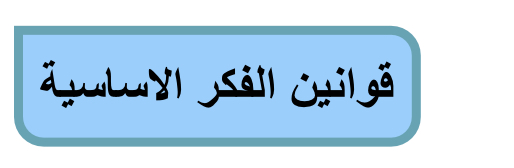 ١٧٤
قوانين الفكر الاساسية
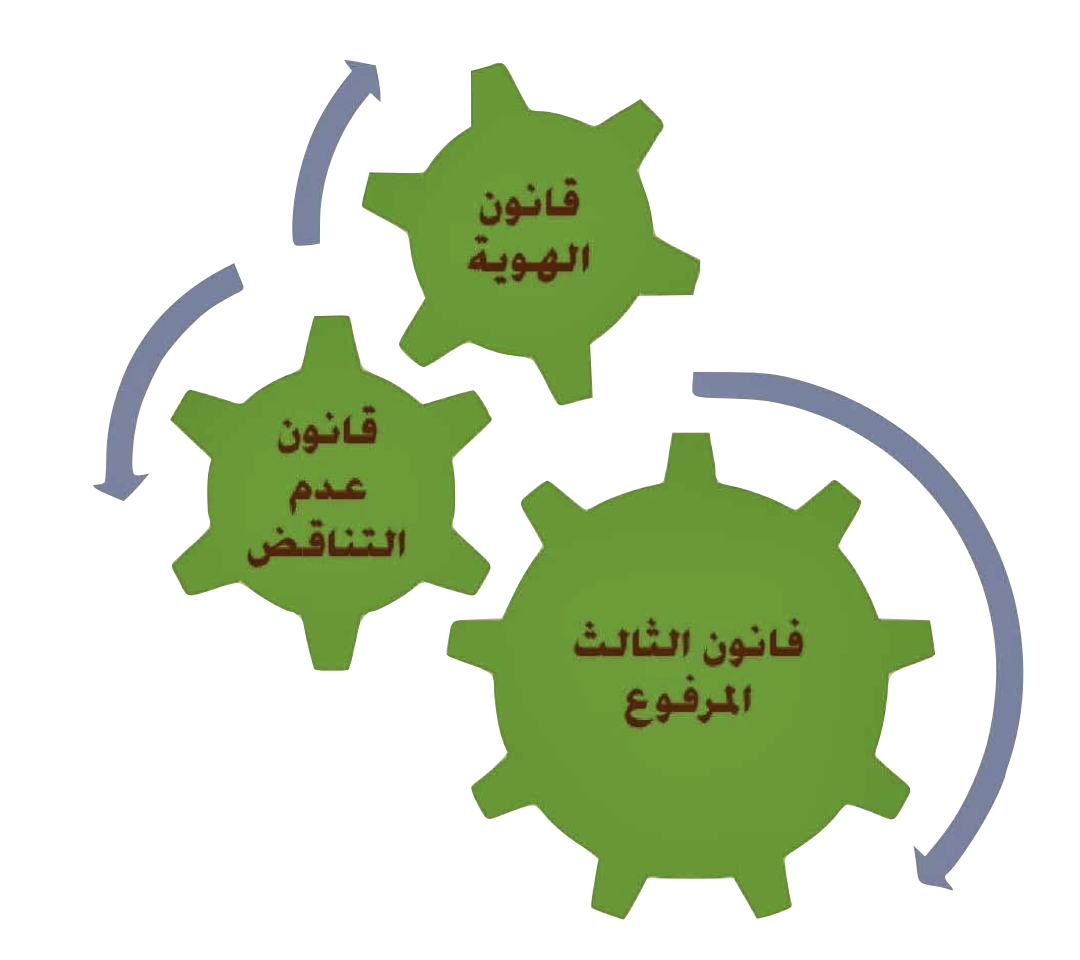 ١٧٤
قوانين الفكر الاساسية
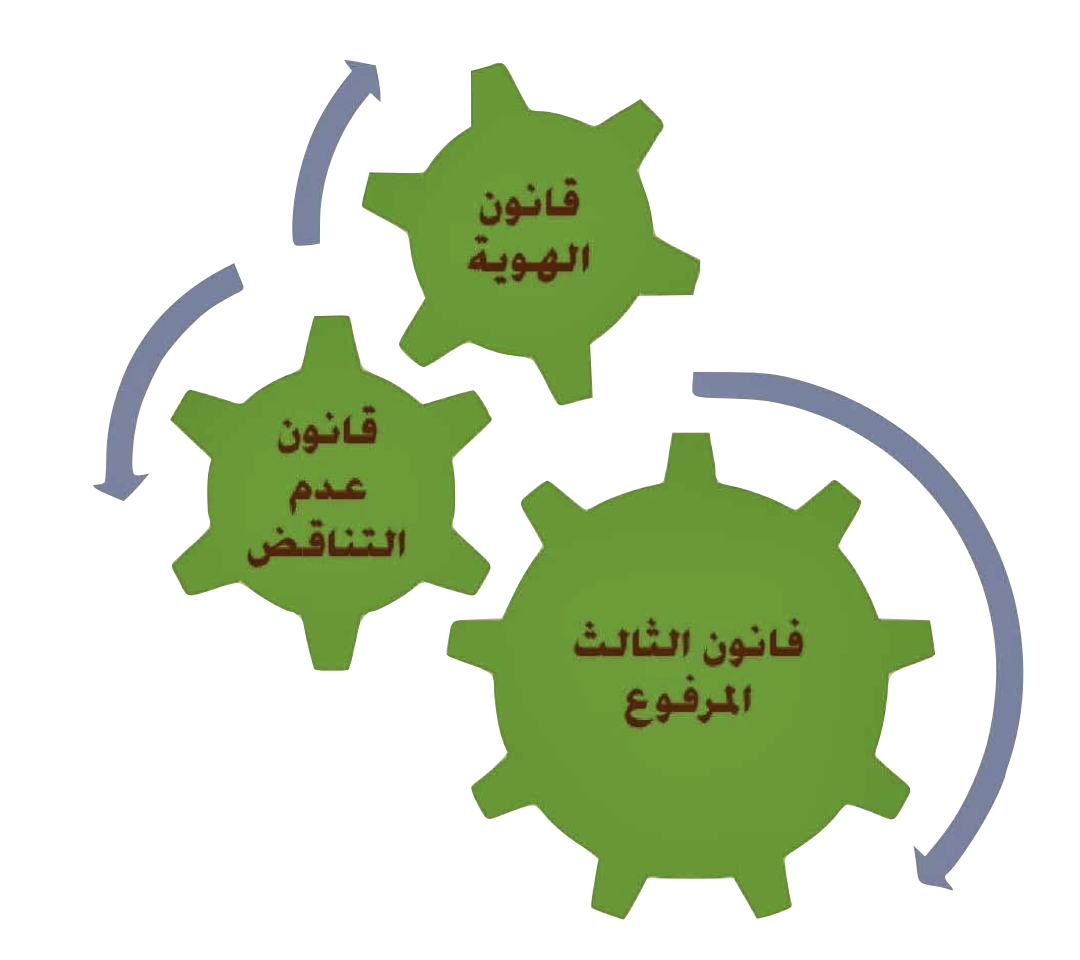 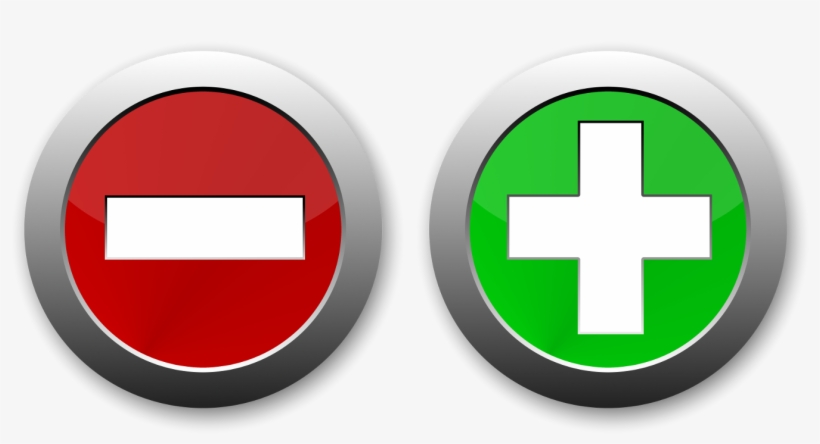 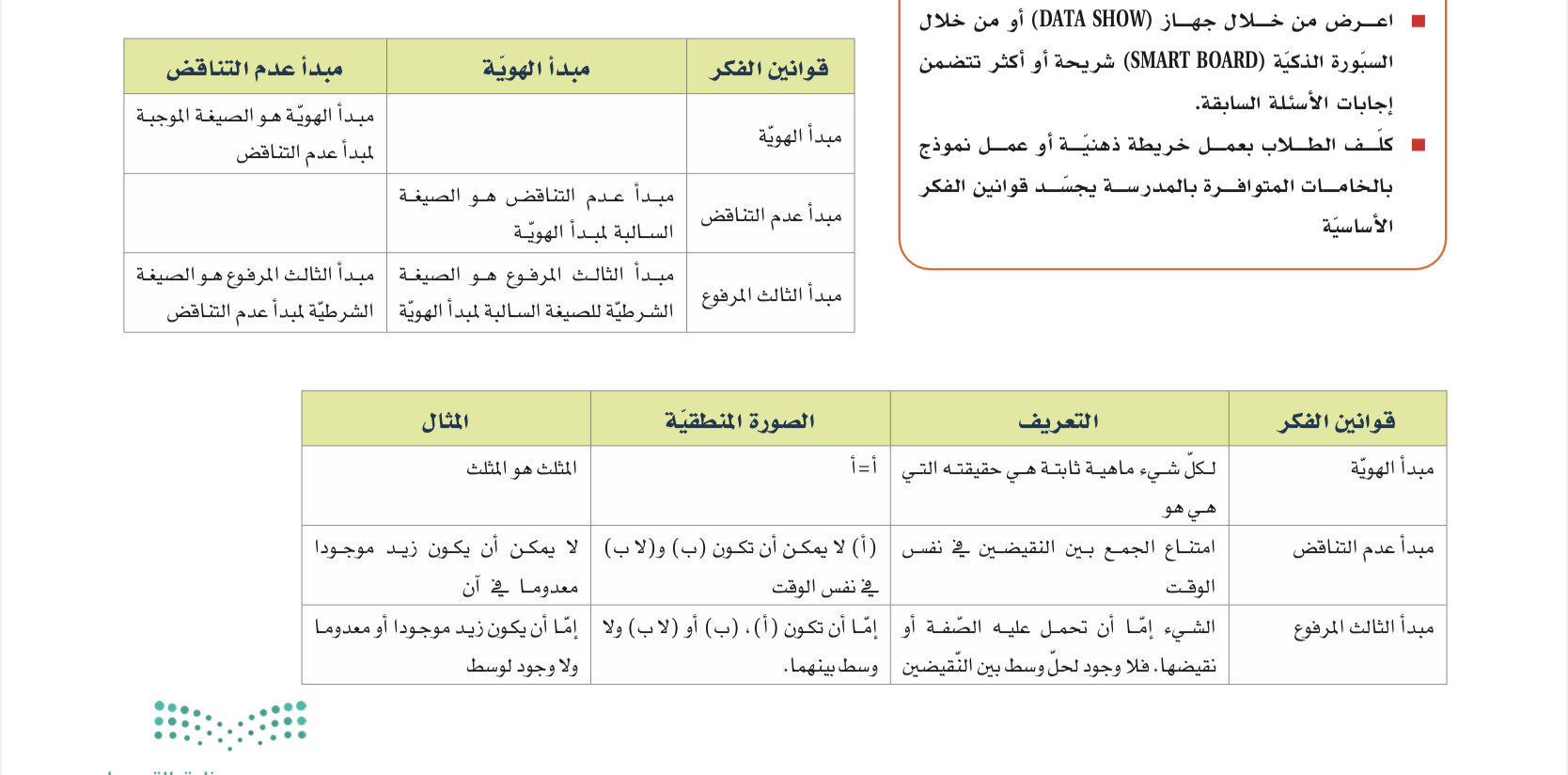 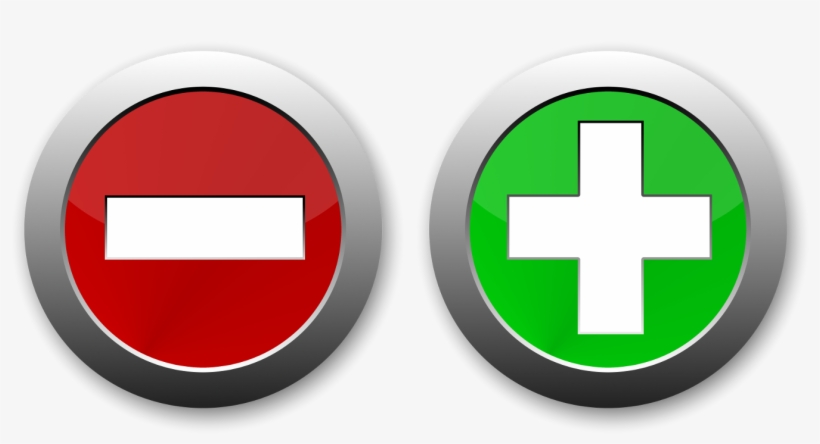 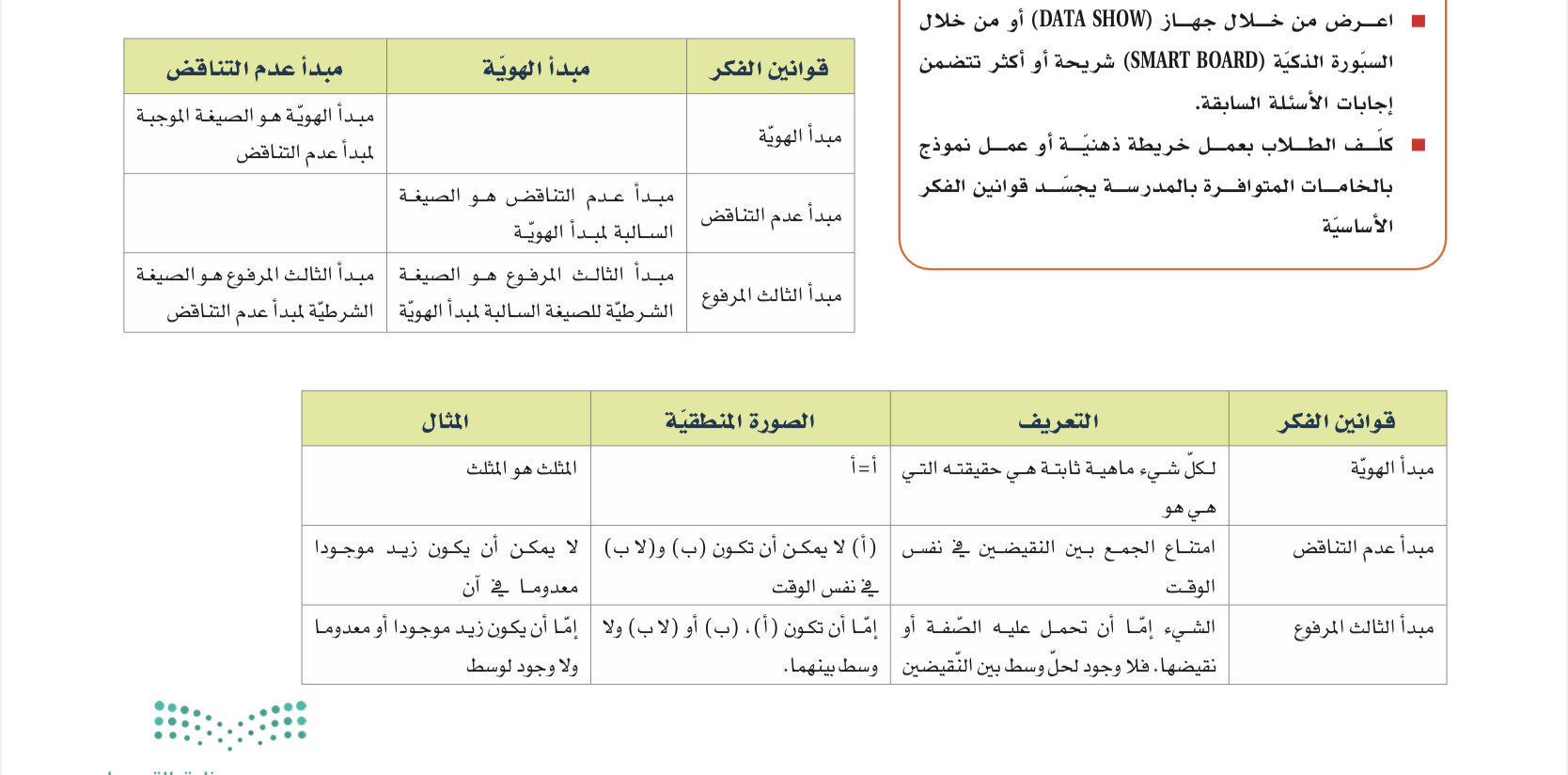 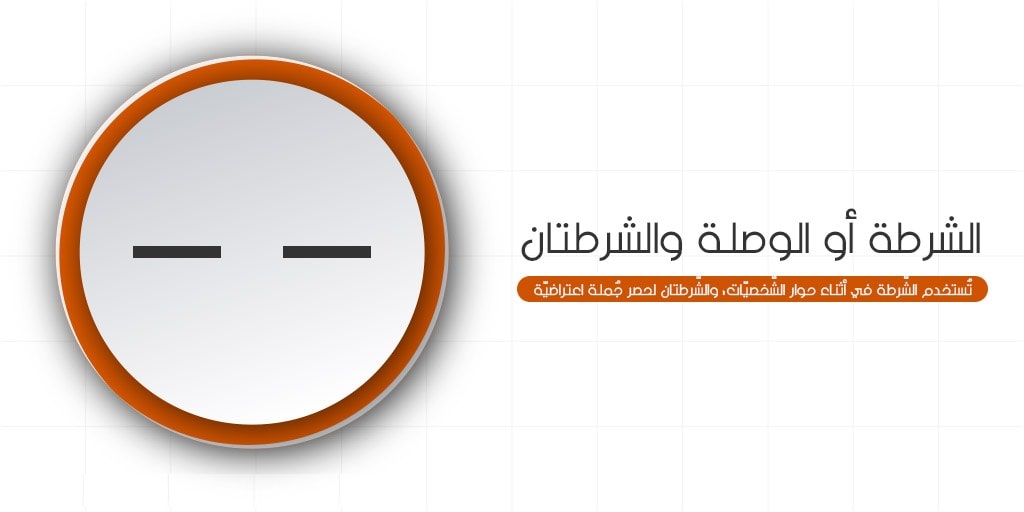 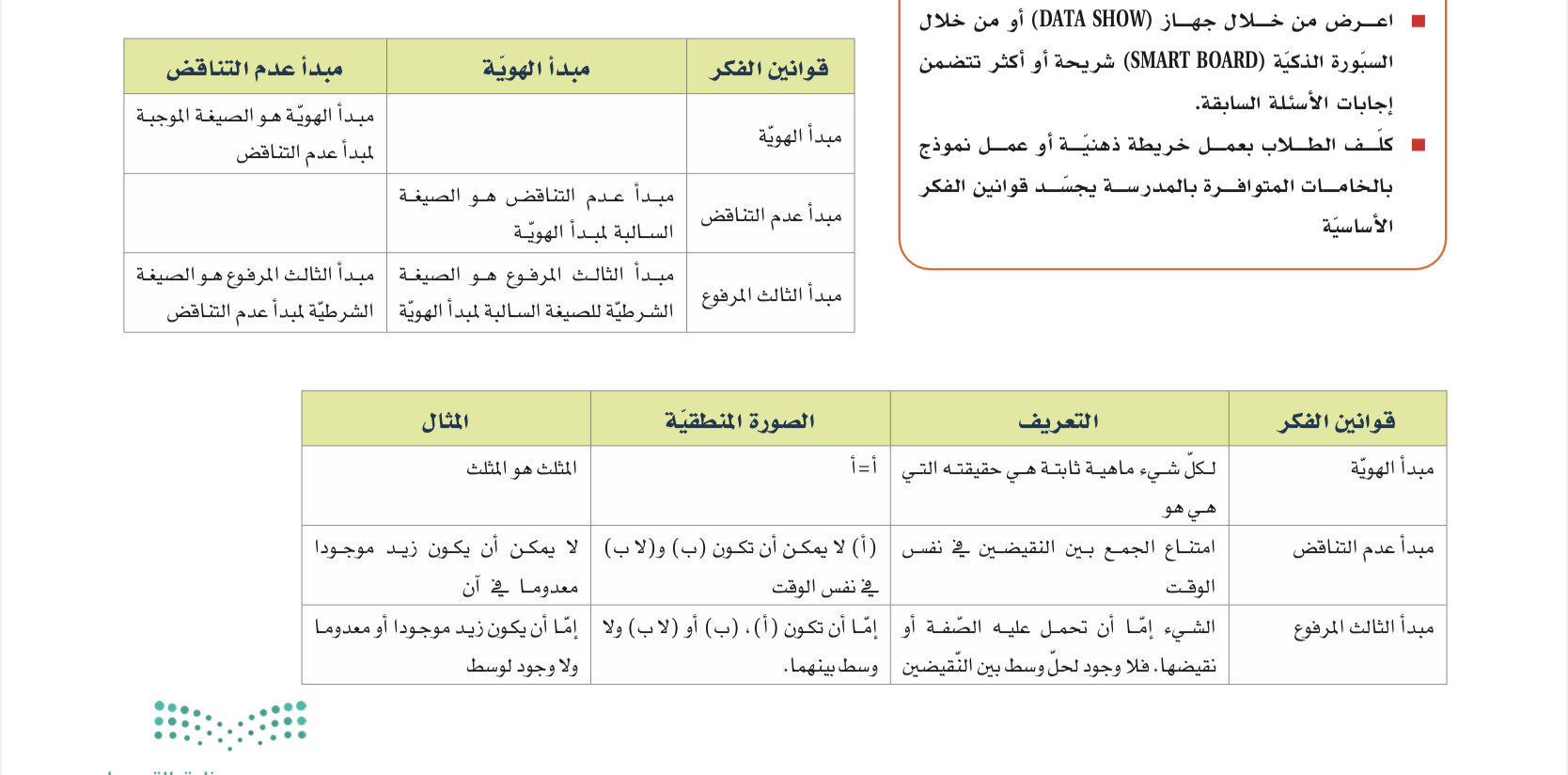 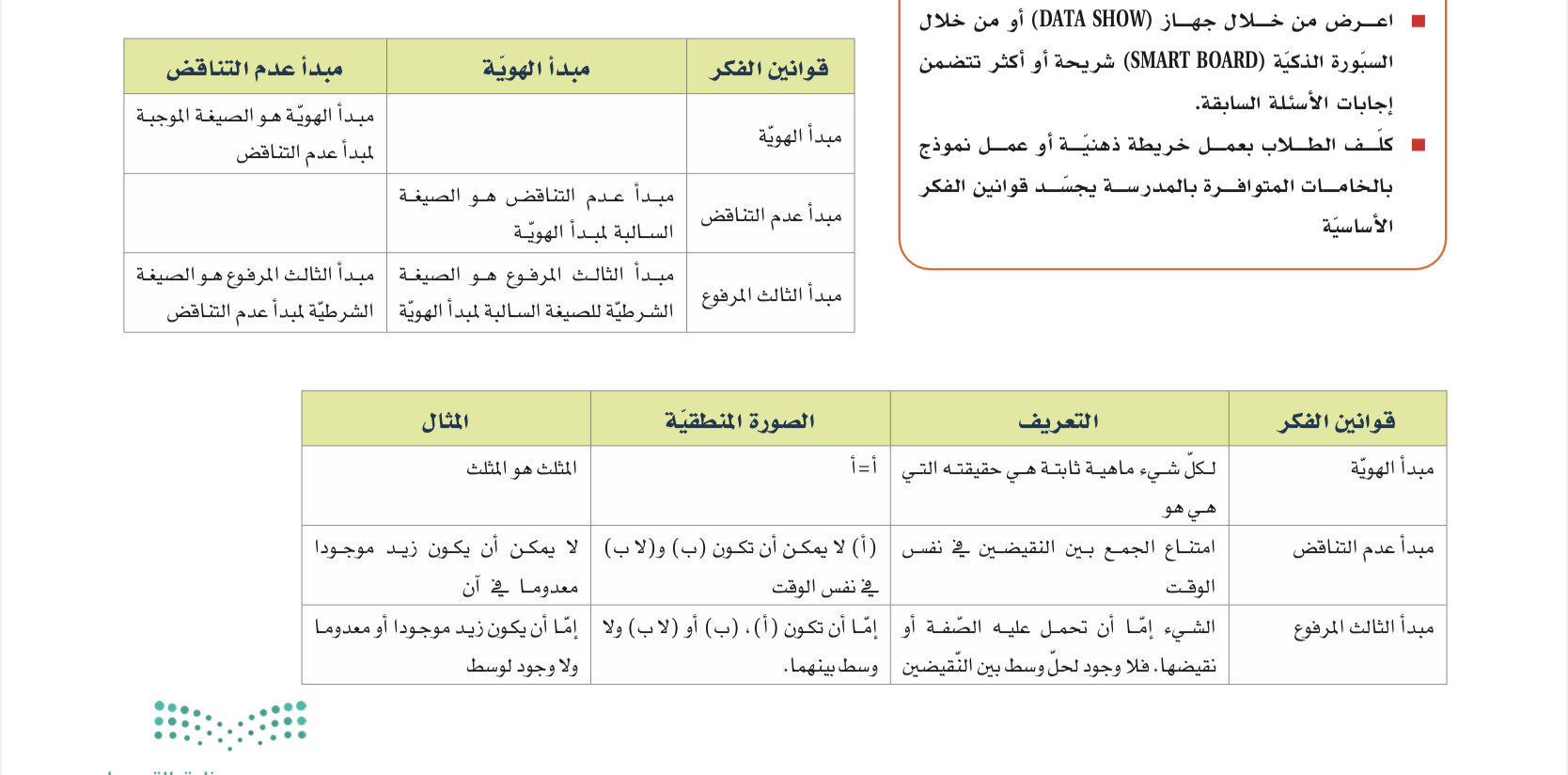 ١٧٤
قوانين الفكر الاساسية
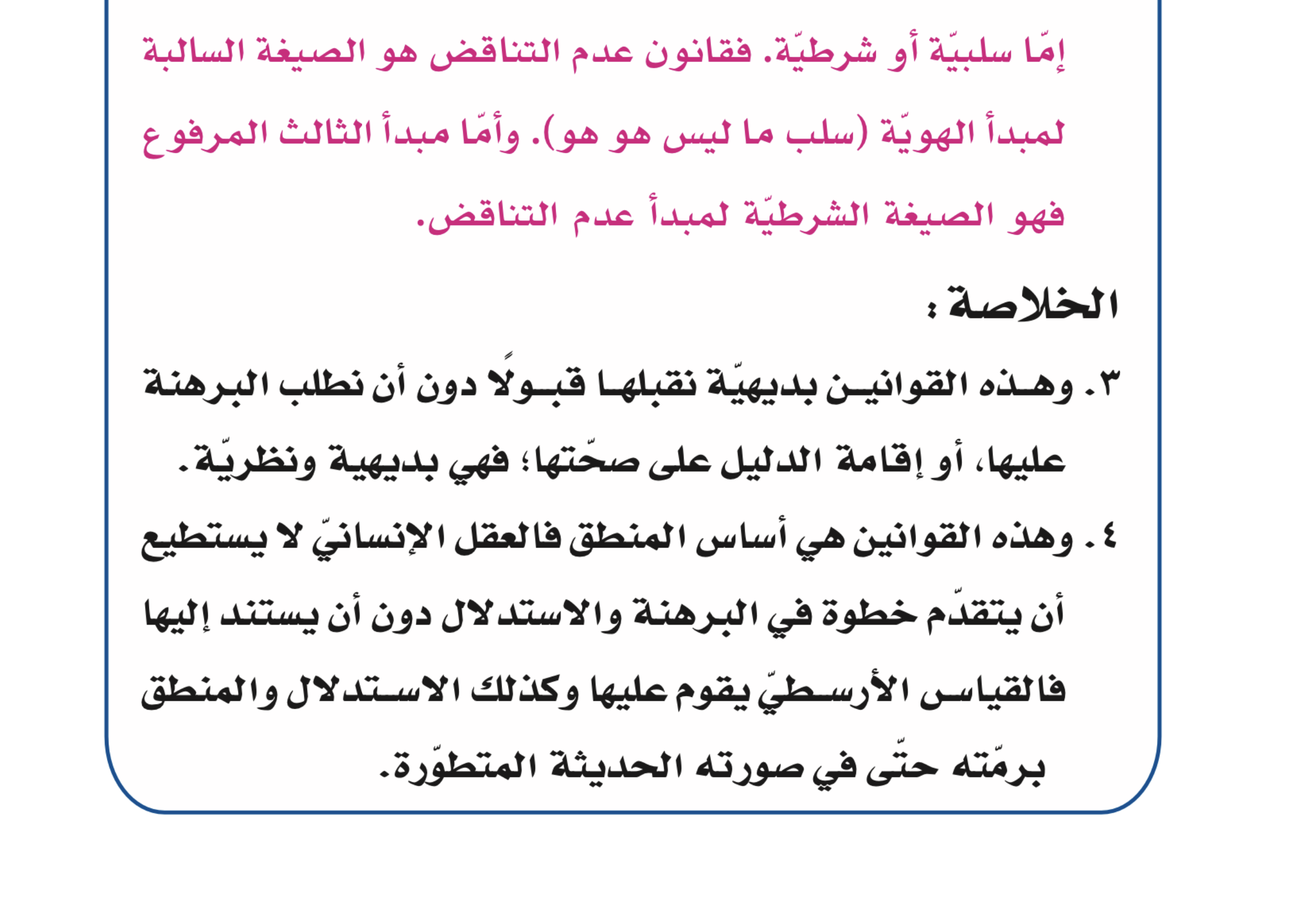 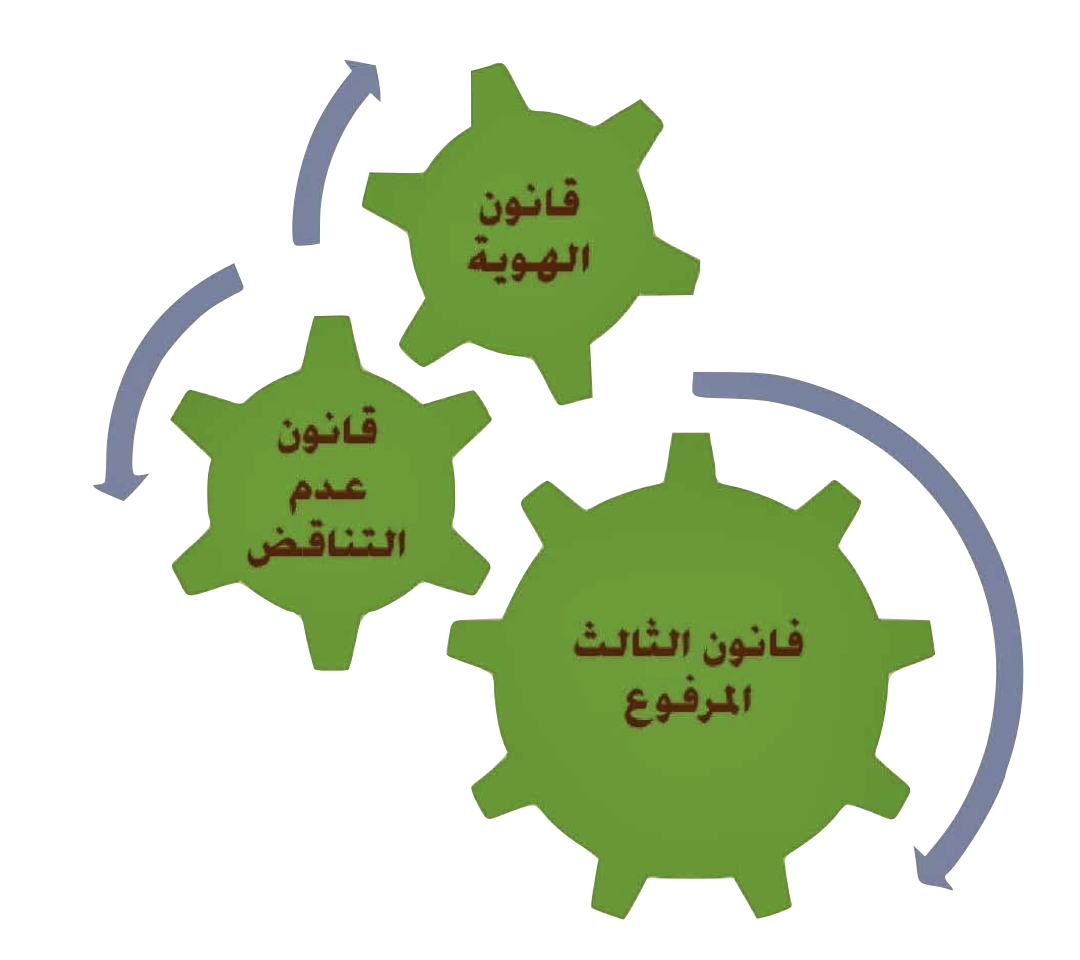 ١٧٤
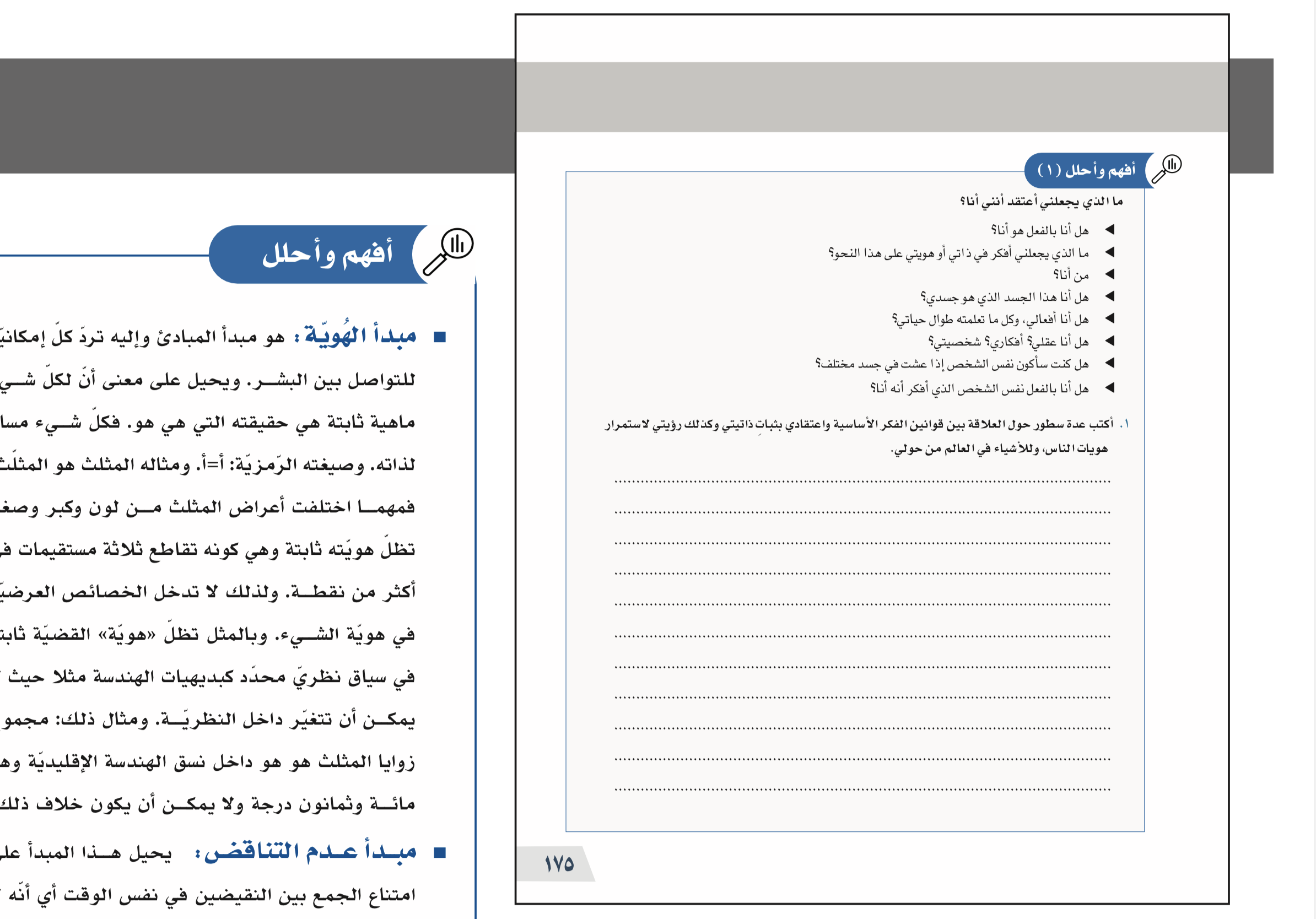 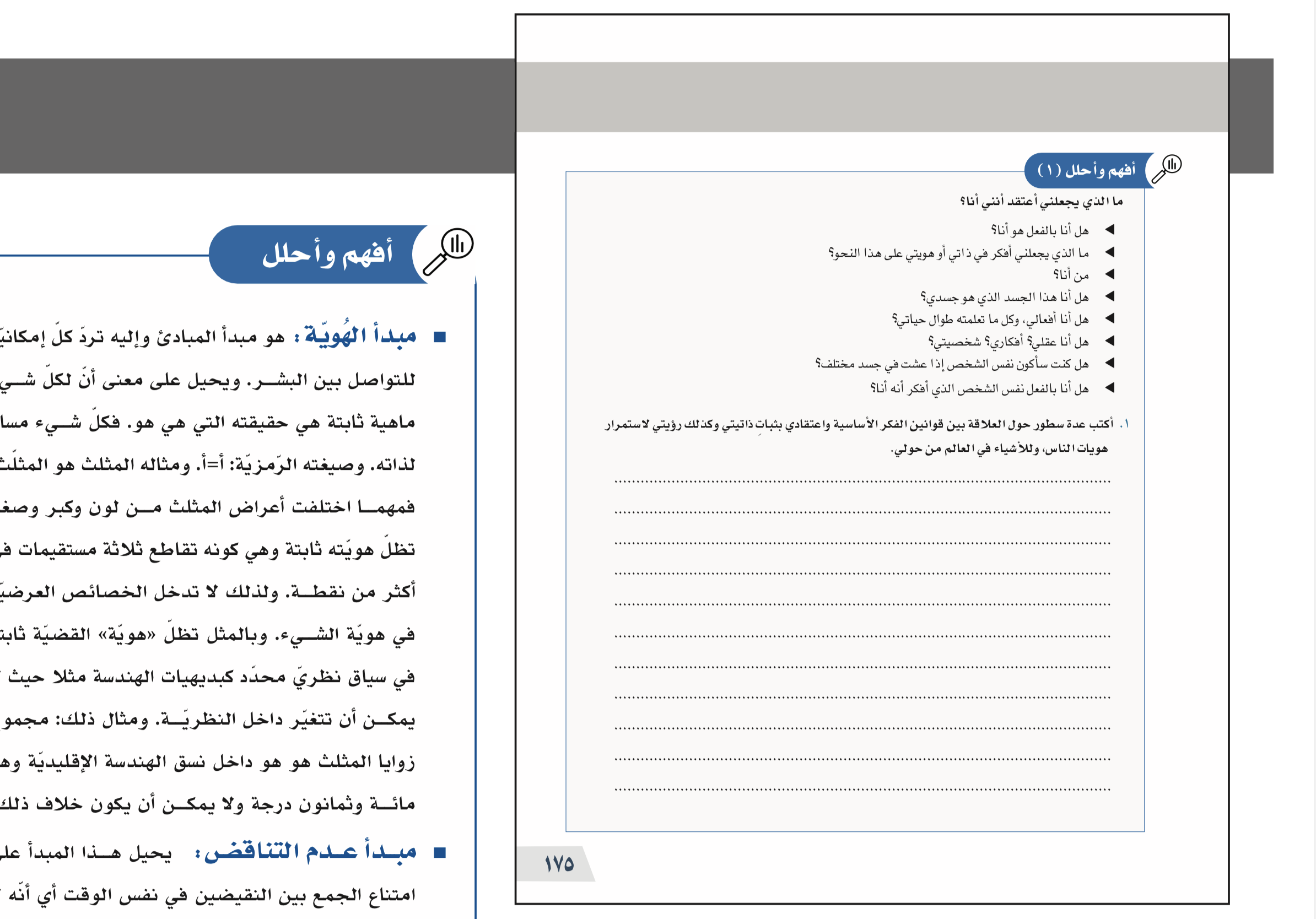 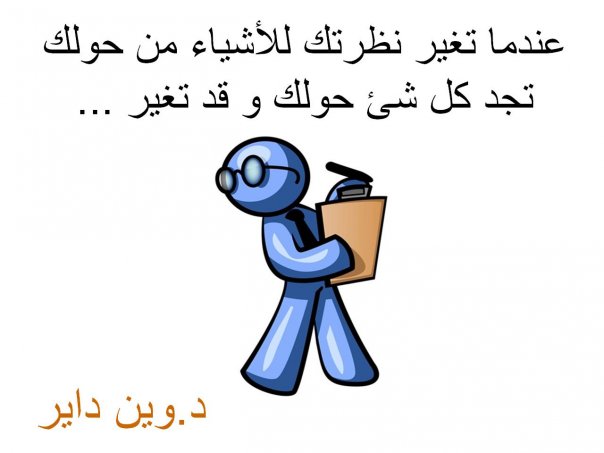 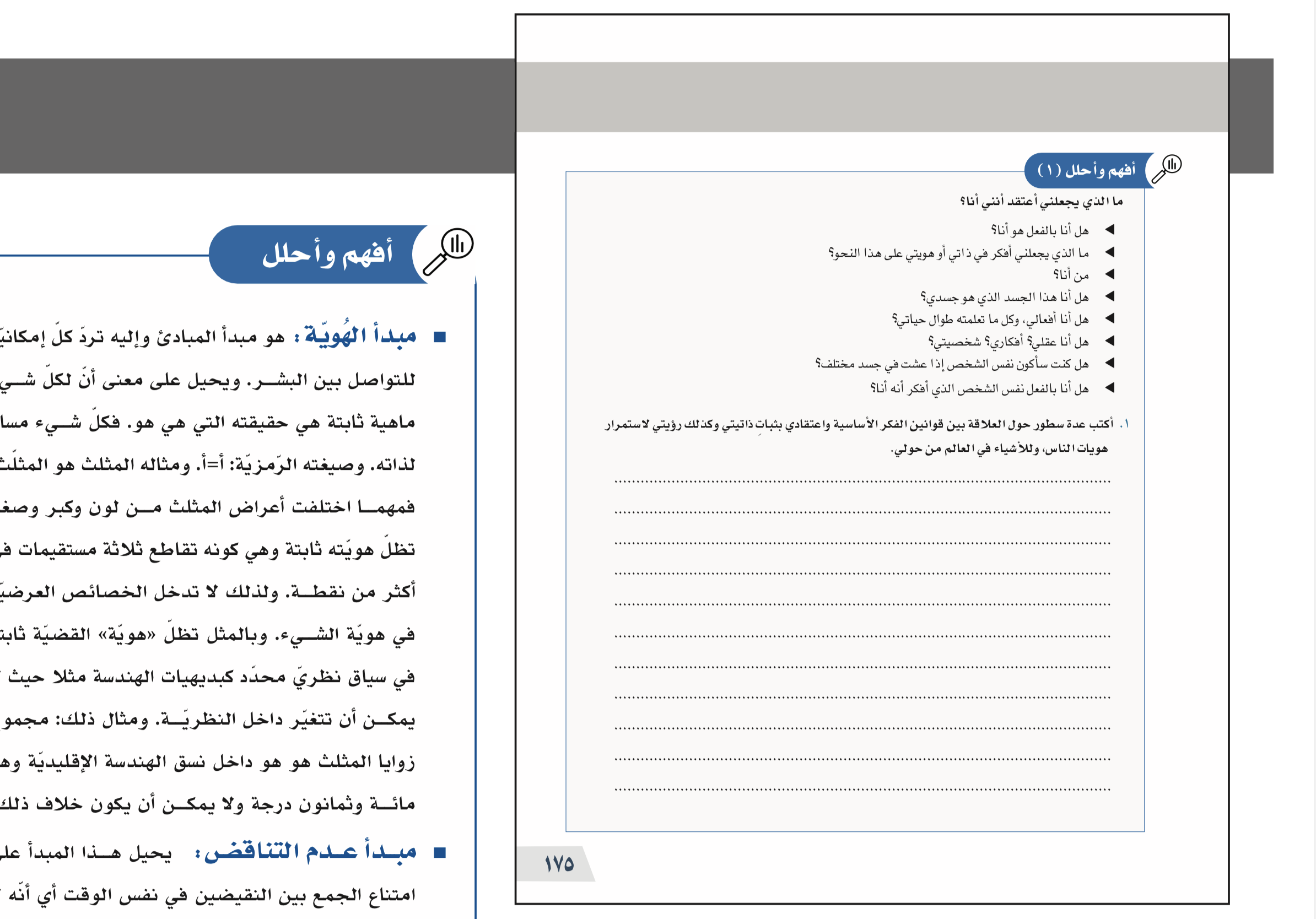 ١٧٥
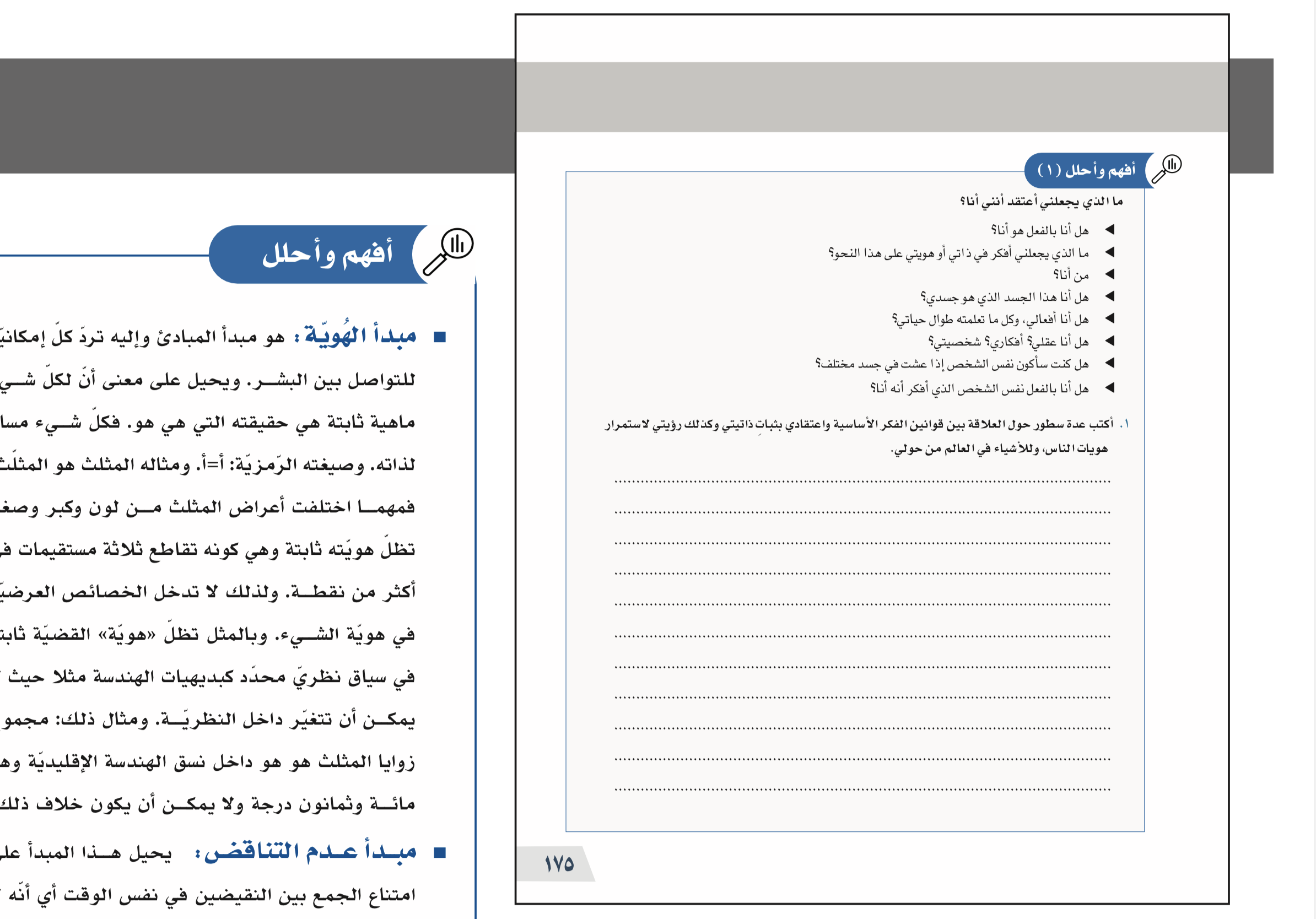 ان الانسان يتسأل في نفسه حول هويته ومن هو وتأتيه افكار متنوعة حول ذاته منها كنموذج هذه الاسئلة
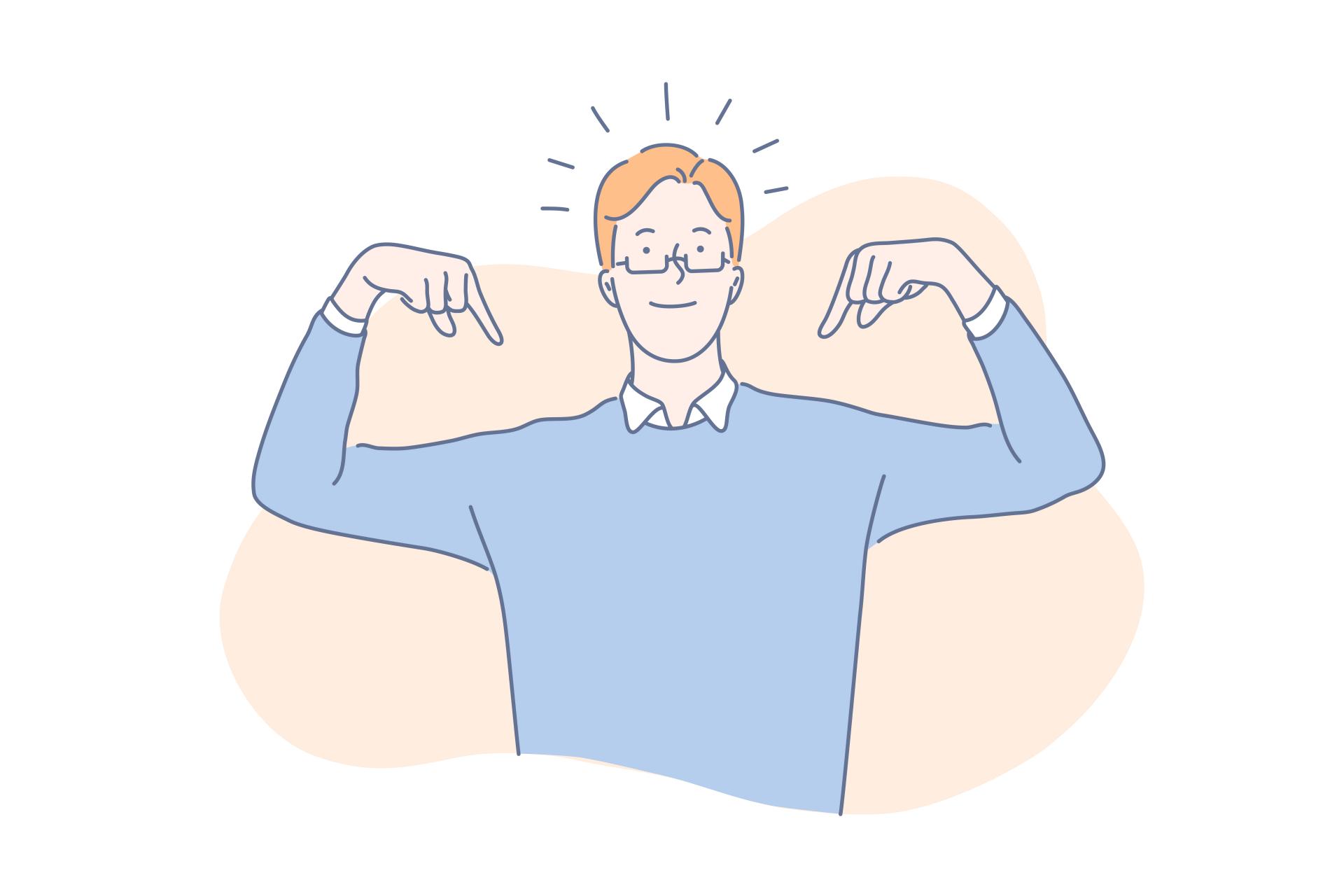 اعيش في كون فيه مثلا نباتات لها ذات النظام والهوية وكواكب ونجوم تحمل نفس الصفات فهي من ذات الهوية. 
والارض التي اعيش فيها إما تكون ليلا أو نهارًا 
ولا يمكن ان يجتمع الضوء والظلام.
وهكذا...
١٧٥
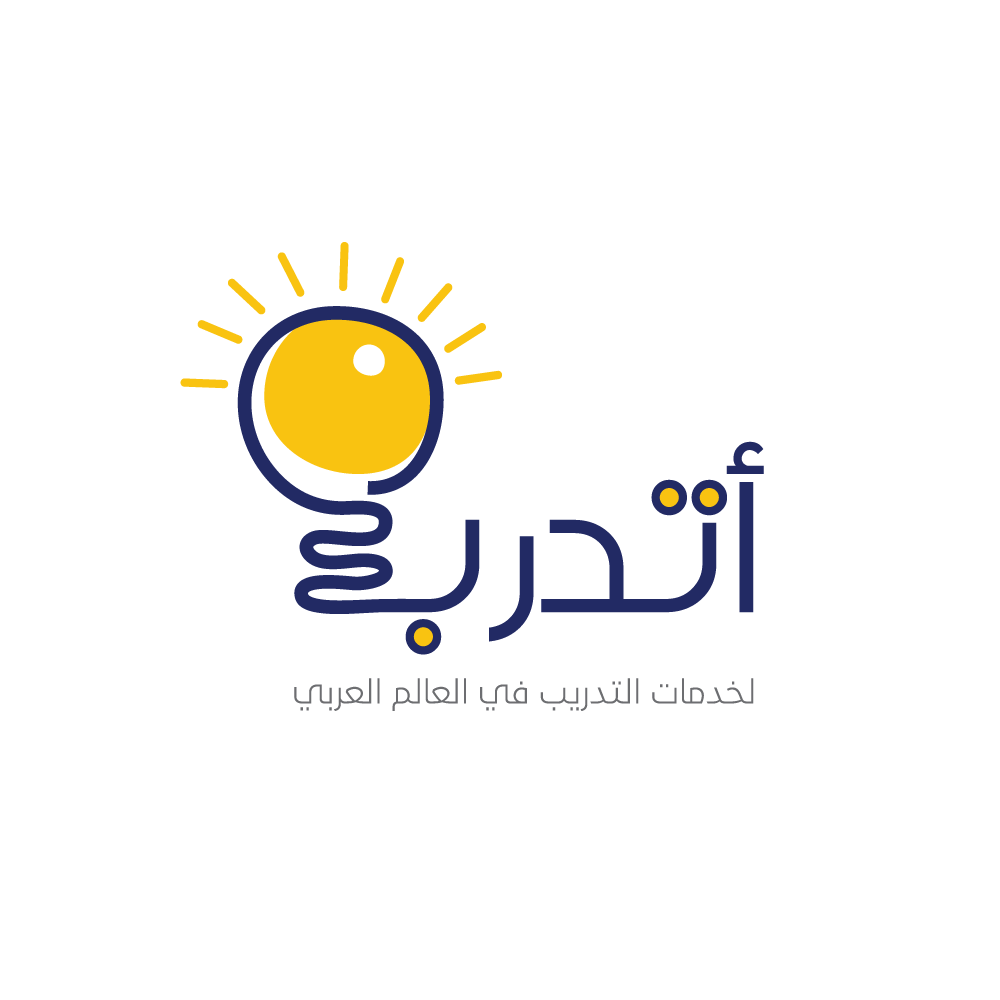 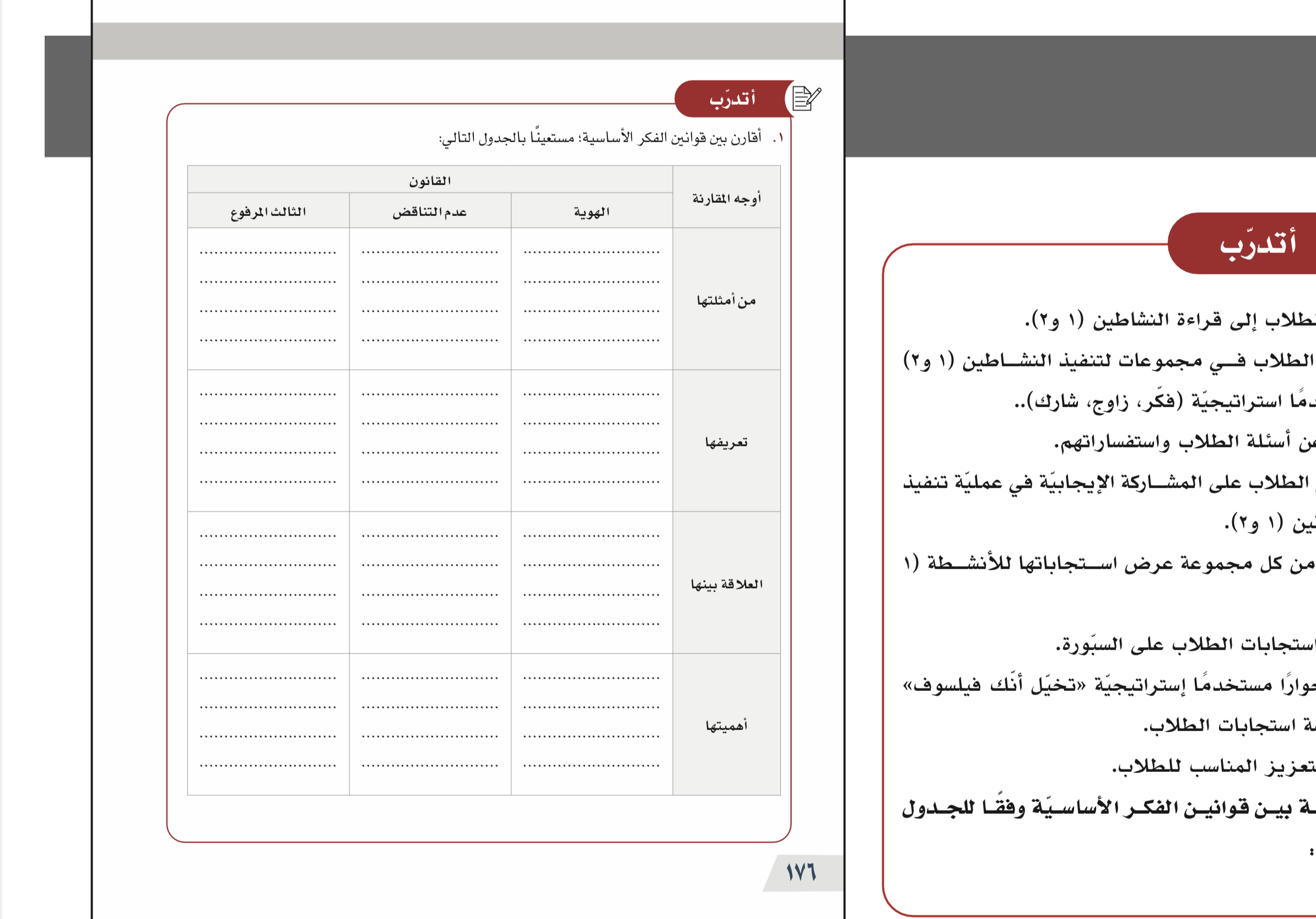 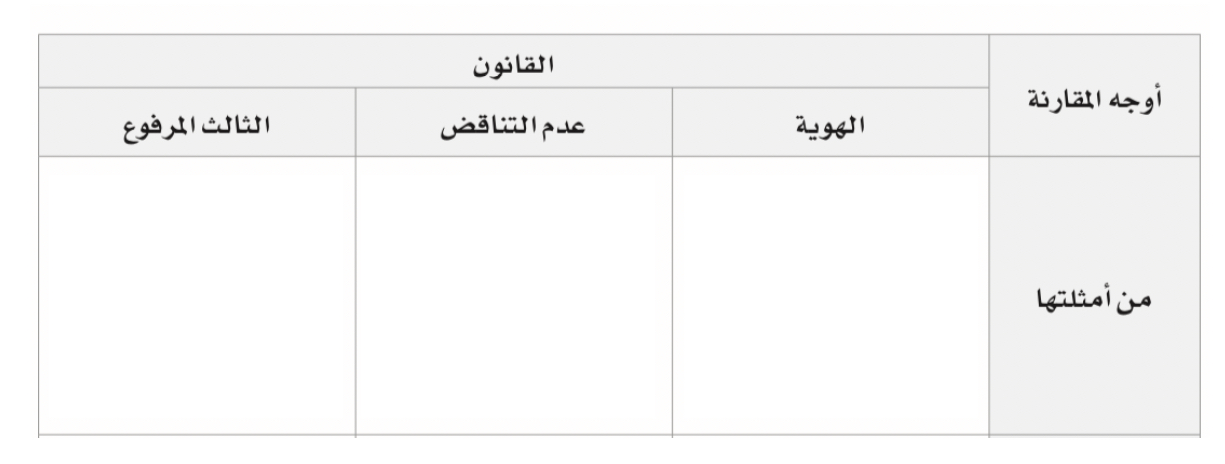 اما أن يكون ذلك في كتابه أو ليس كتابي ولا ثالث بينهما
هذا ليس كتابي
 هذا ليس صديقي
 ‏لا يمكننا وصف الطالب بأنه حاضر وليس حاضر في نفس الوقت
( أ ) ليس لا ألف
هذا كتابي
 هذا صديقي
 ( أ هو أ )
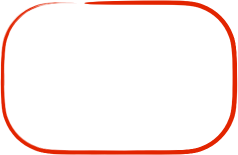 ١٧٦
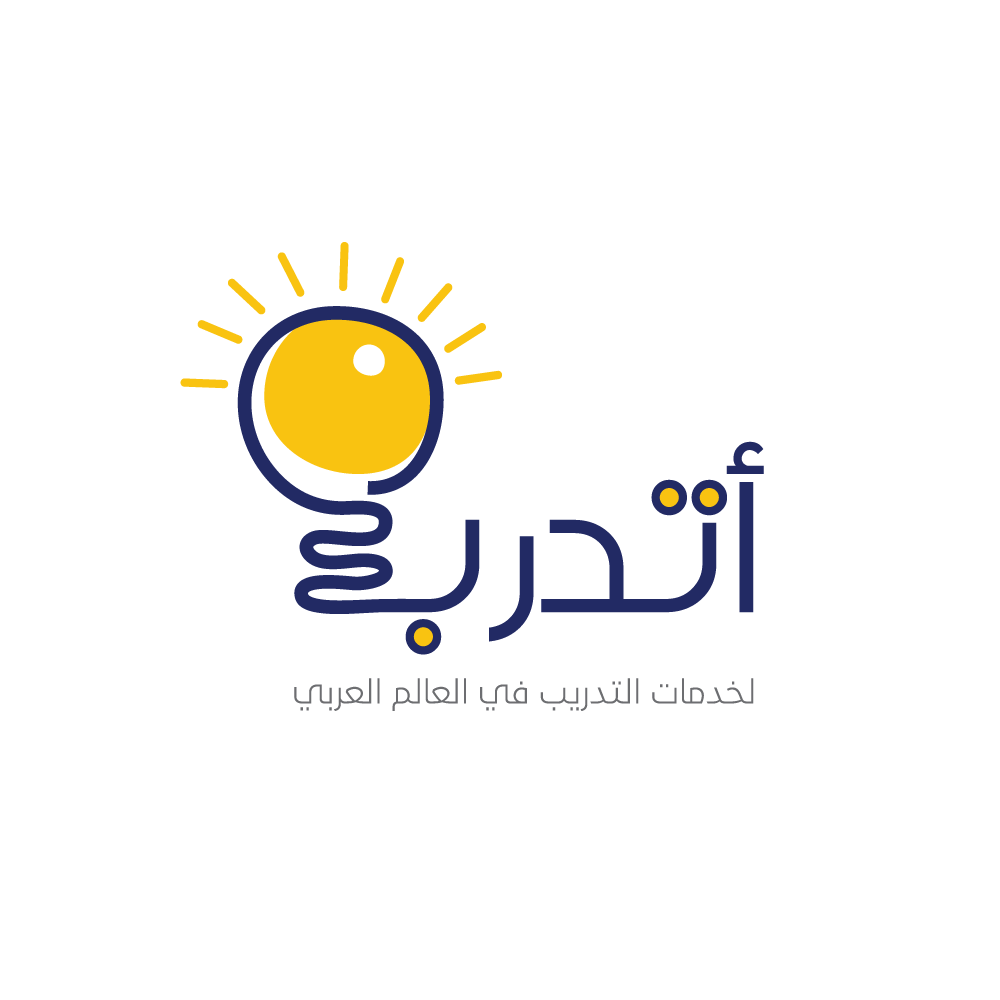 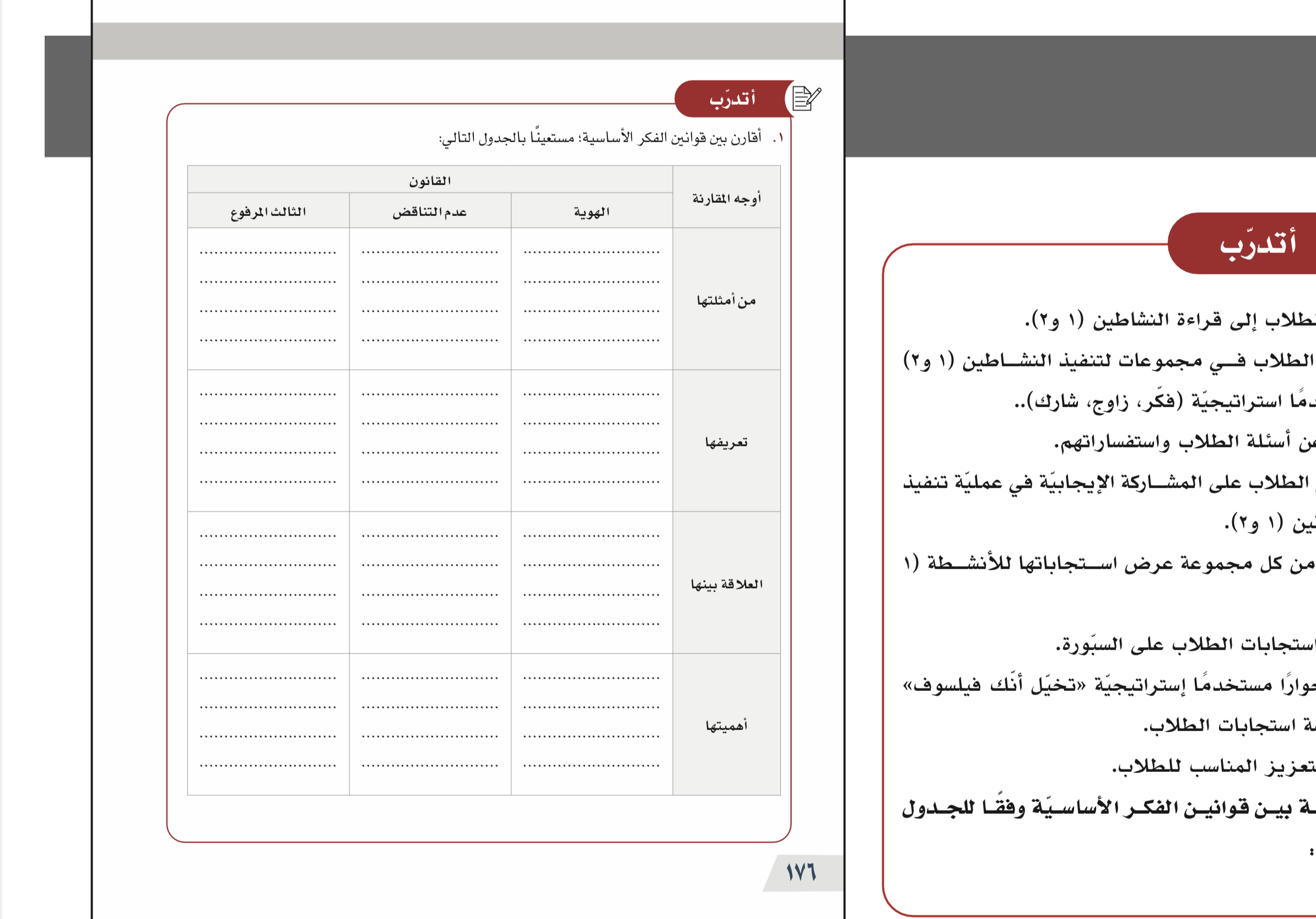 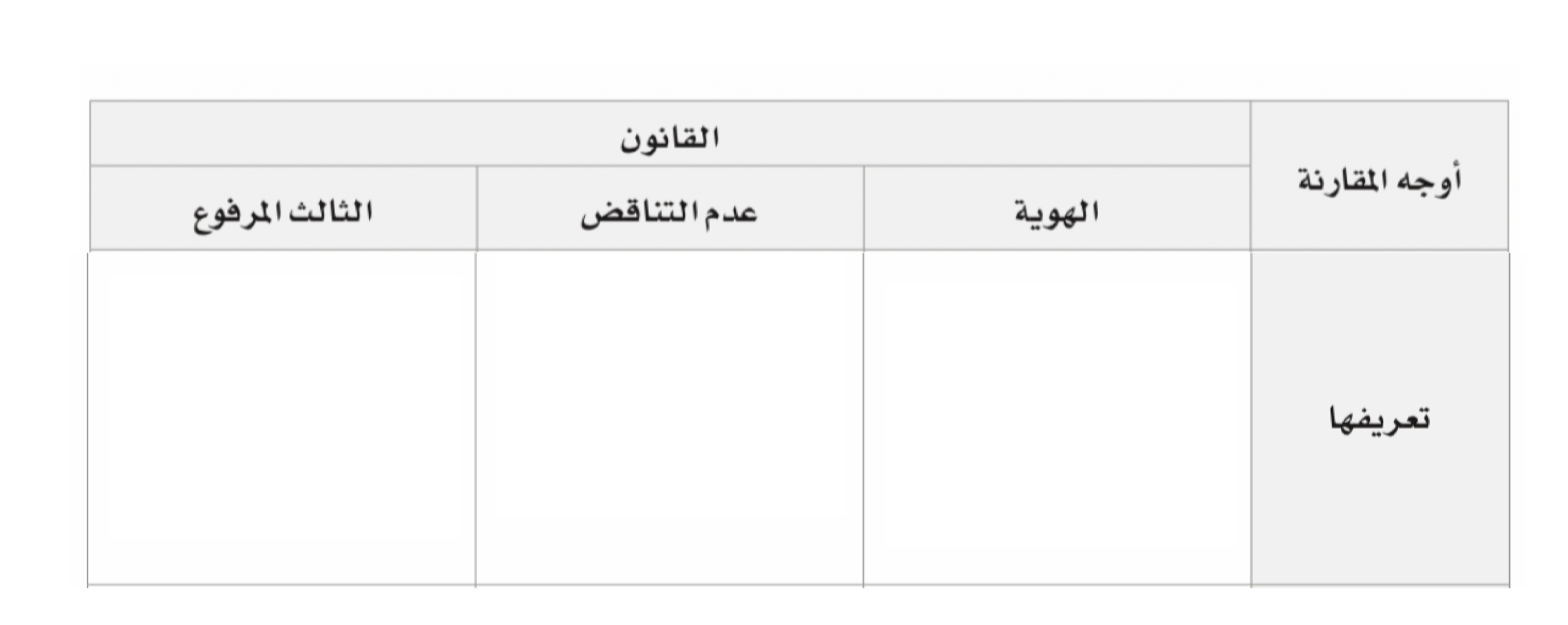 ( أ ) اما أن يكون ( ب ) أو لا ( ب ) ولا ثالث بينهما
اما أن يوصف بصفة أو نقيضها ولا وسط بين النقيضين
( أ ) لا يمكن أن يوصف بأنه ( ب ) ولا ( ب ) في الوقت نفسه
الشيء لا يمكن أن يوصف بصفة ونقيض الصفة في الوقت نفسه
( أ ) هو ( أ )
والشيء هو ذاته
الشيء هو نفسه بصفاته الاساسية الجوهرية
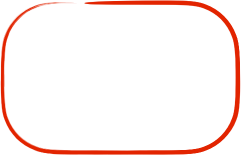 ١٧٦
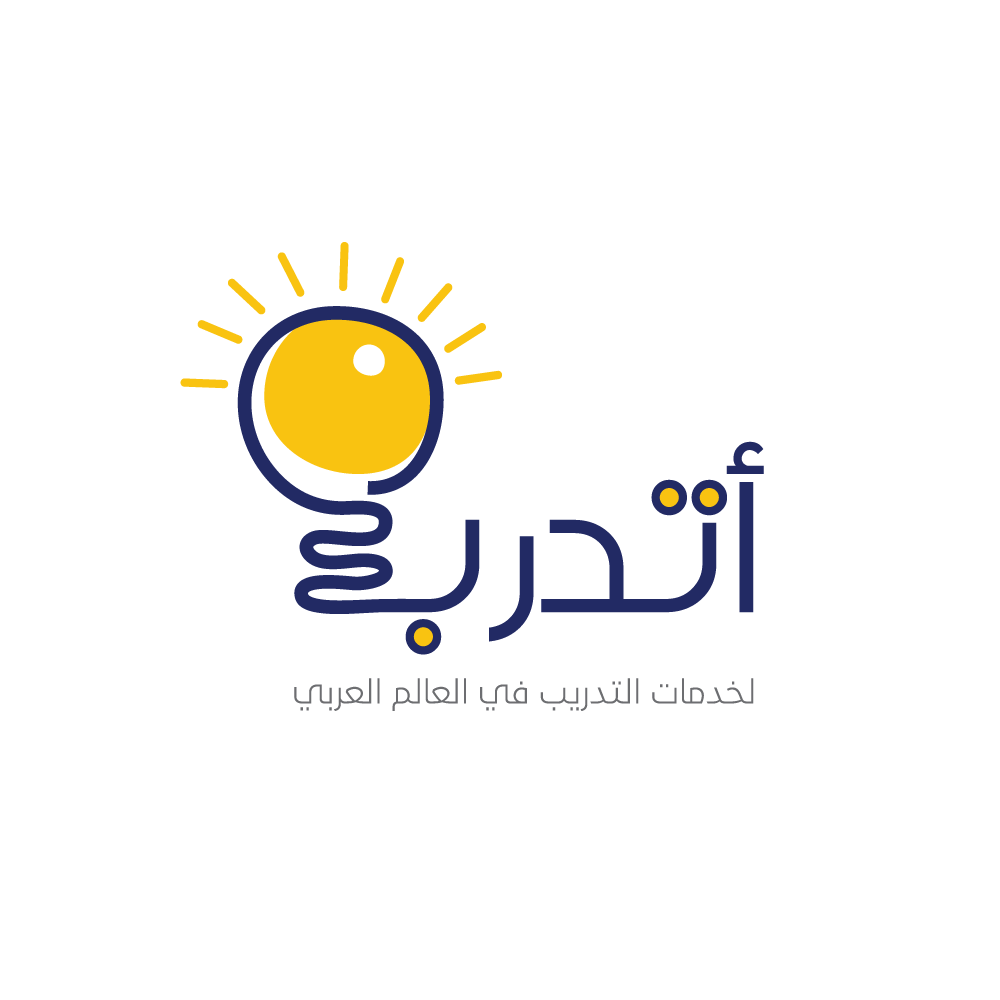 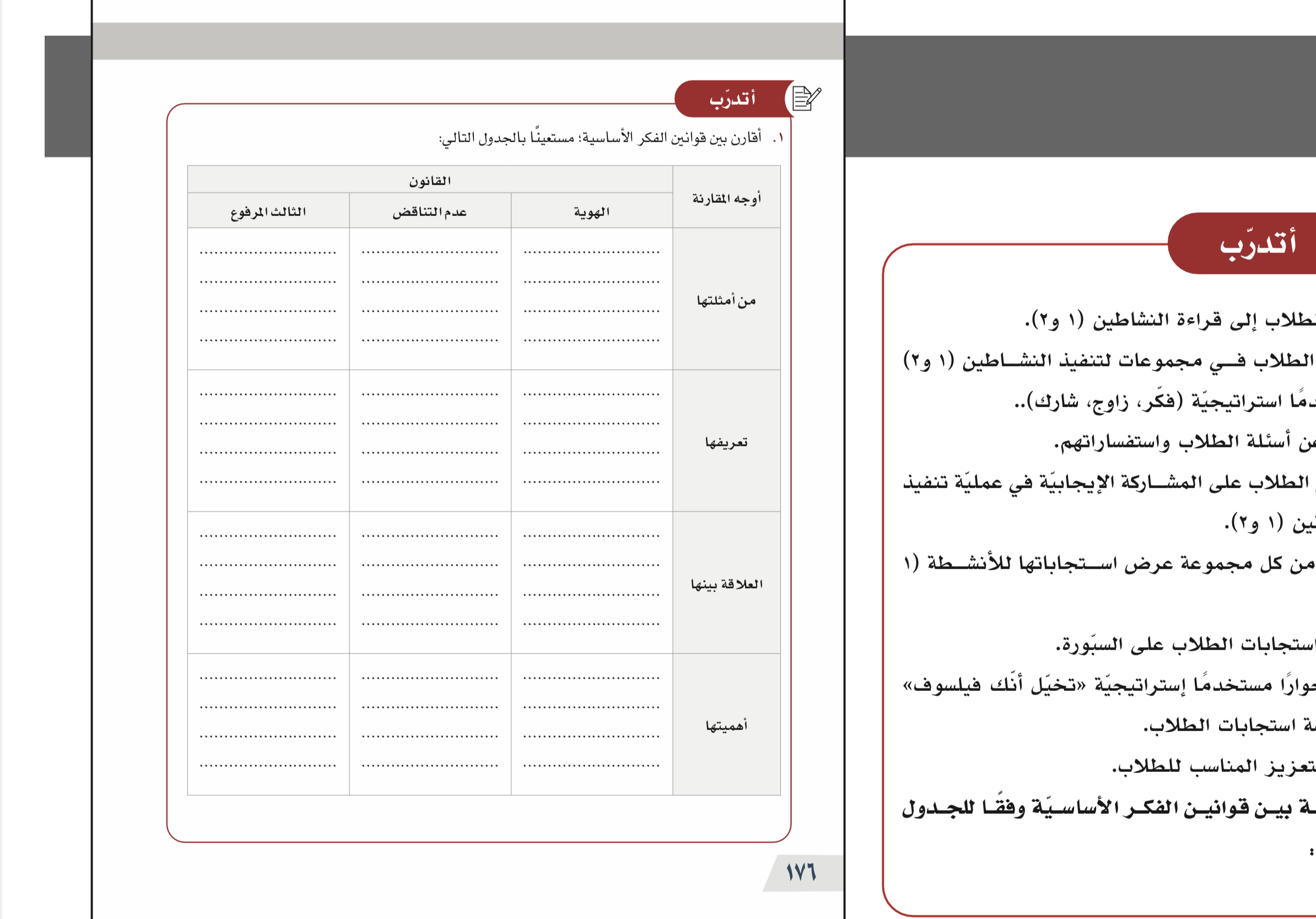 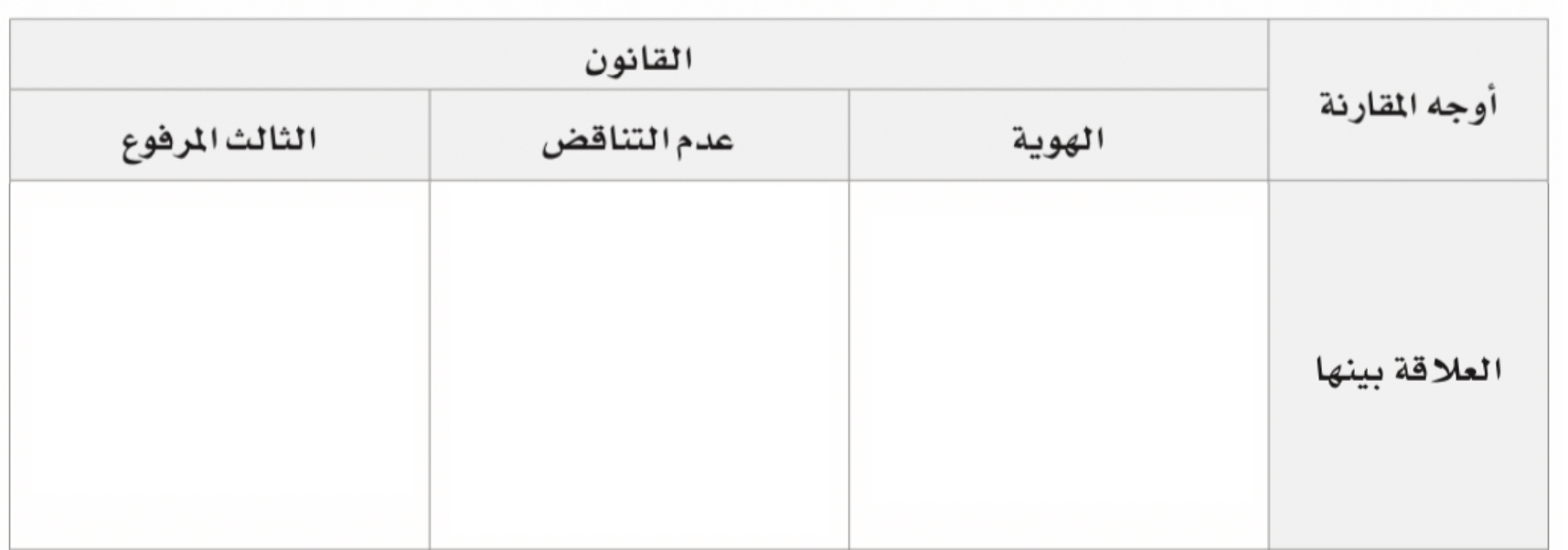 ‏قانون الوسط المرفق صورة شرطية لقانون عدم التناقض ويمكن رده إلى قانون الهوية
قانون عدم التناقض هو صورة سالبة لقانون الهوية
يمكن القول أنه قوانين الفكرة الأساسية في حقيقتها تقوم على قانون واحد هو قانون الهوية
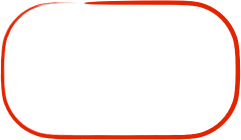 ١٧٦
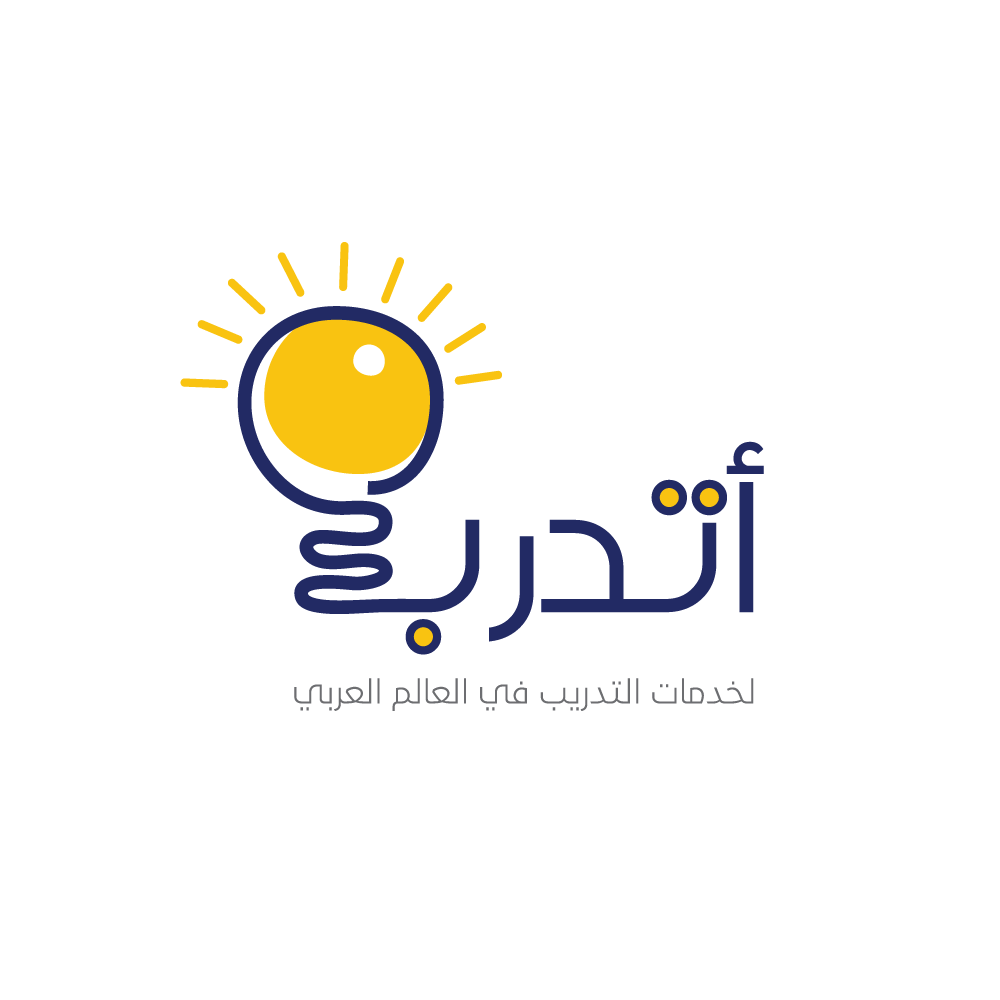 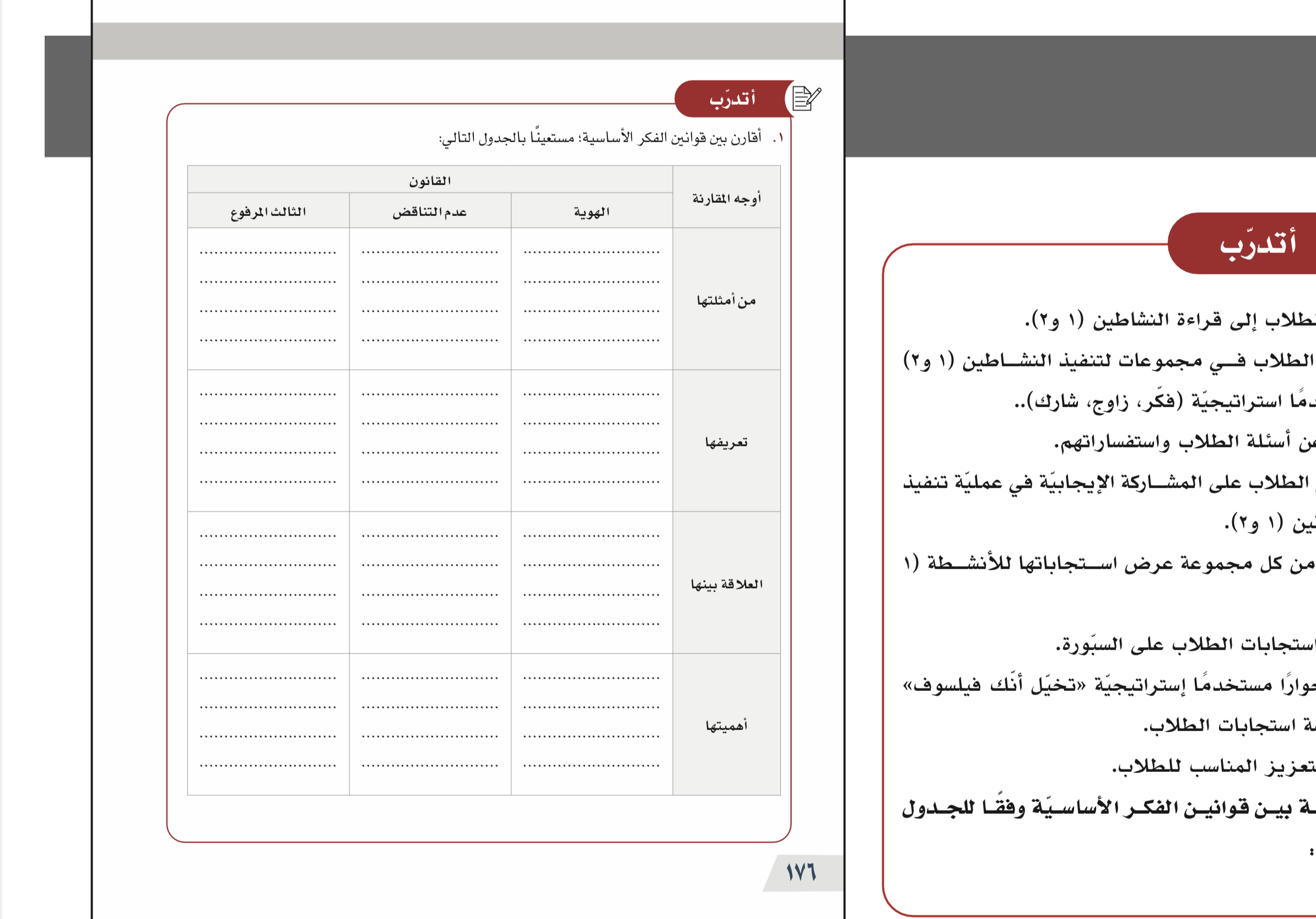 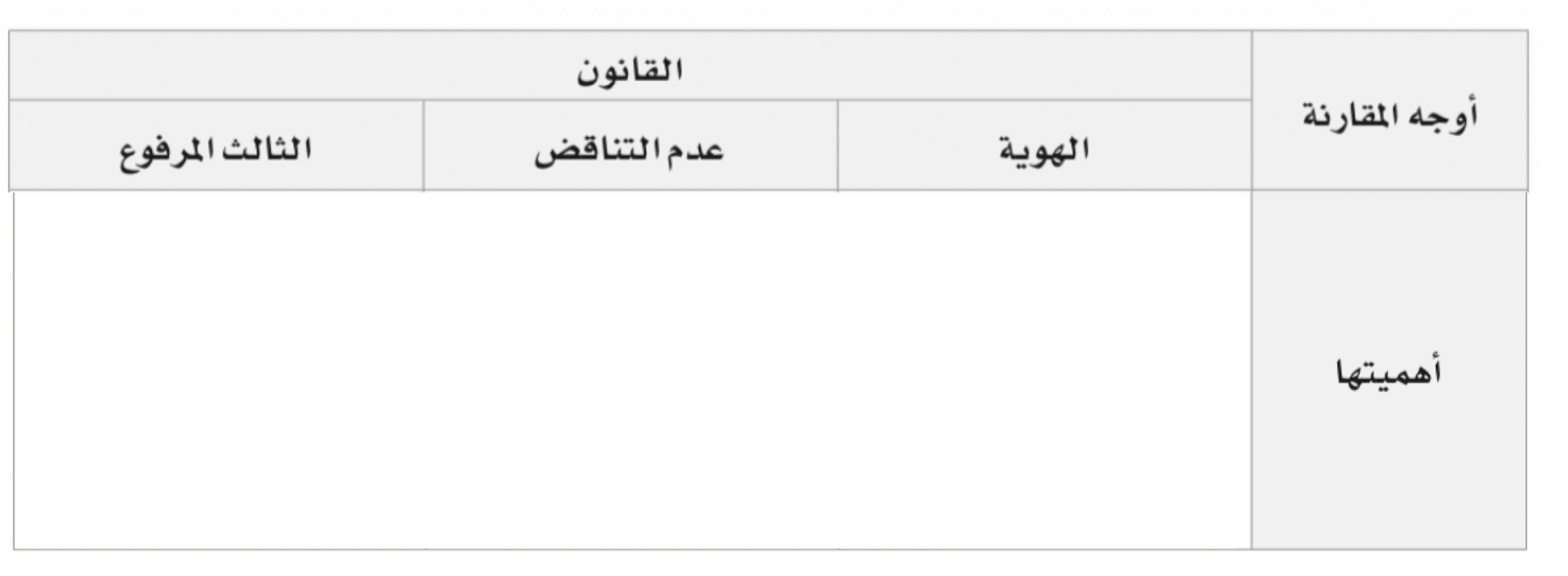 هذه القوانين بديهية وليست في حاجة إلى برهان
 وهي تحكم التفكير السليم وجميع العلوم والأحكام وجميع صور الاستدلال تستند إليها
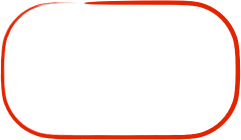 ١٧٦
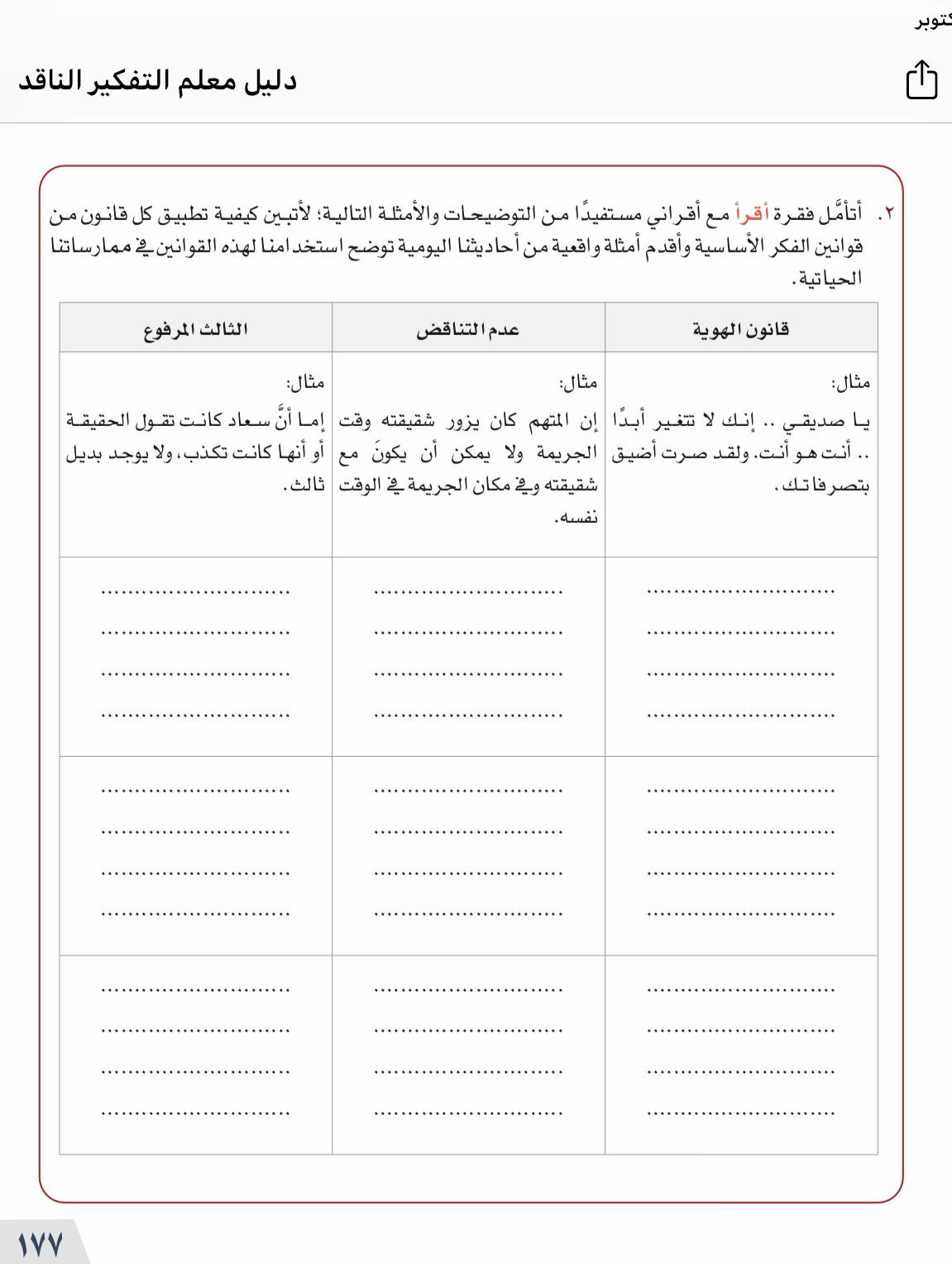 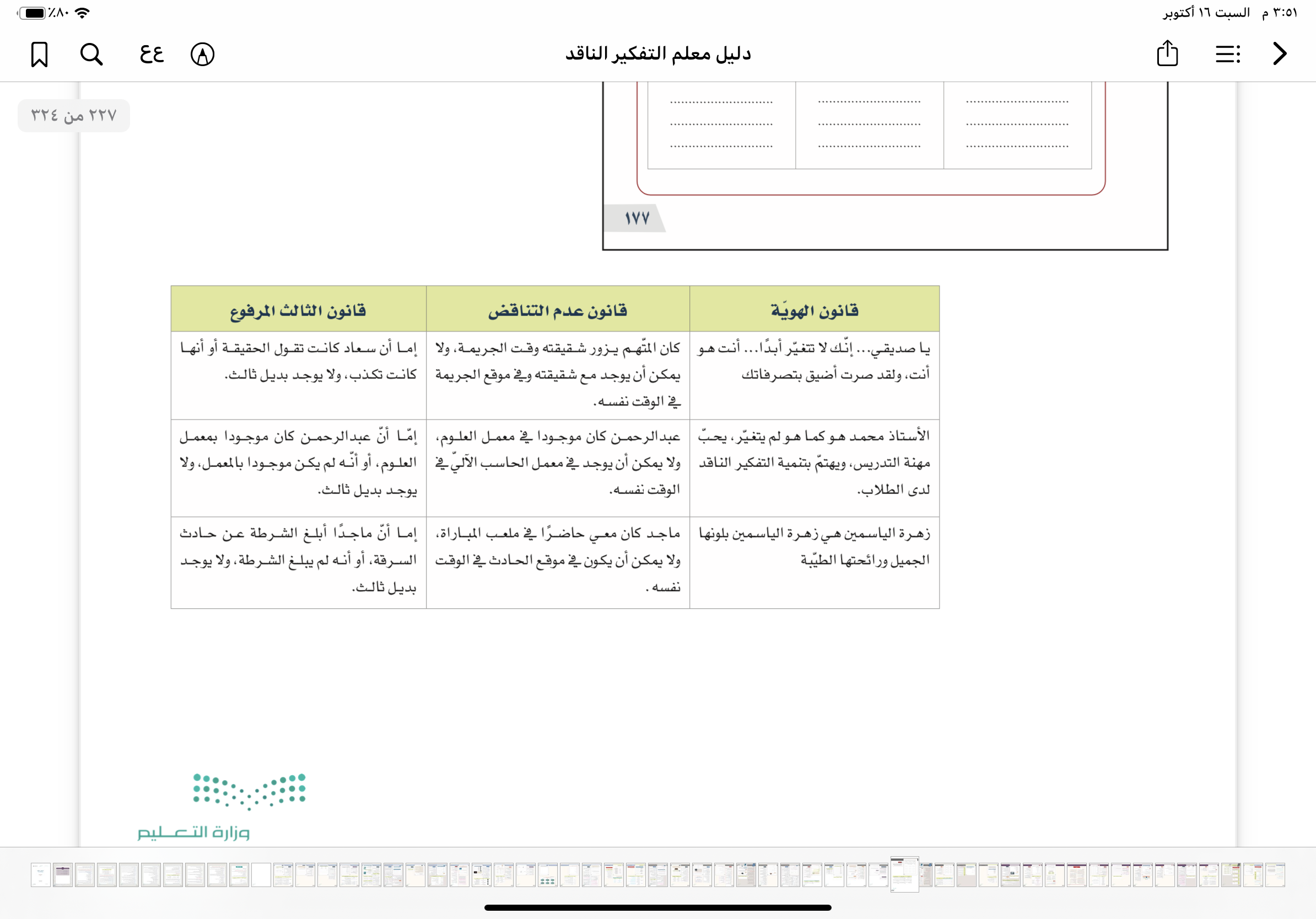 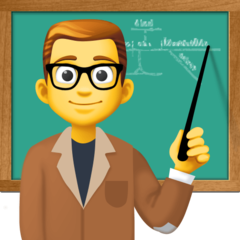 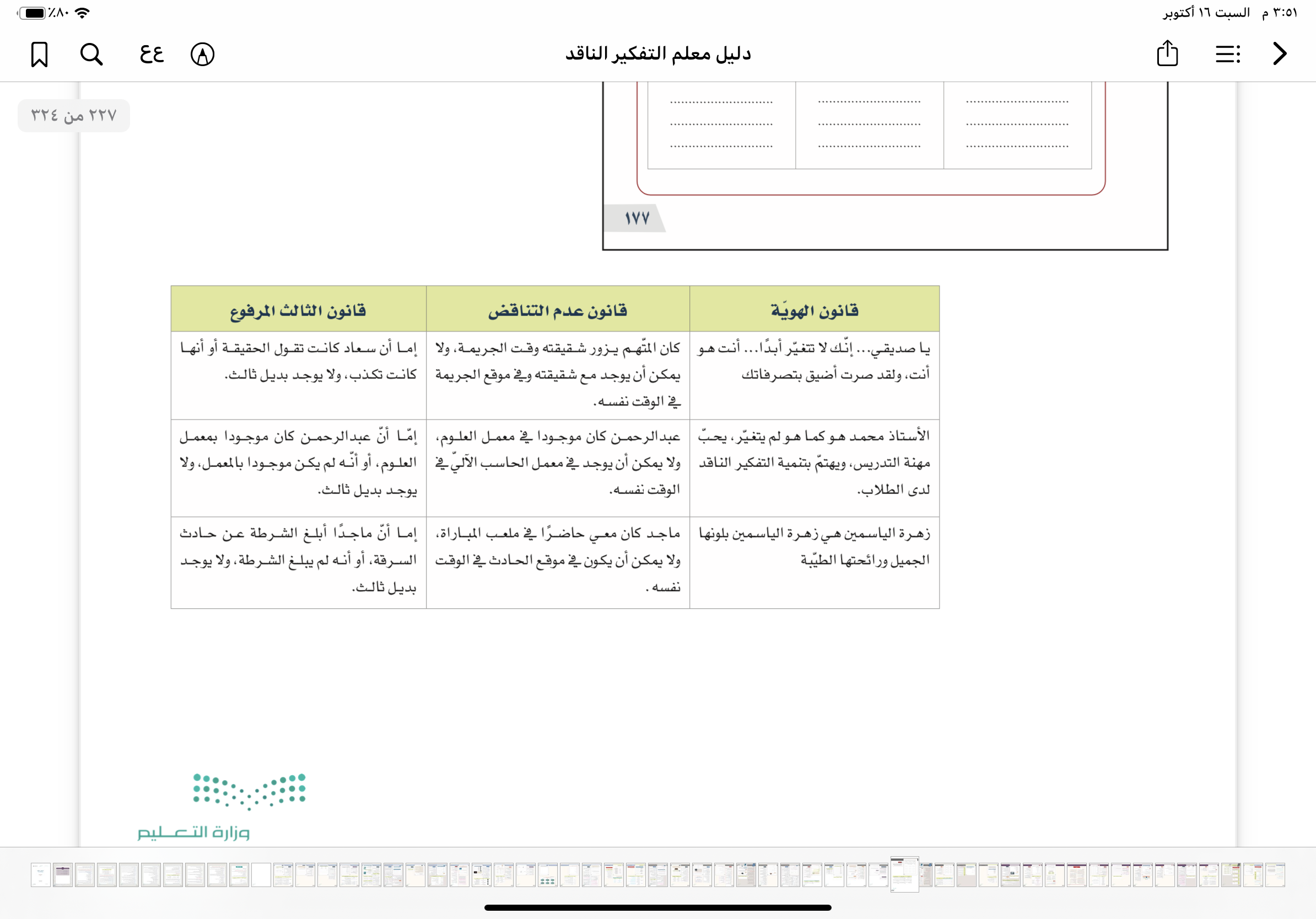 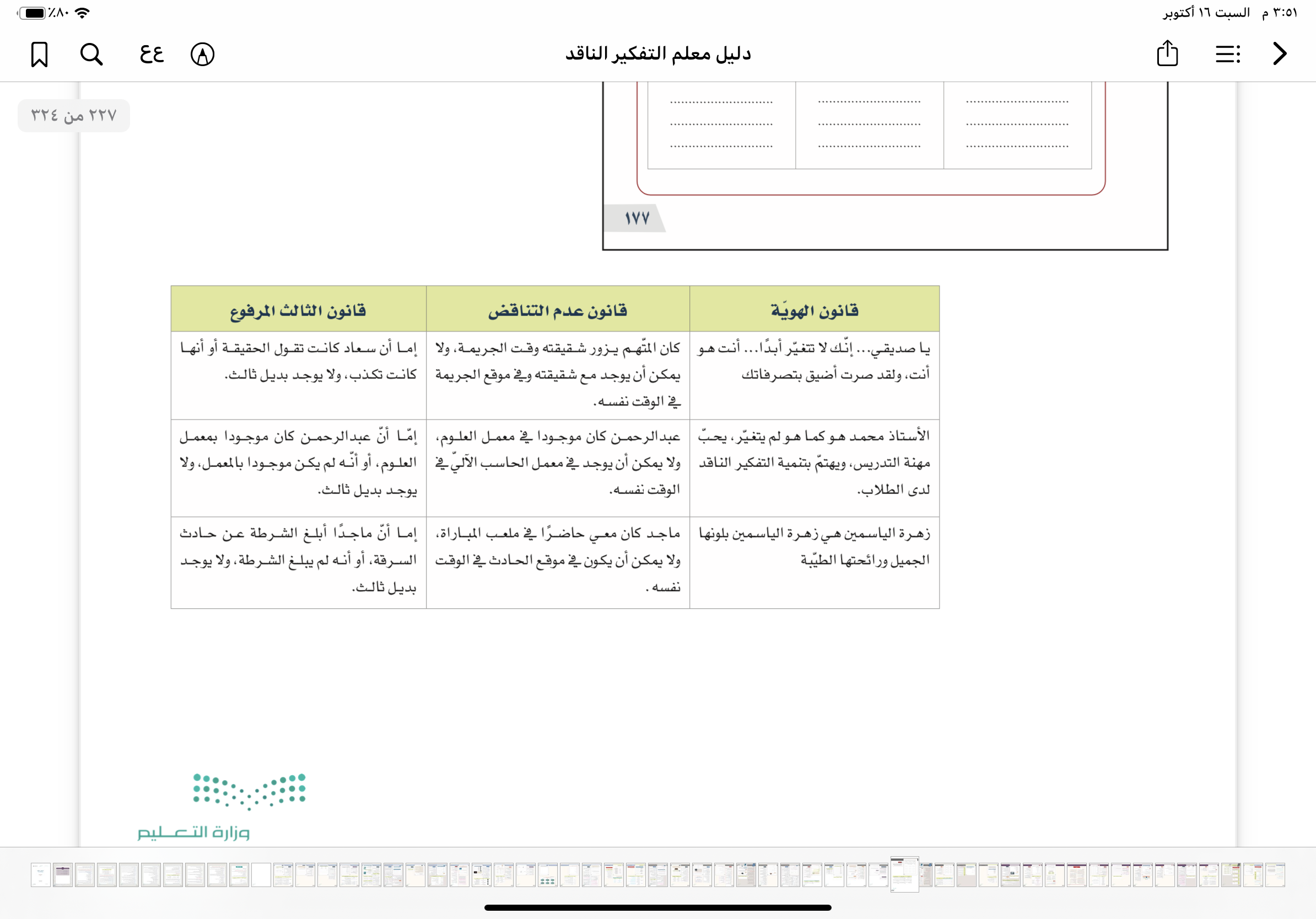 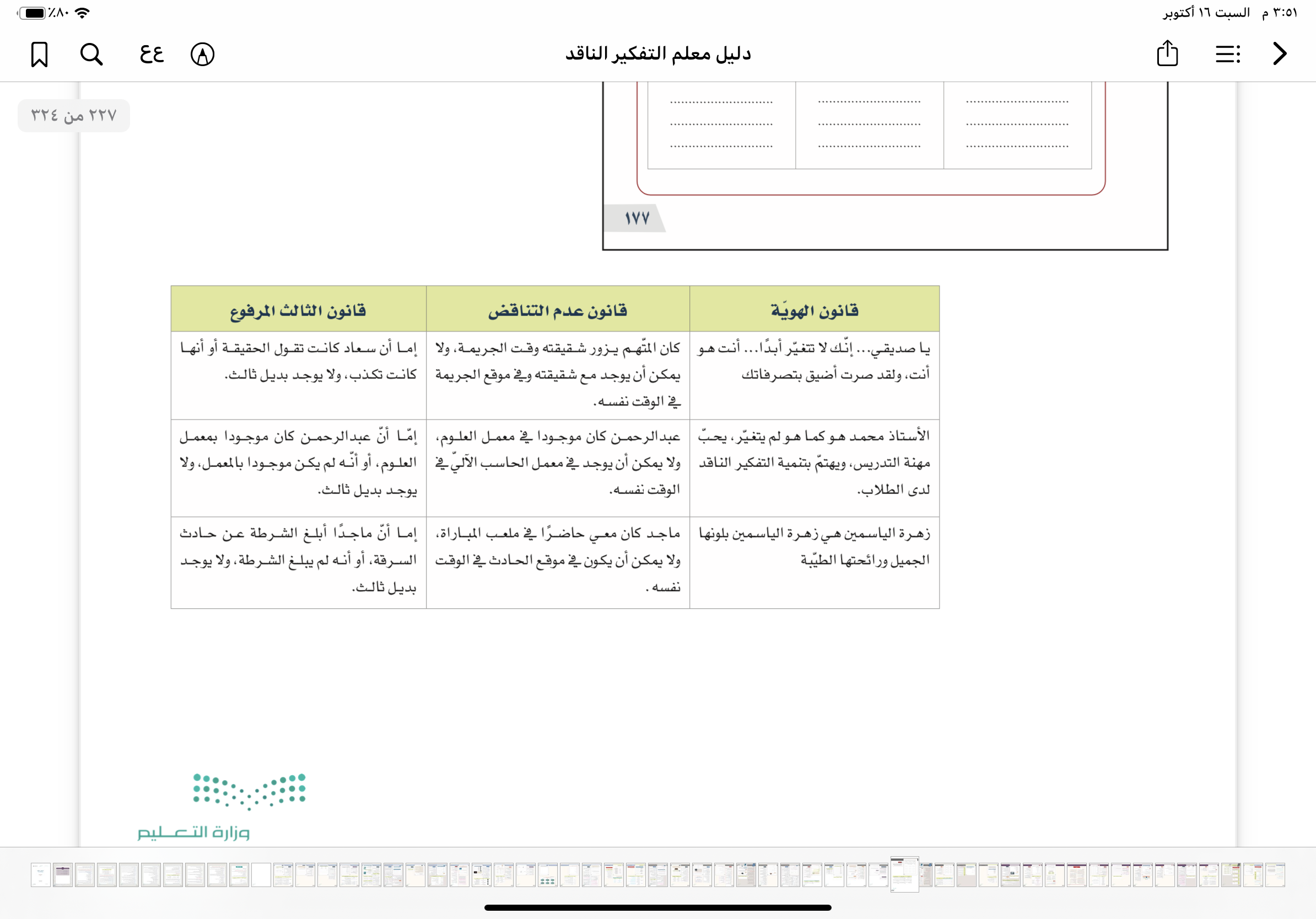 ١٧٧
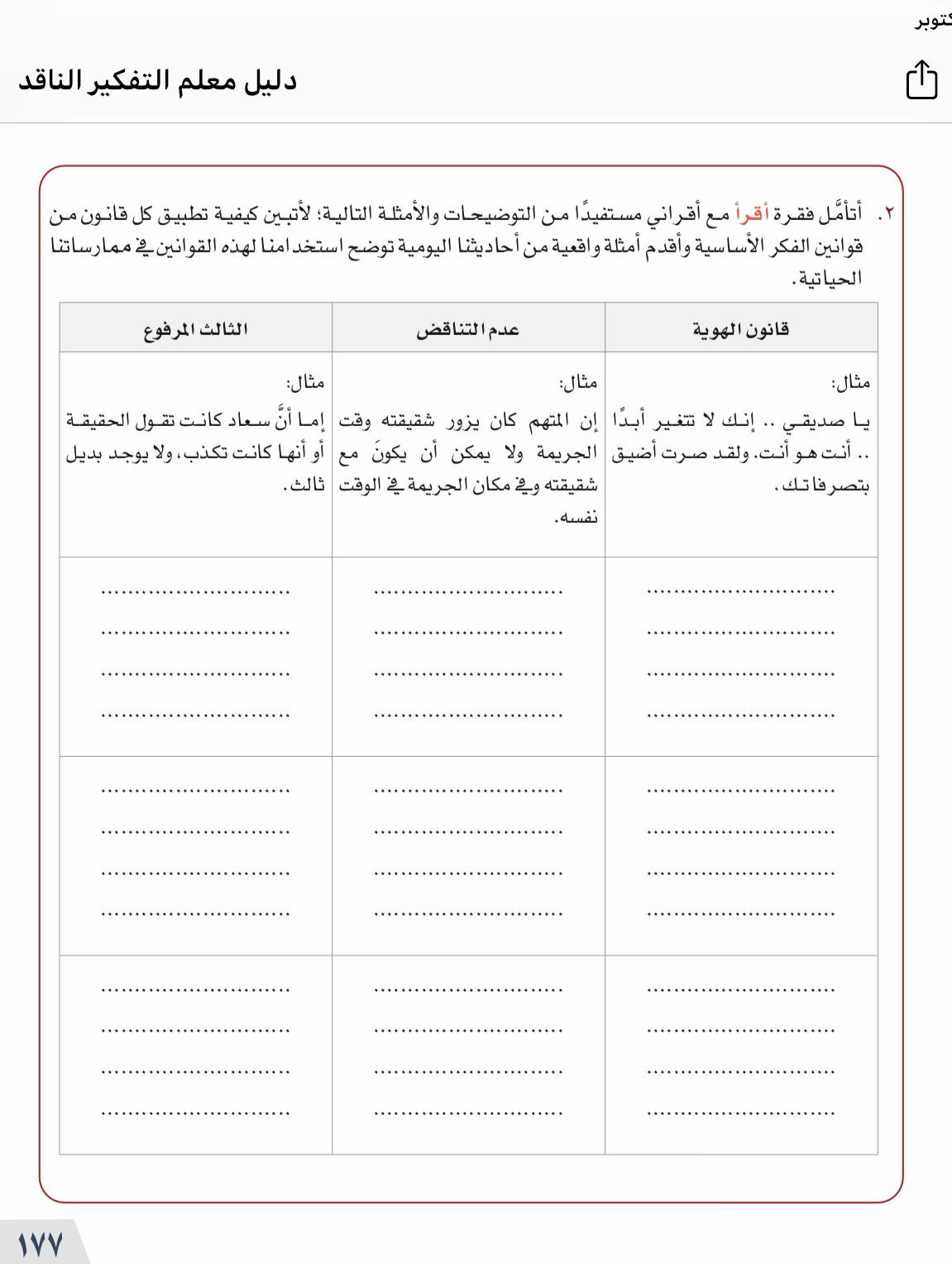 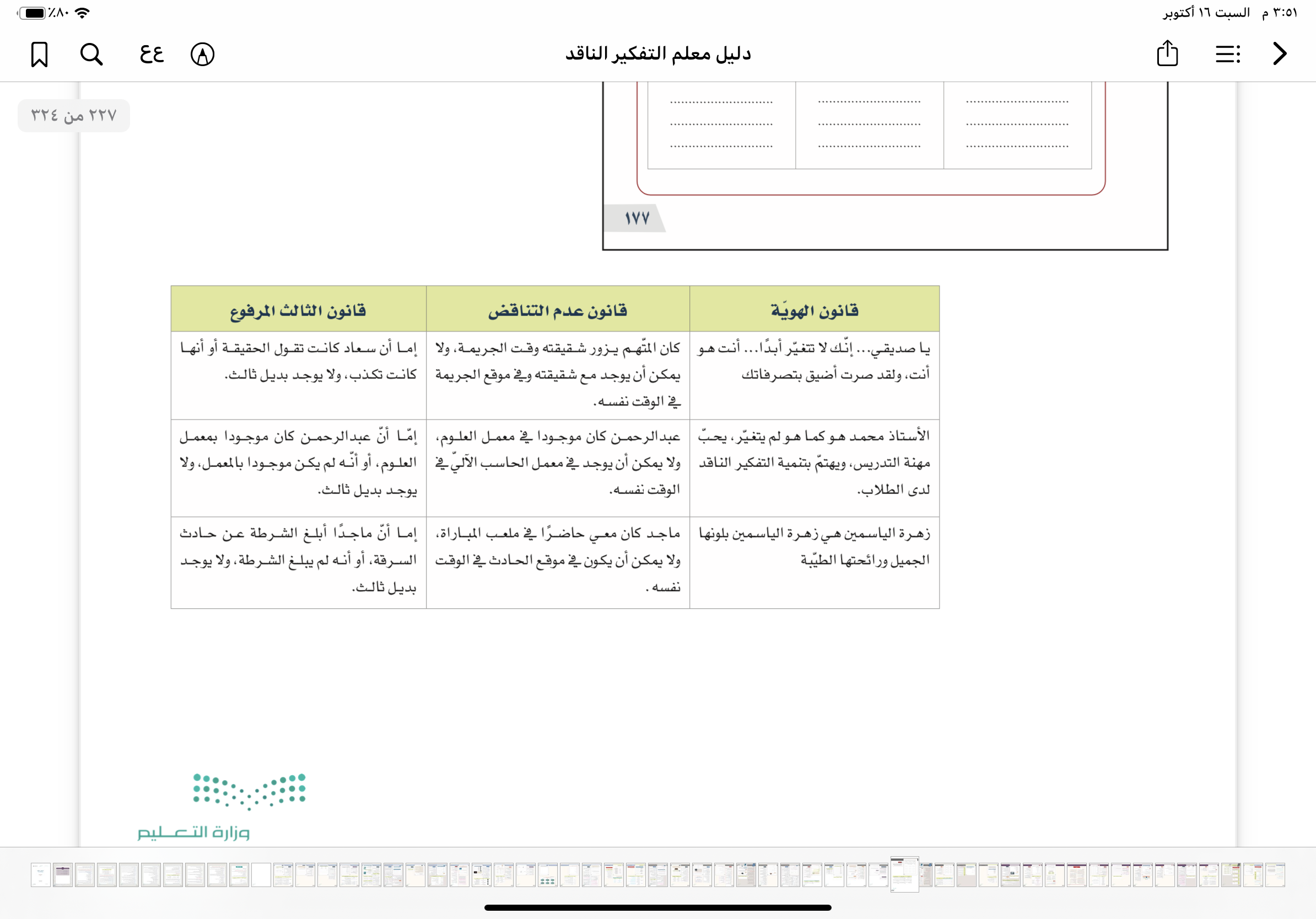 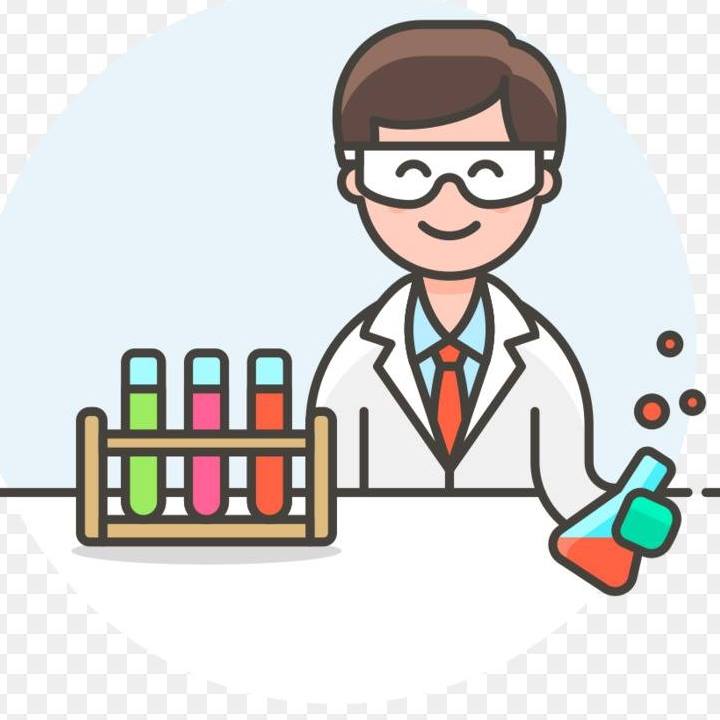 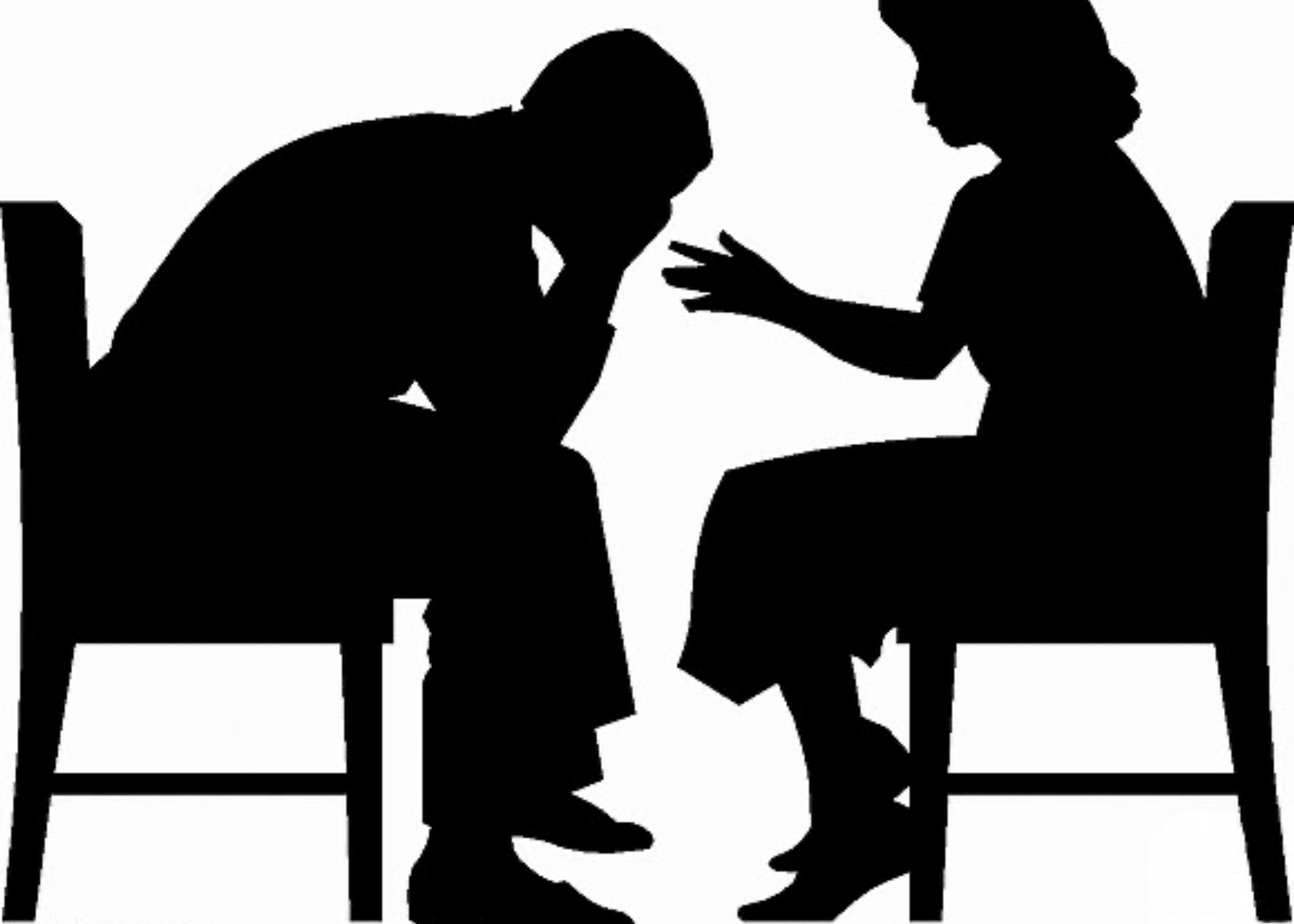 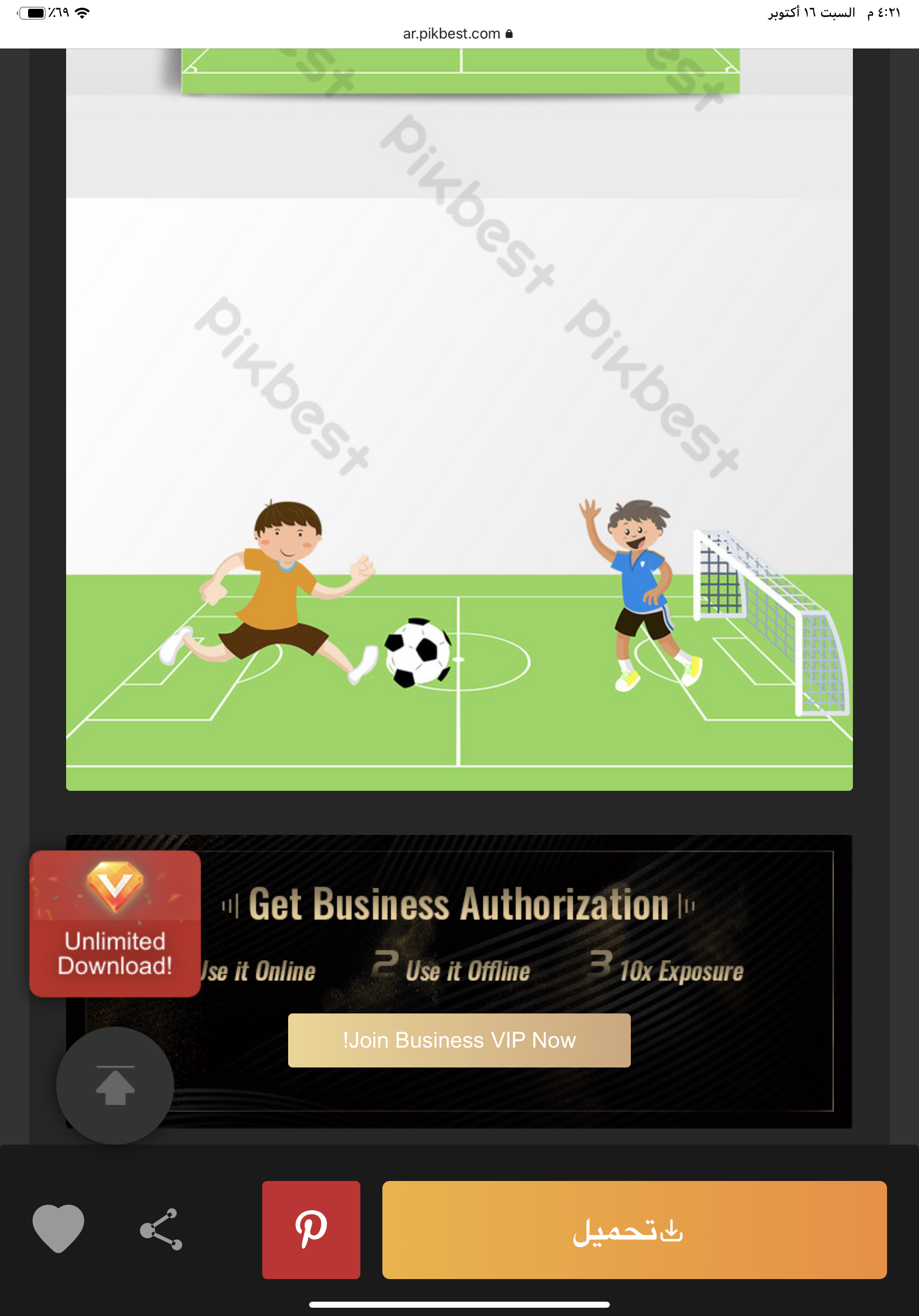 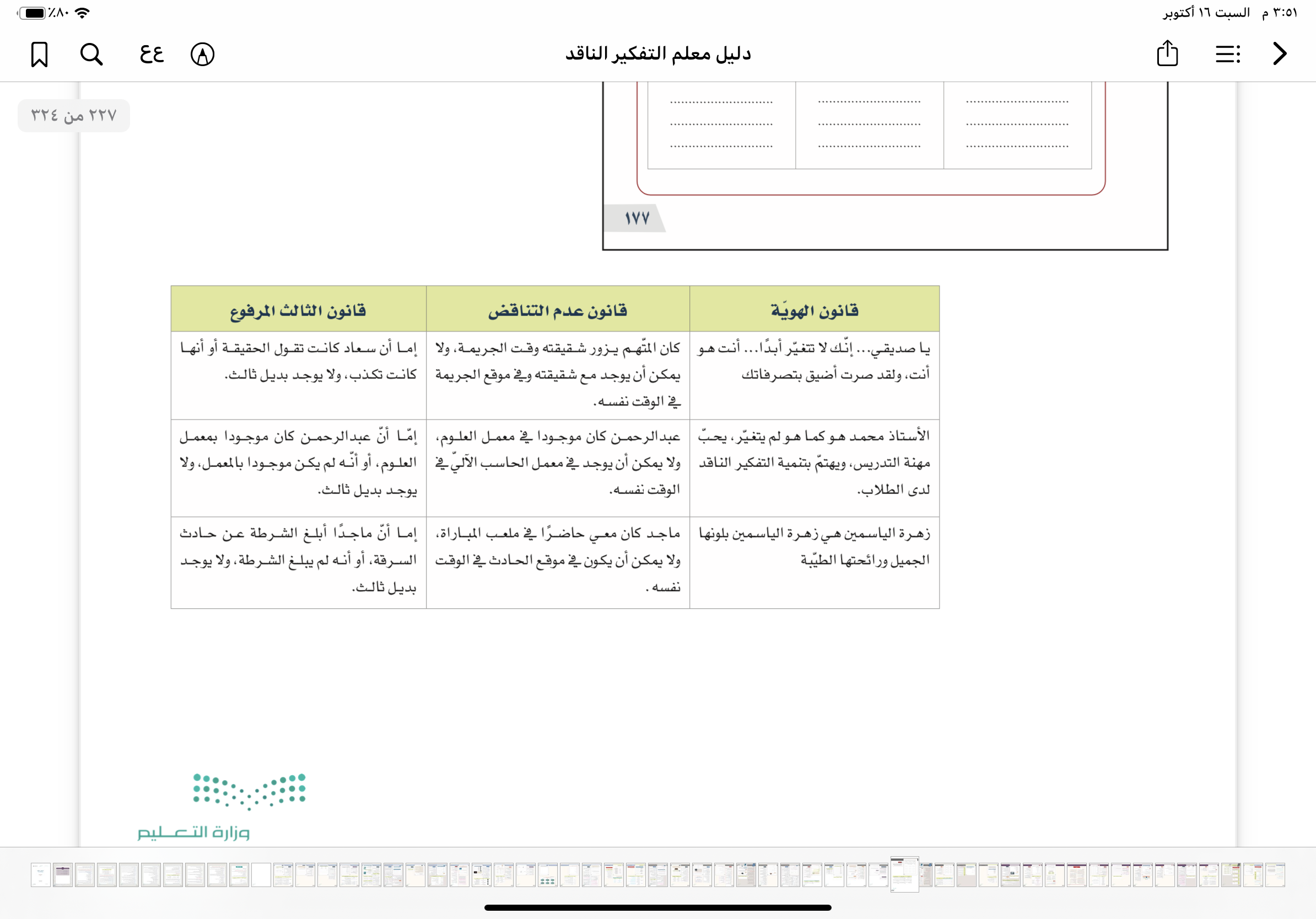 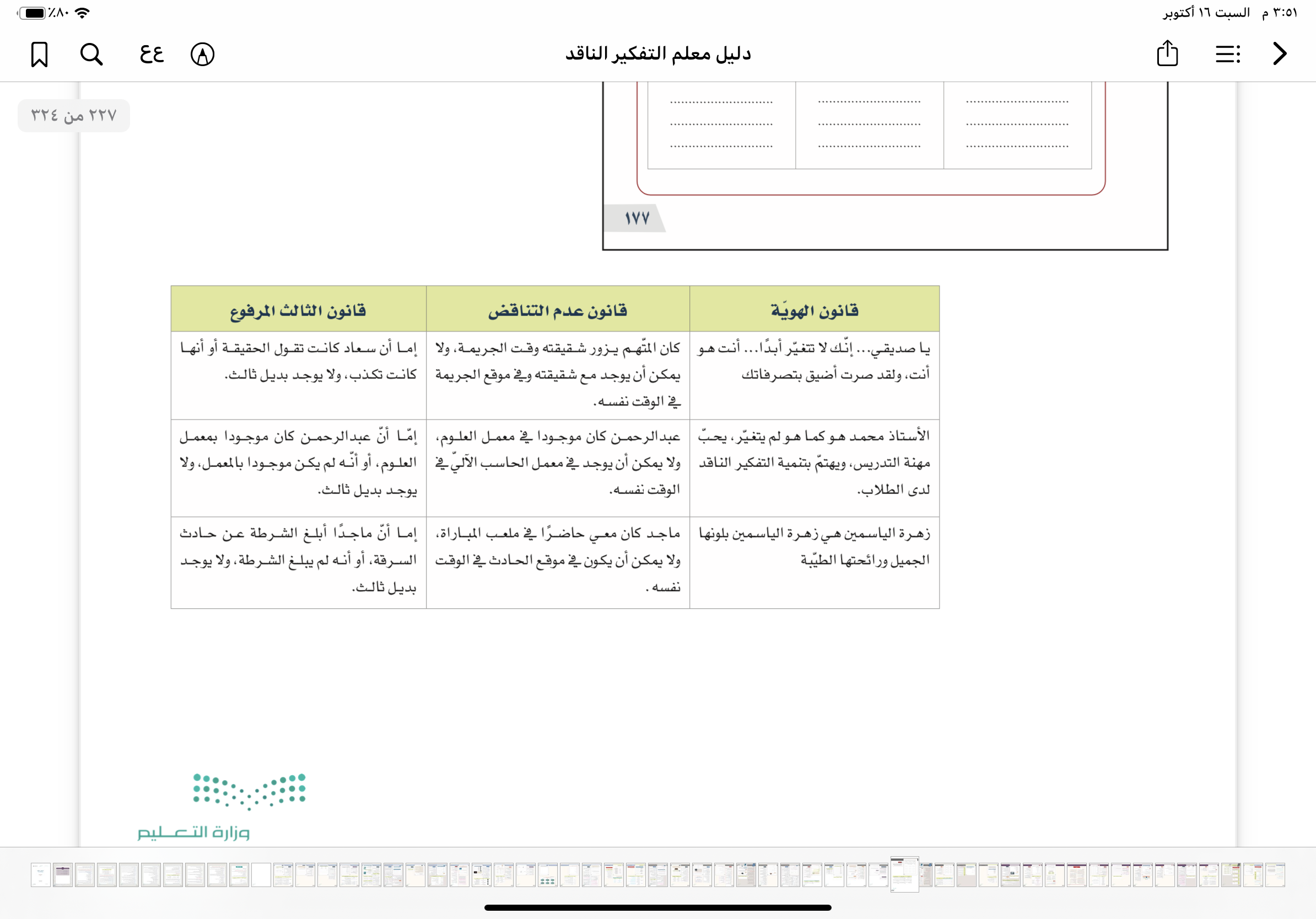 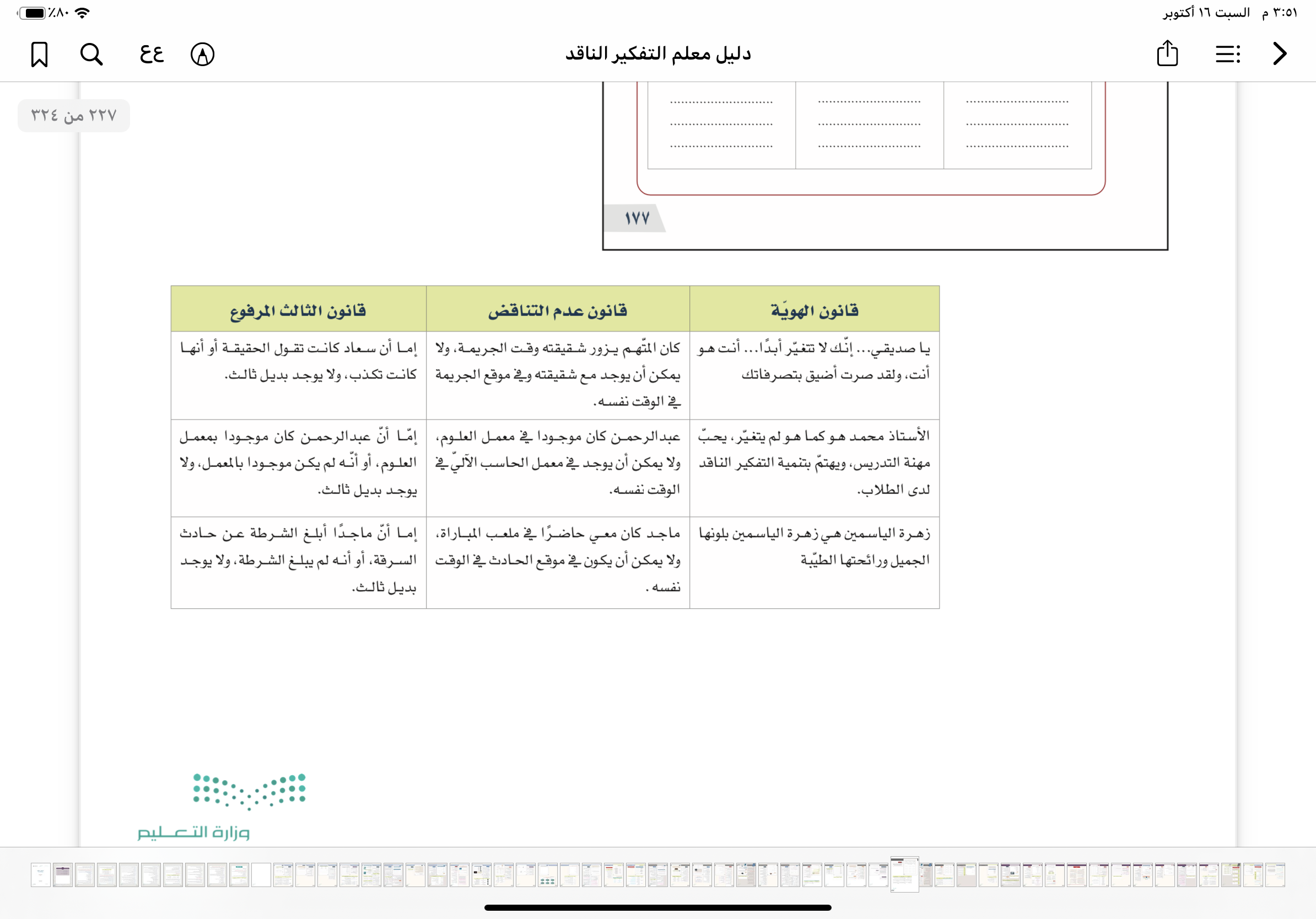 ١٧٧
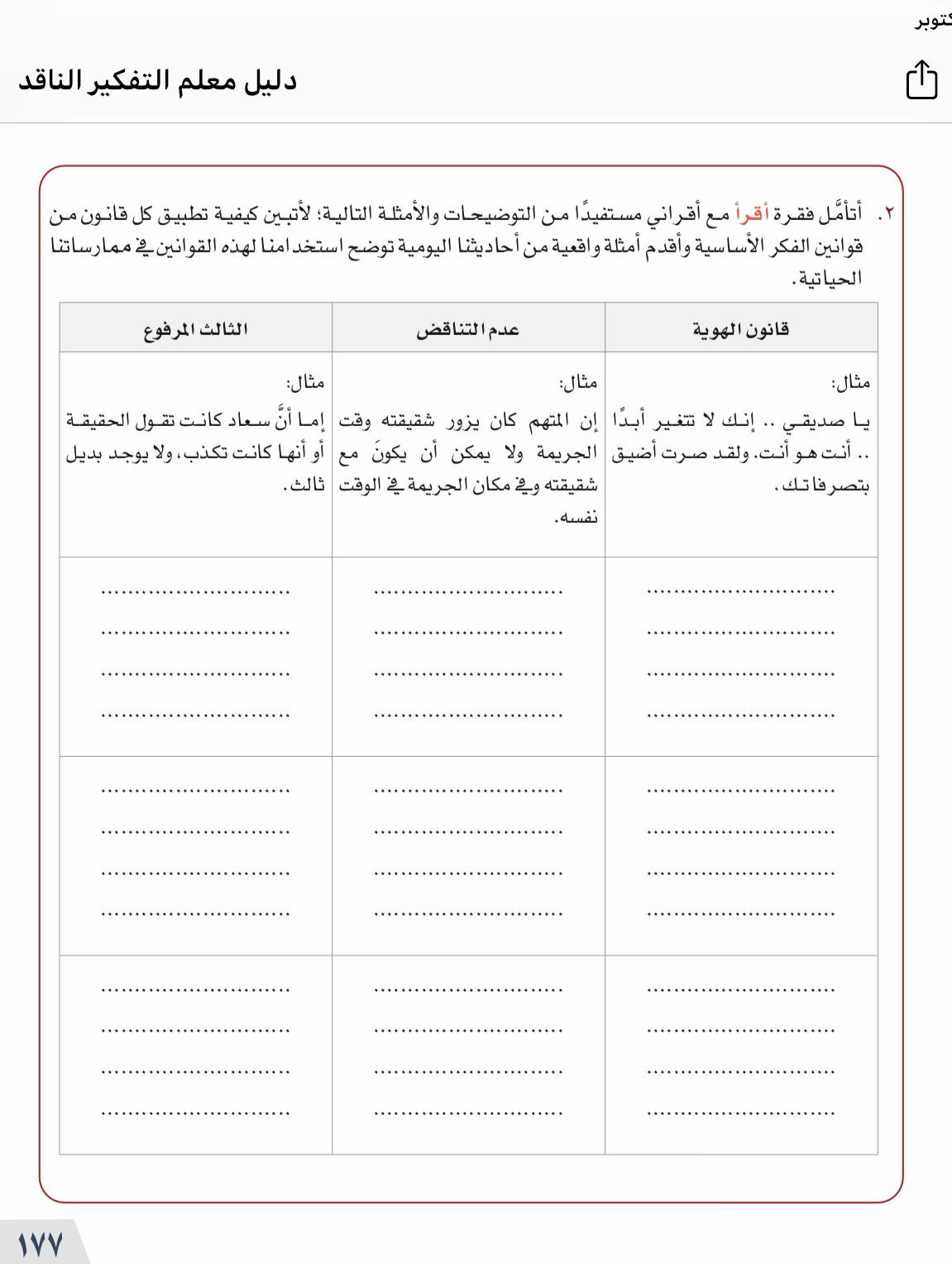 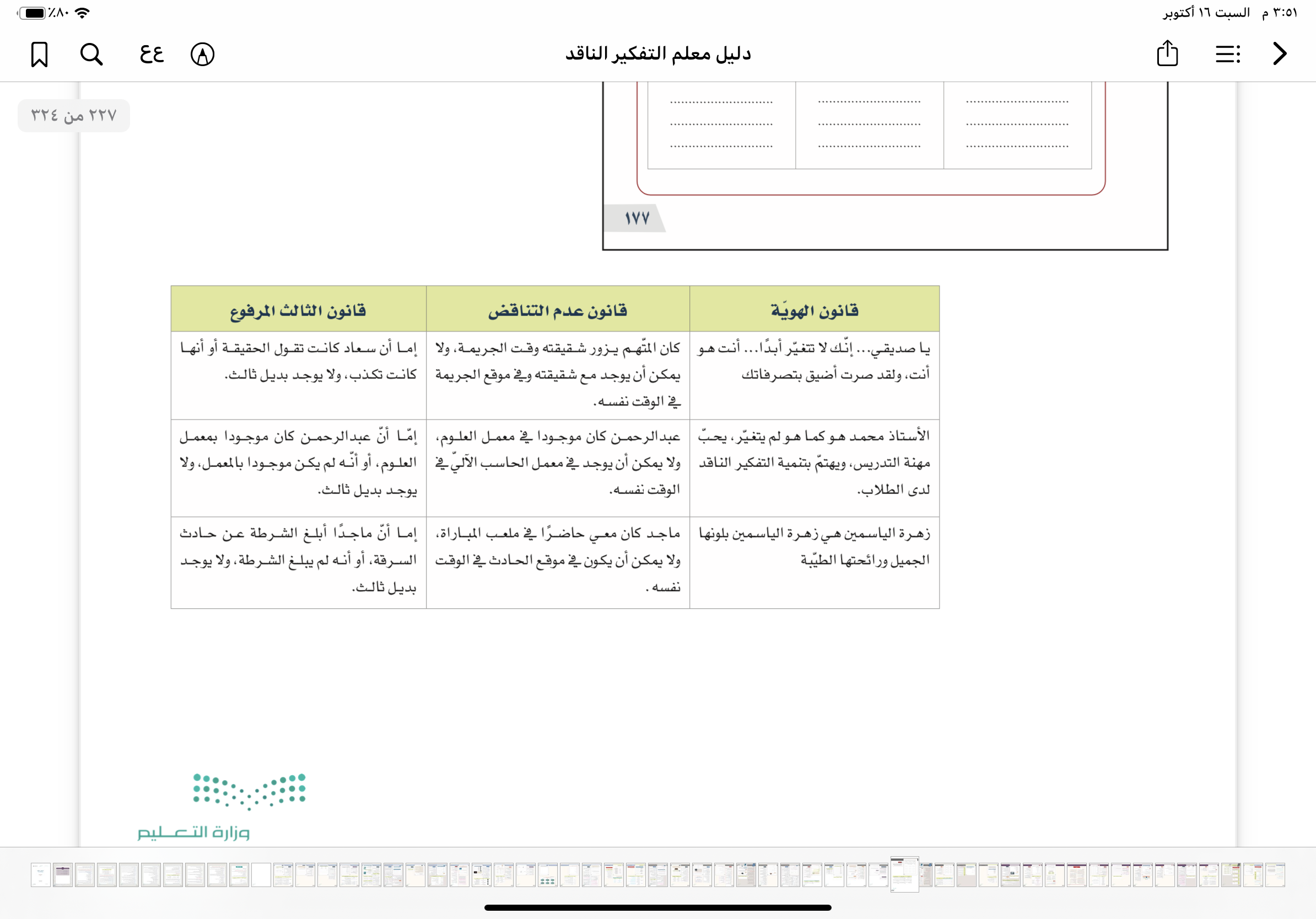 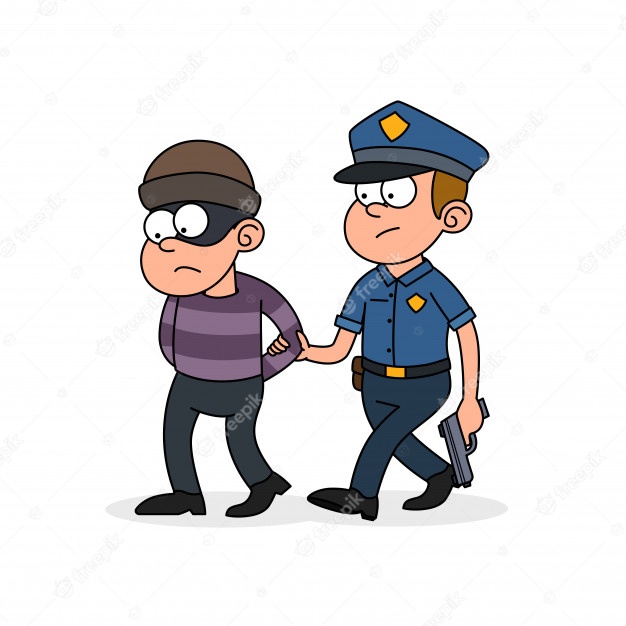 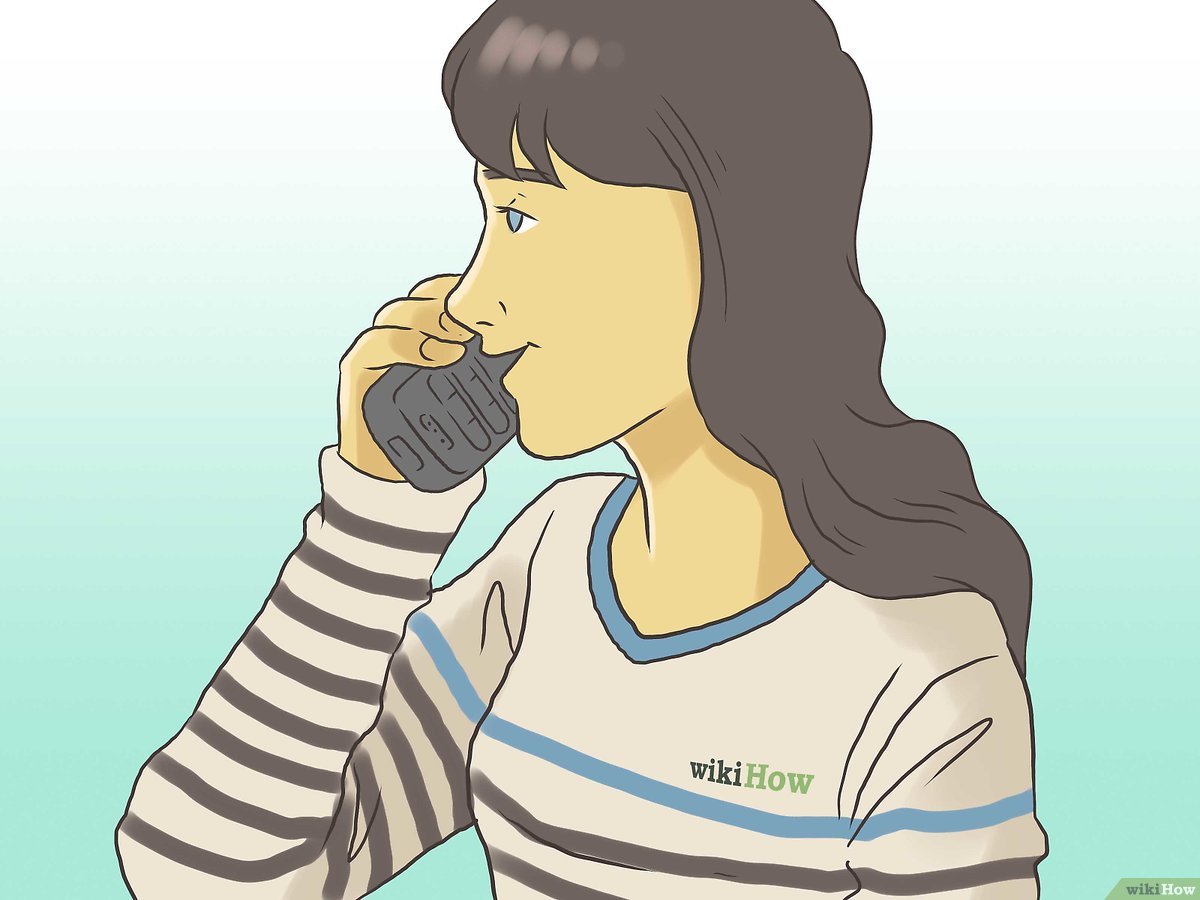 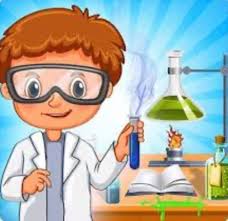 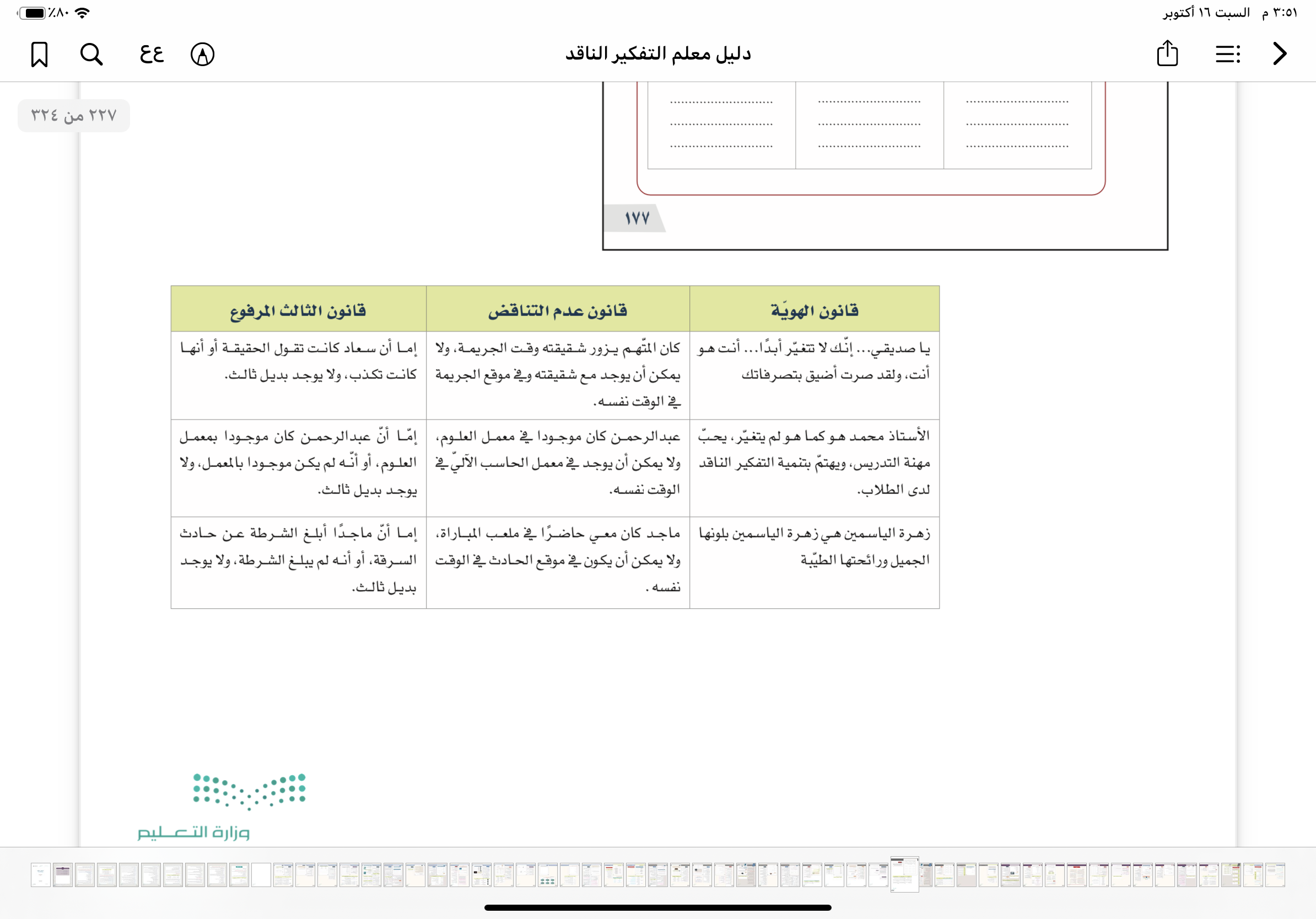 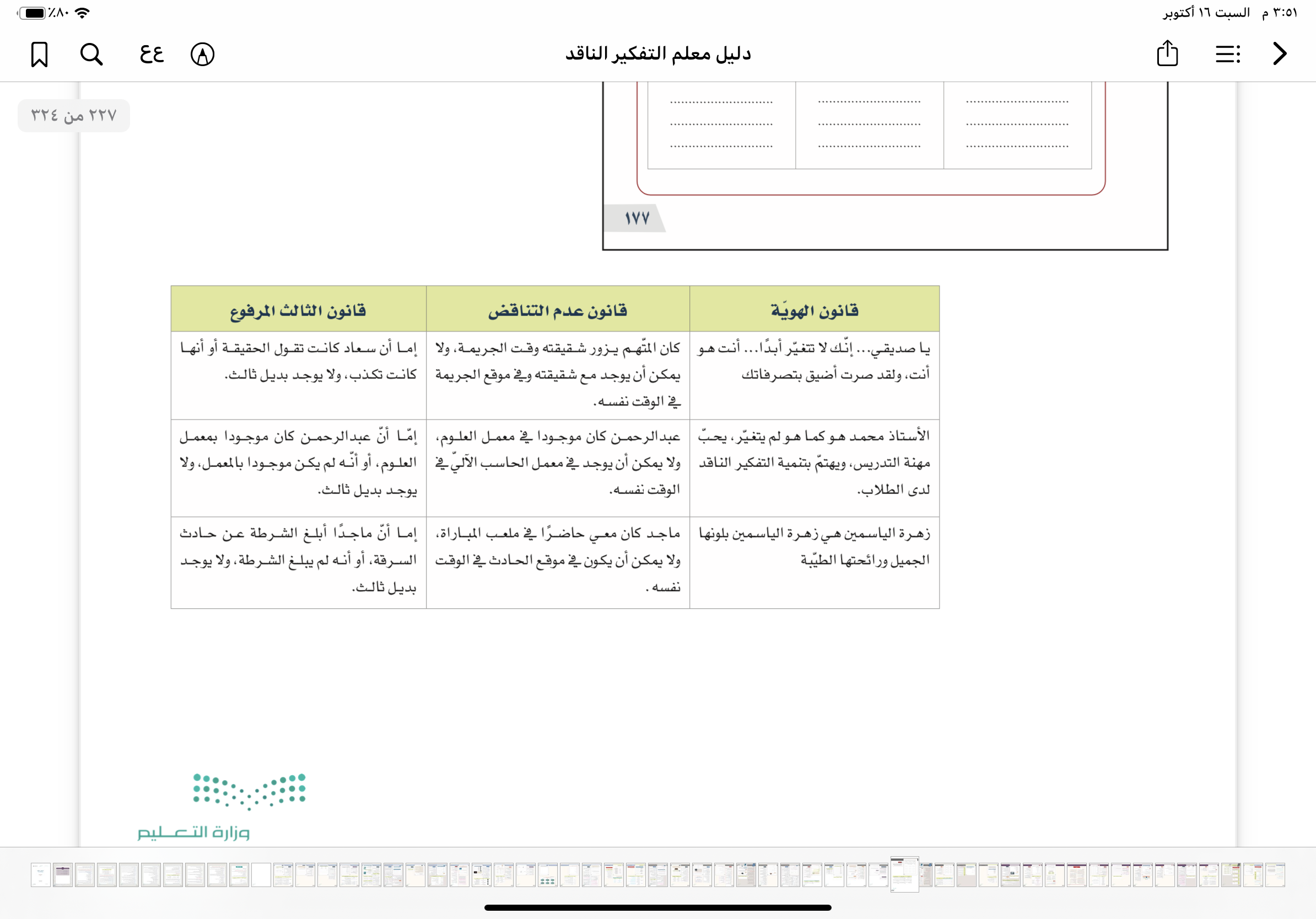 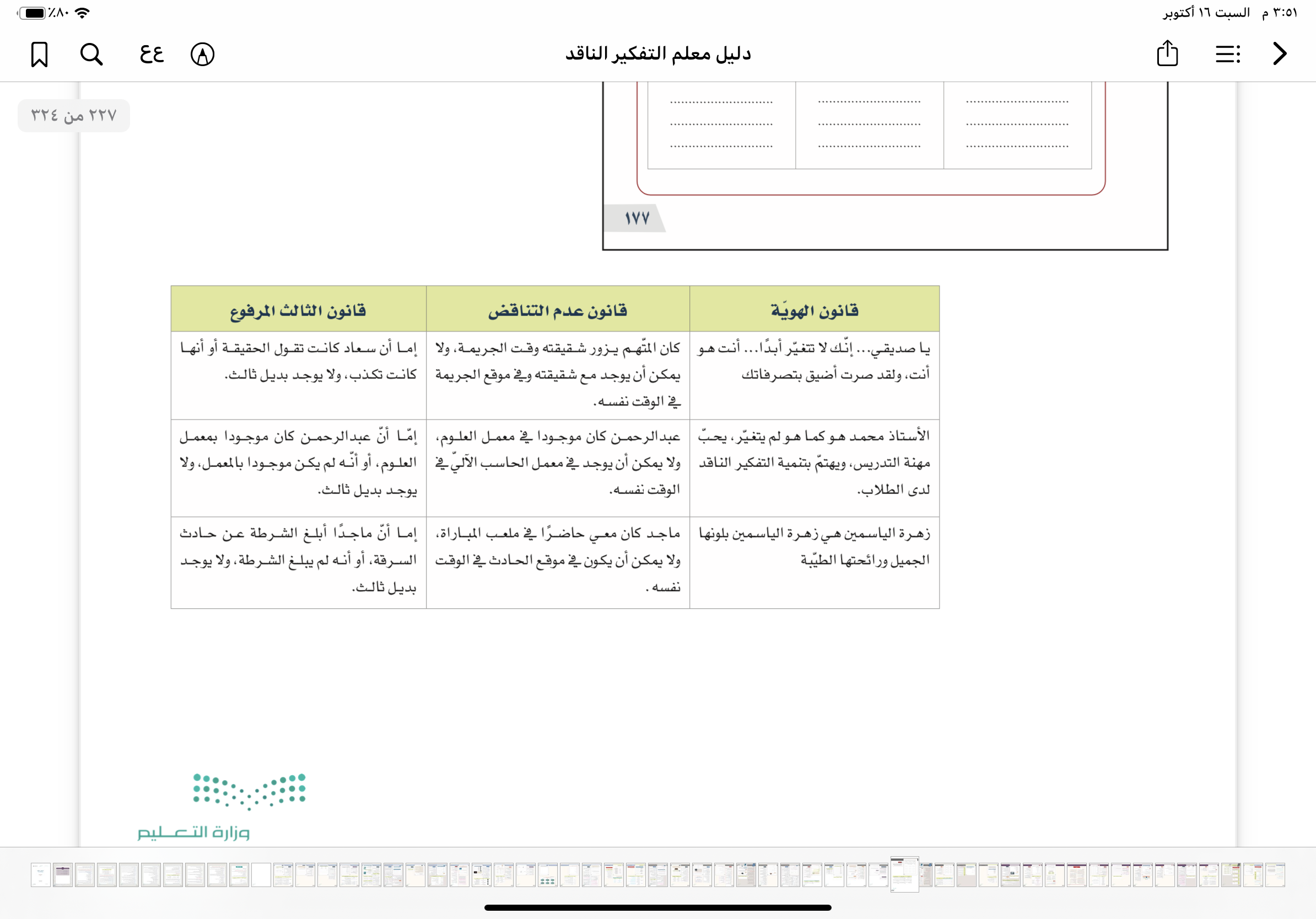 ١٧٧
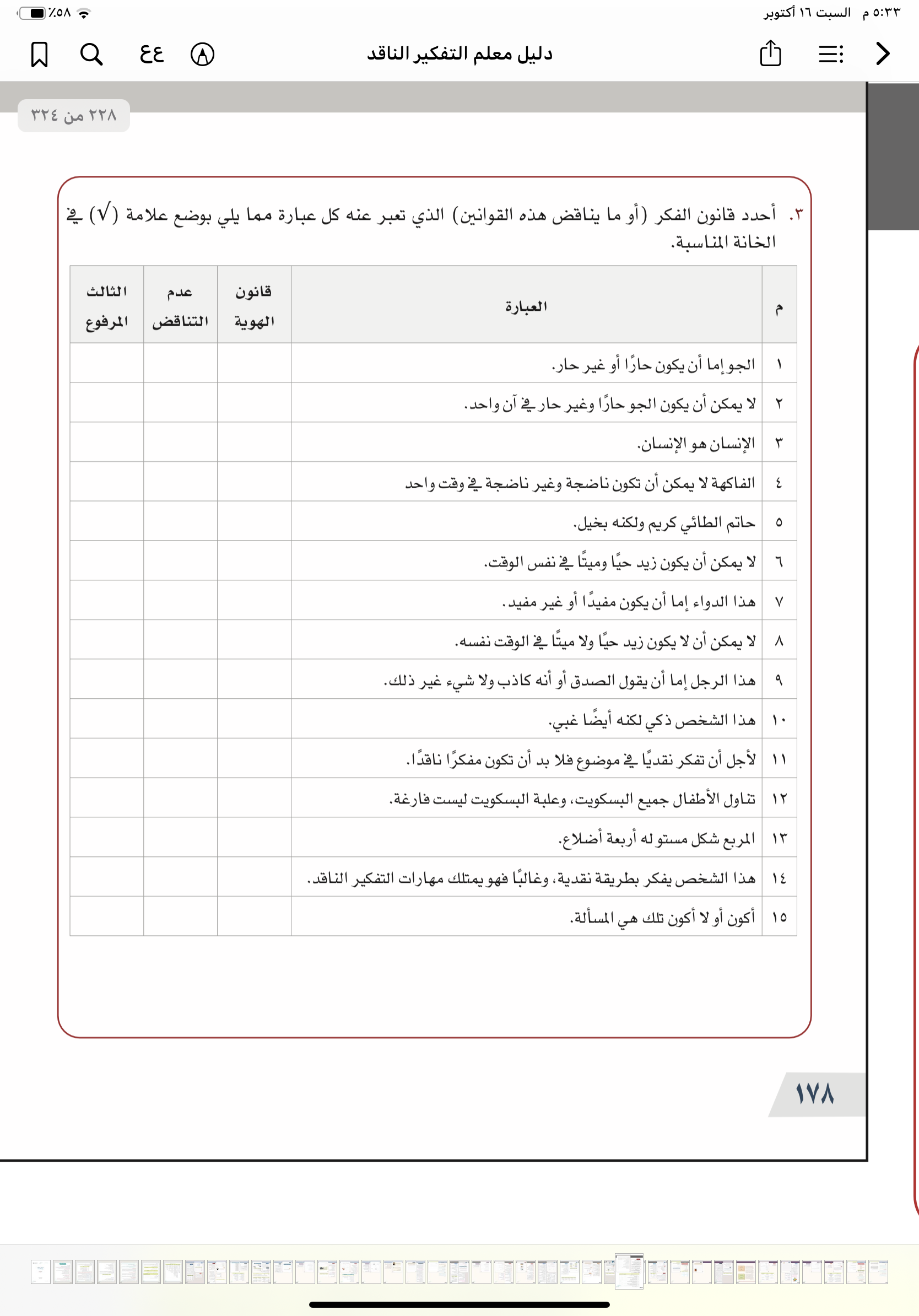 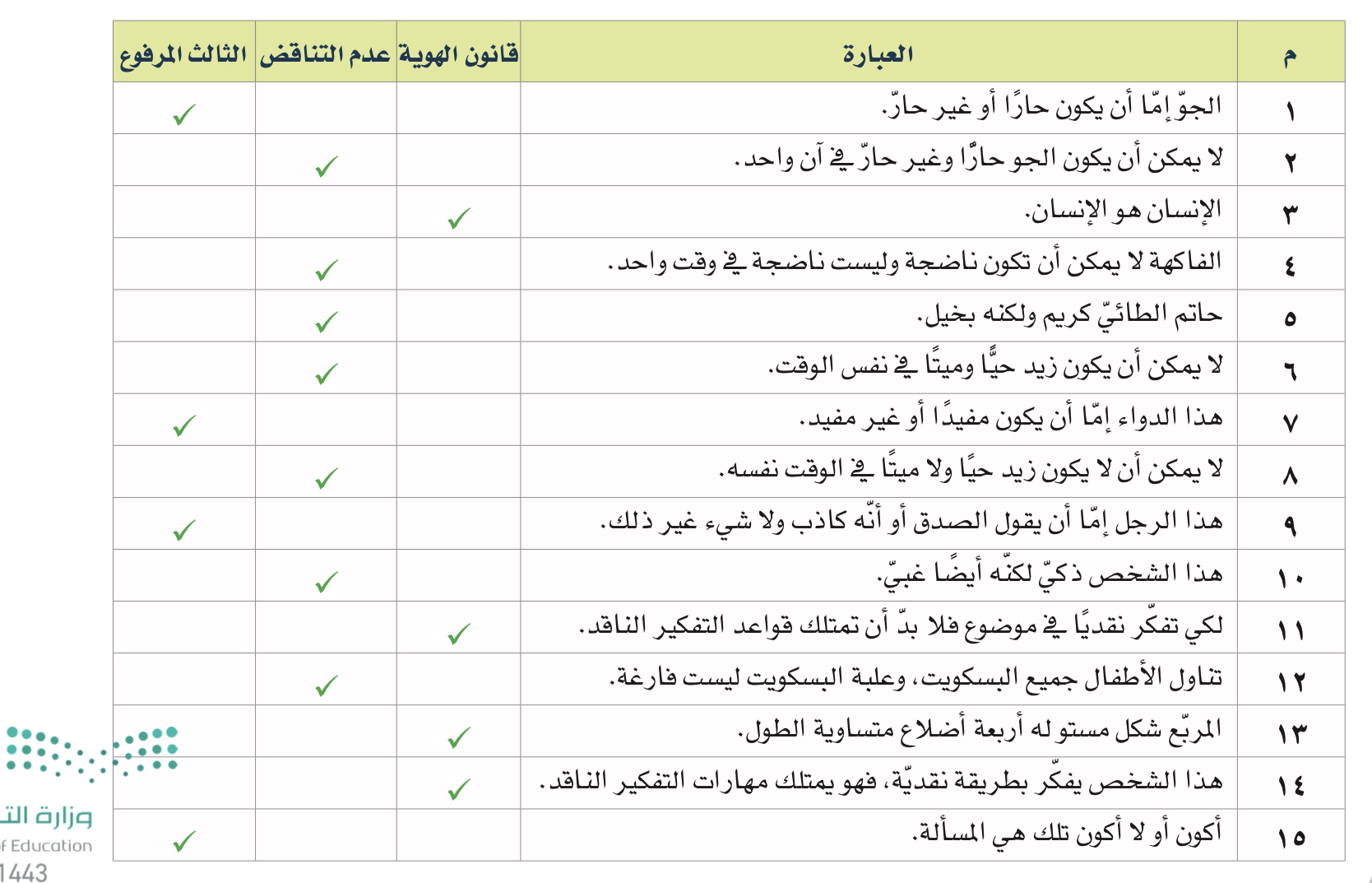 ✅
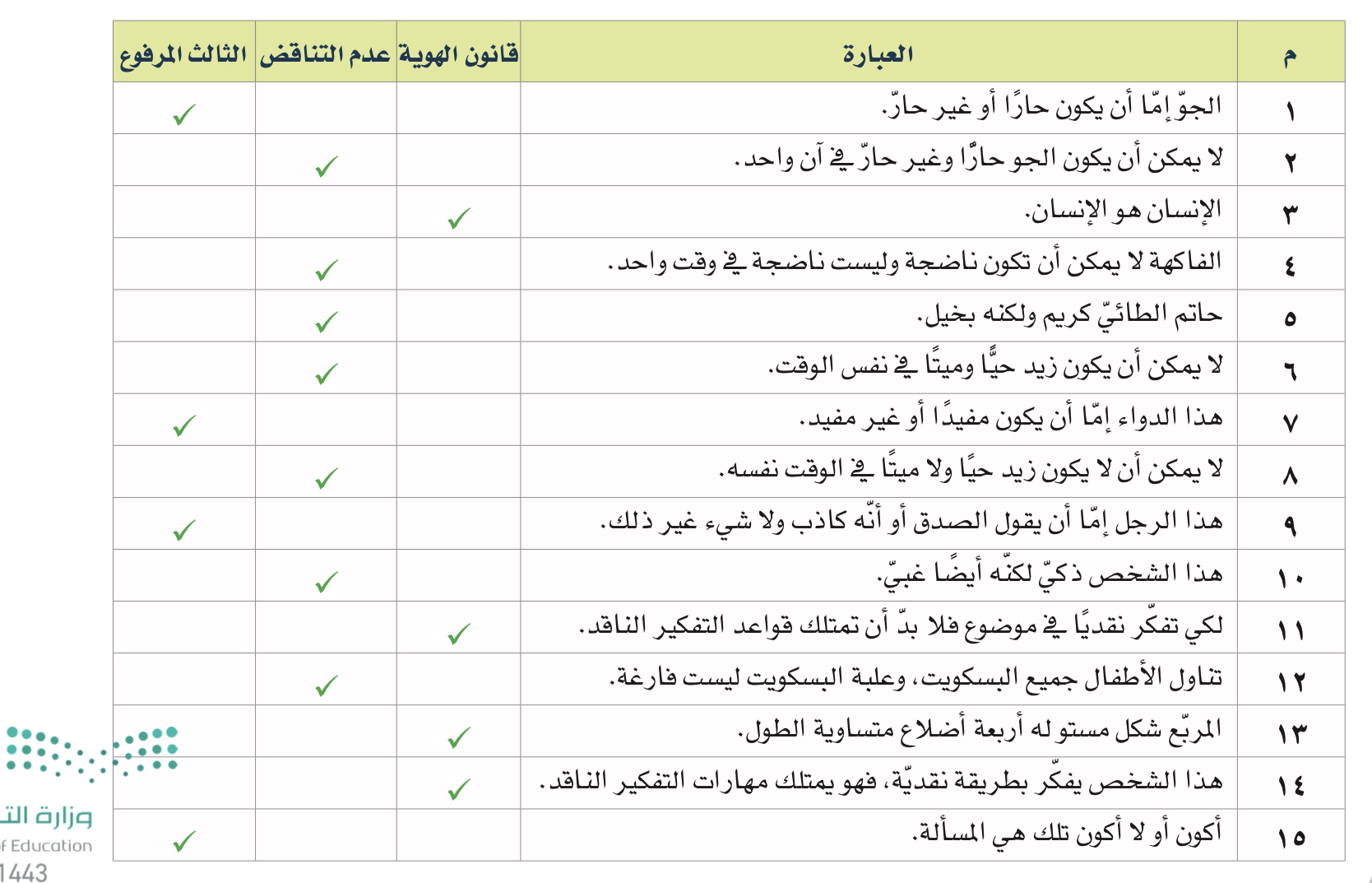 ✅
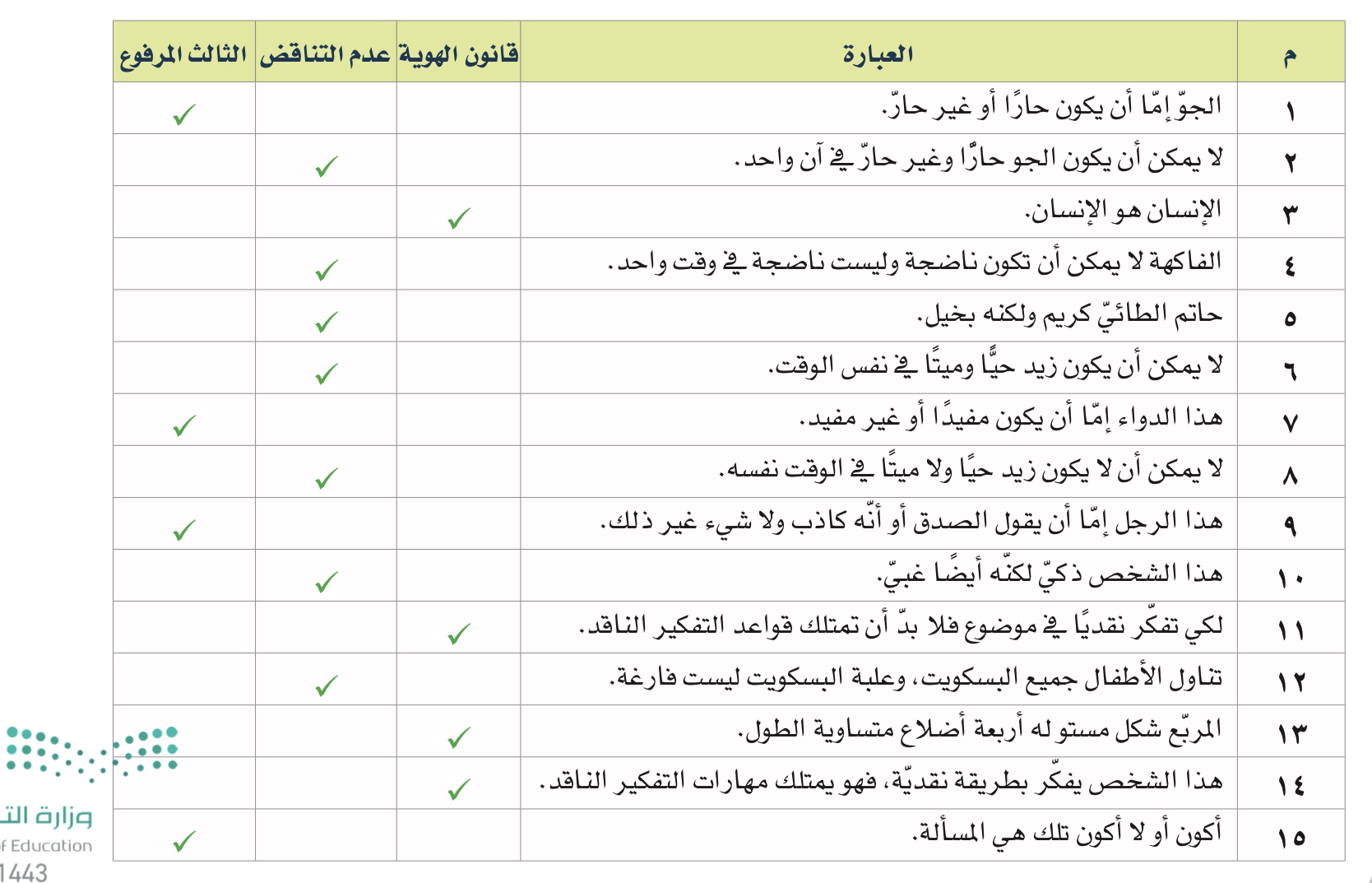 ✅
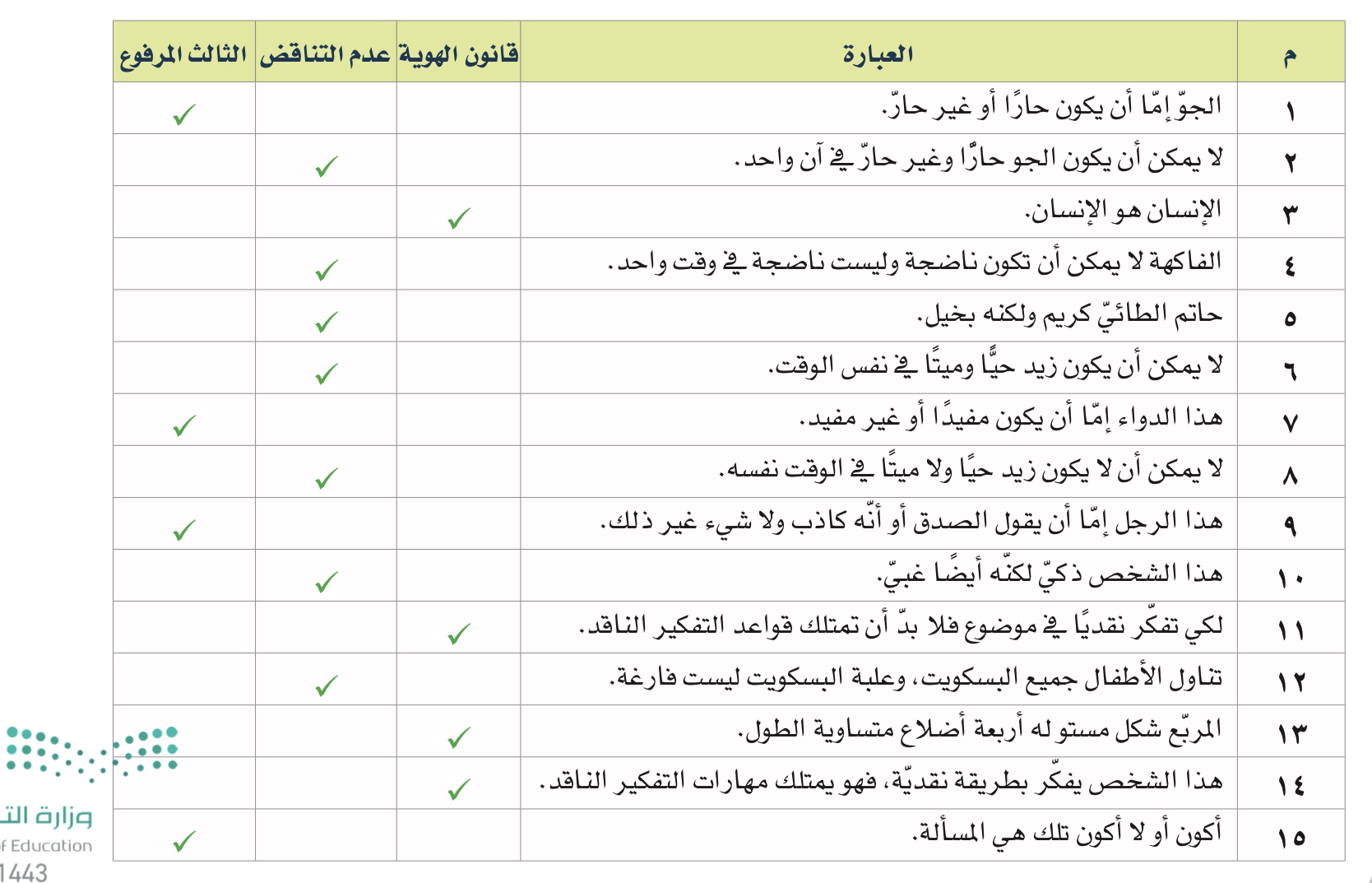 ✅
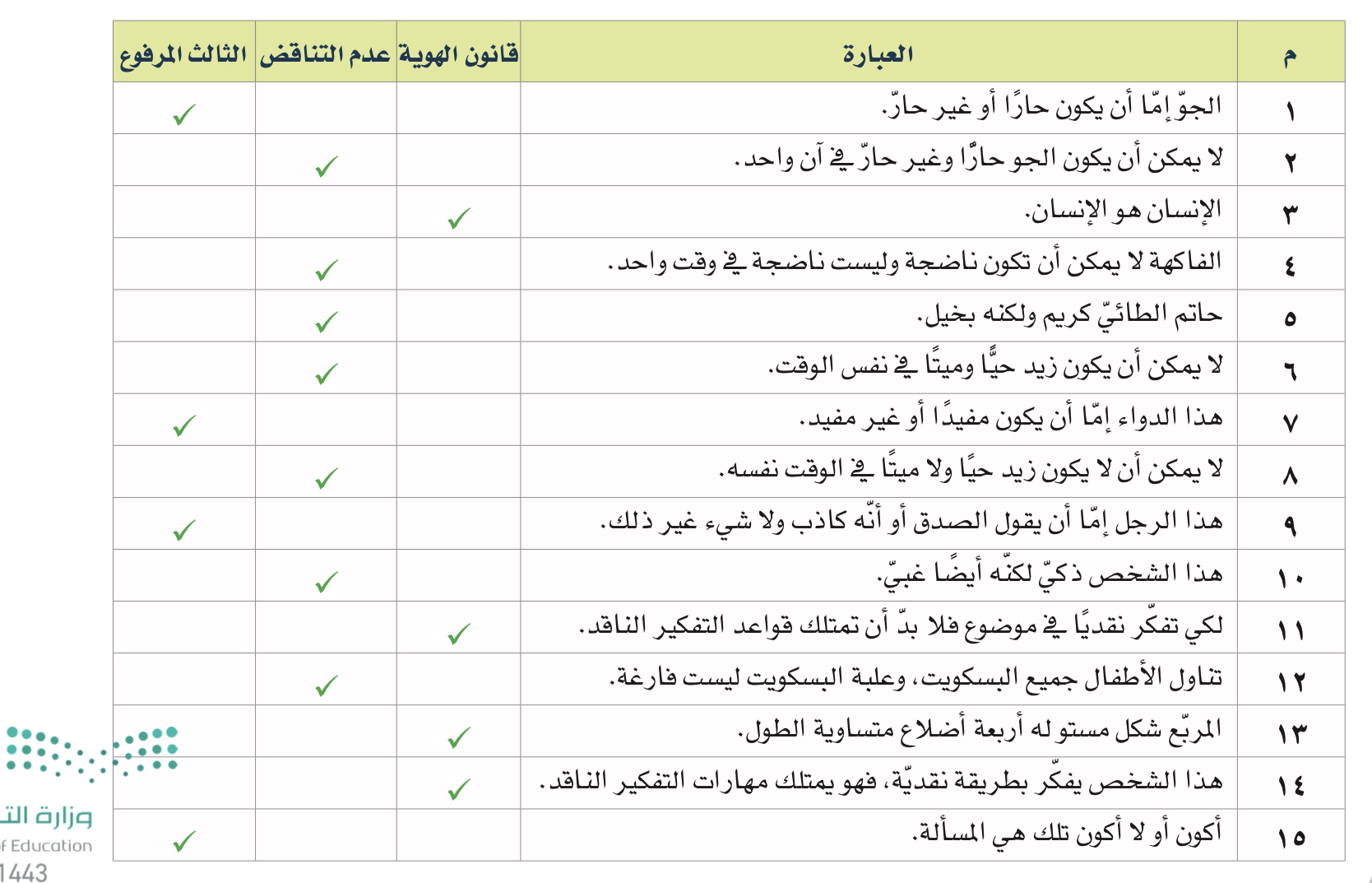 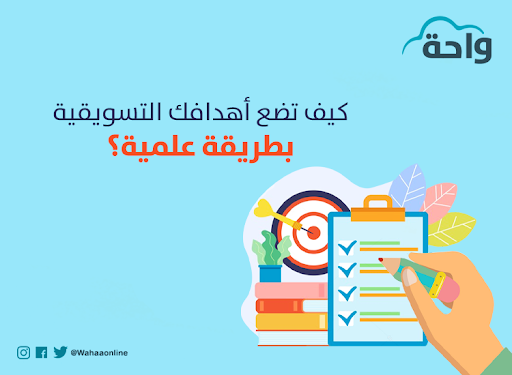 ✅
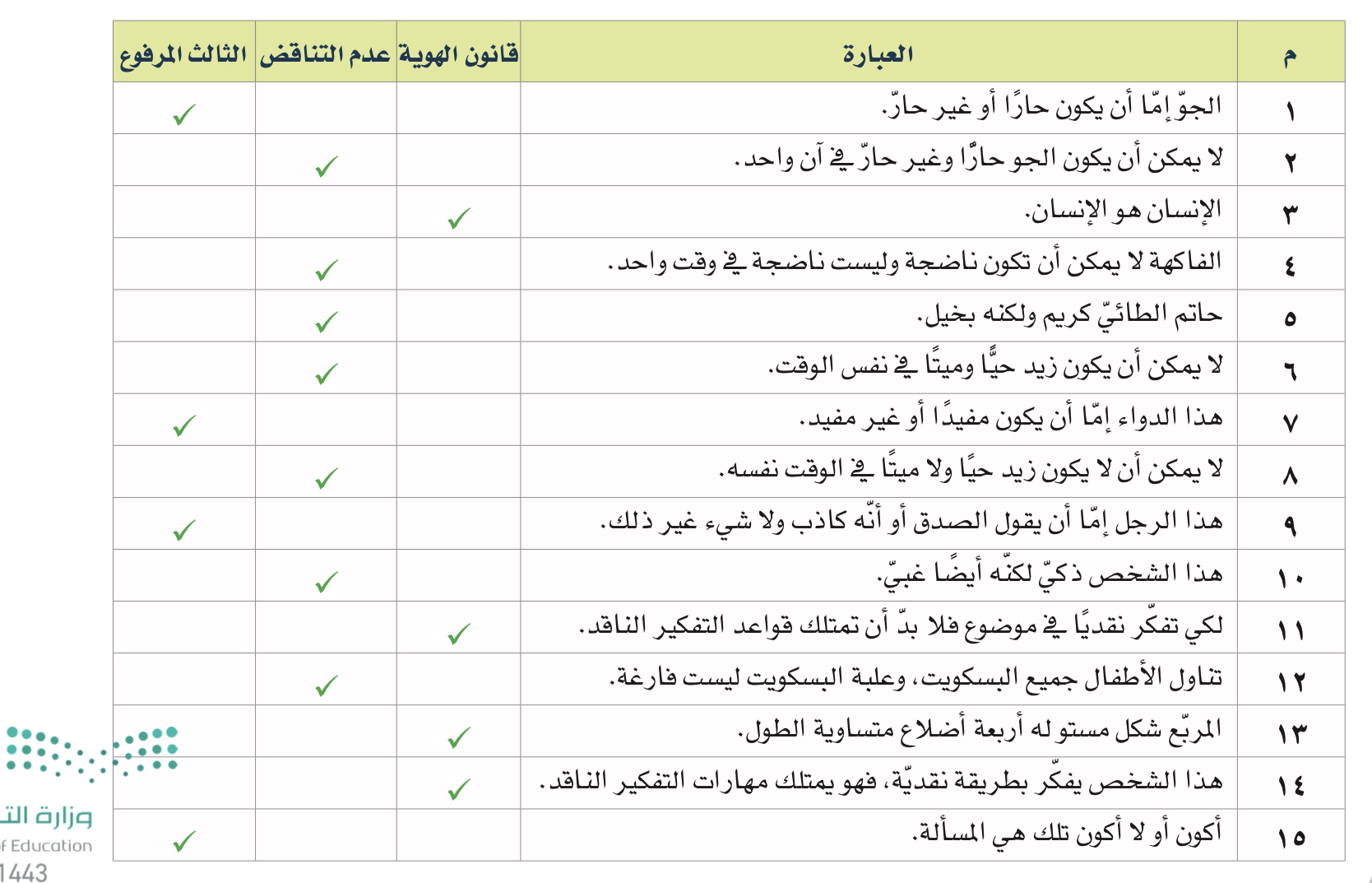 ١٧٧
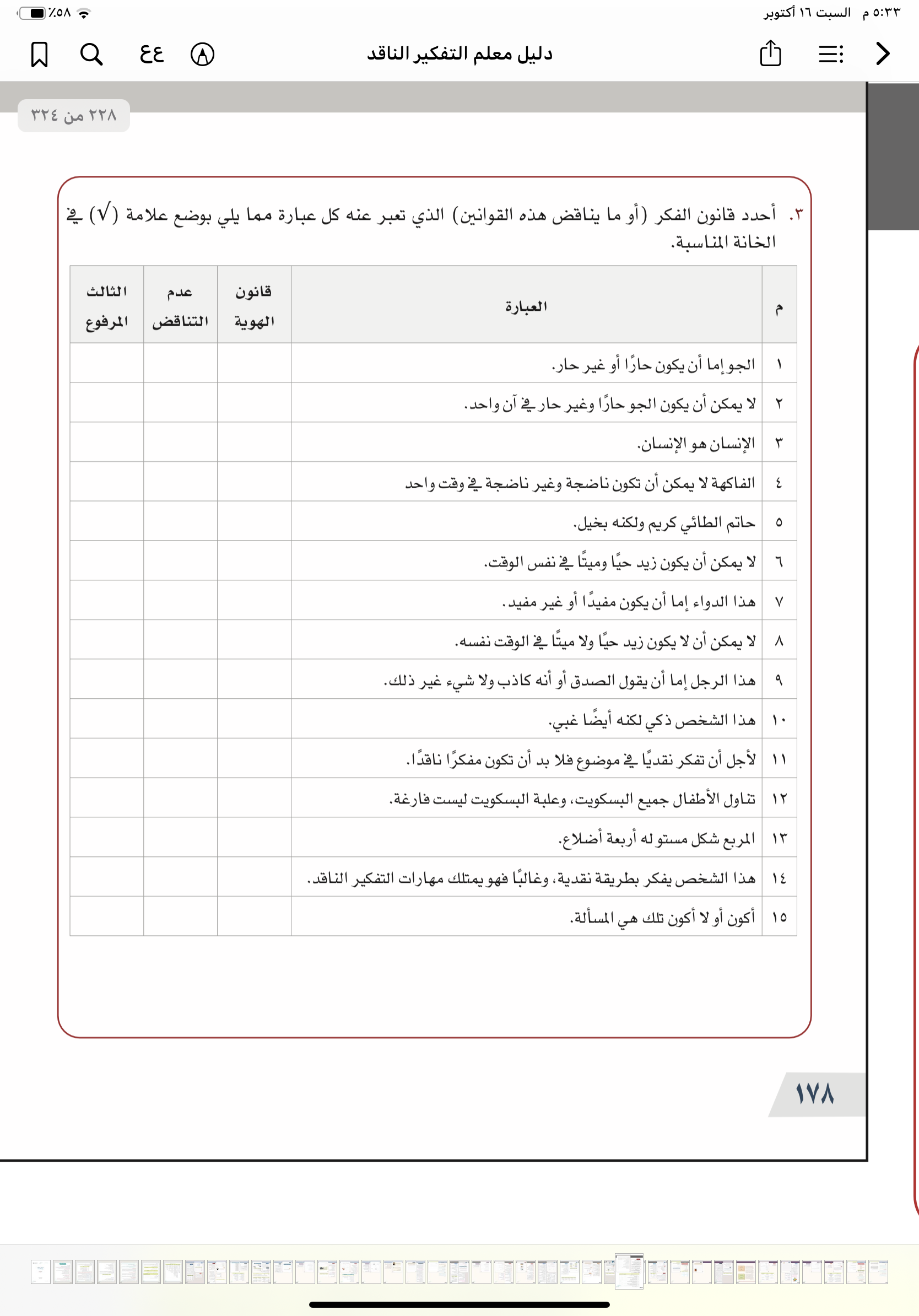 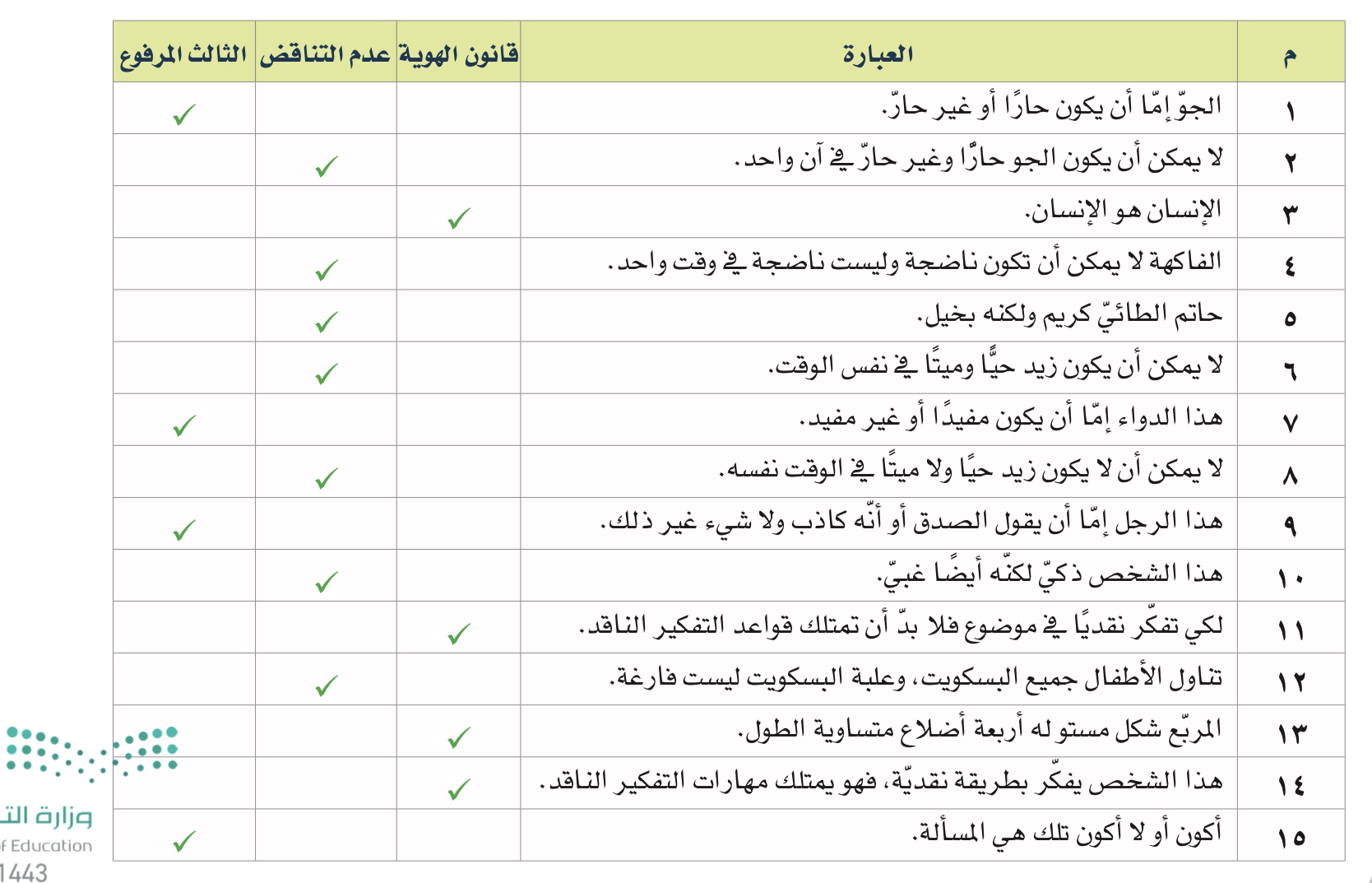 ✅
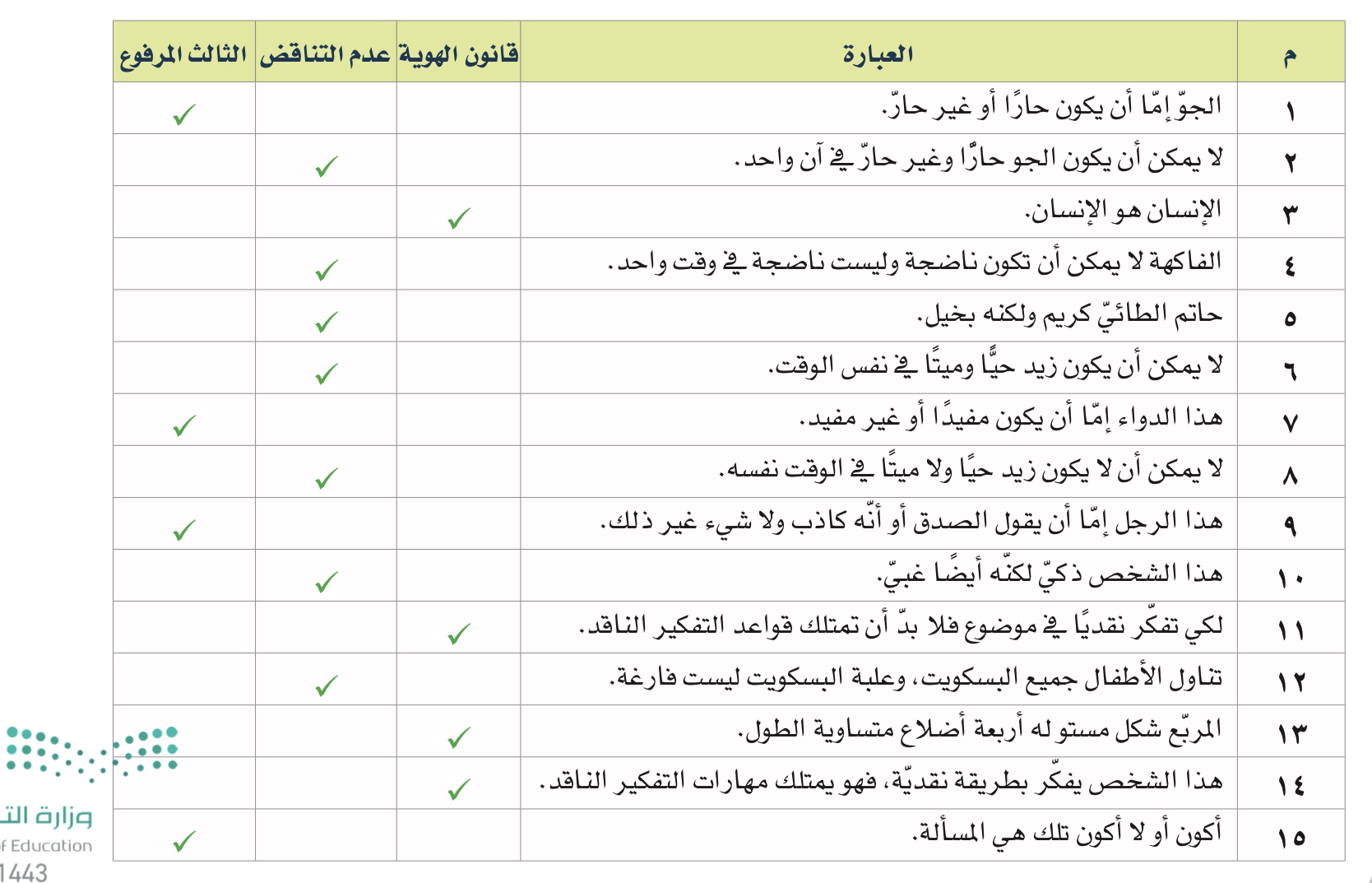 ✅
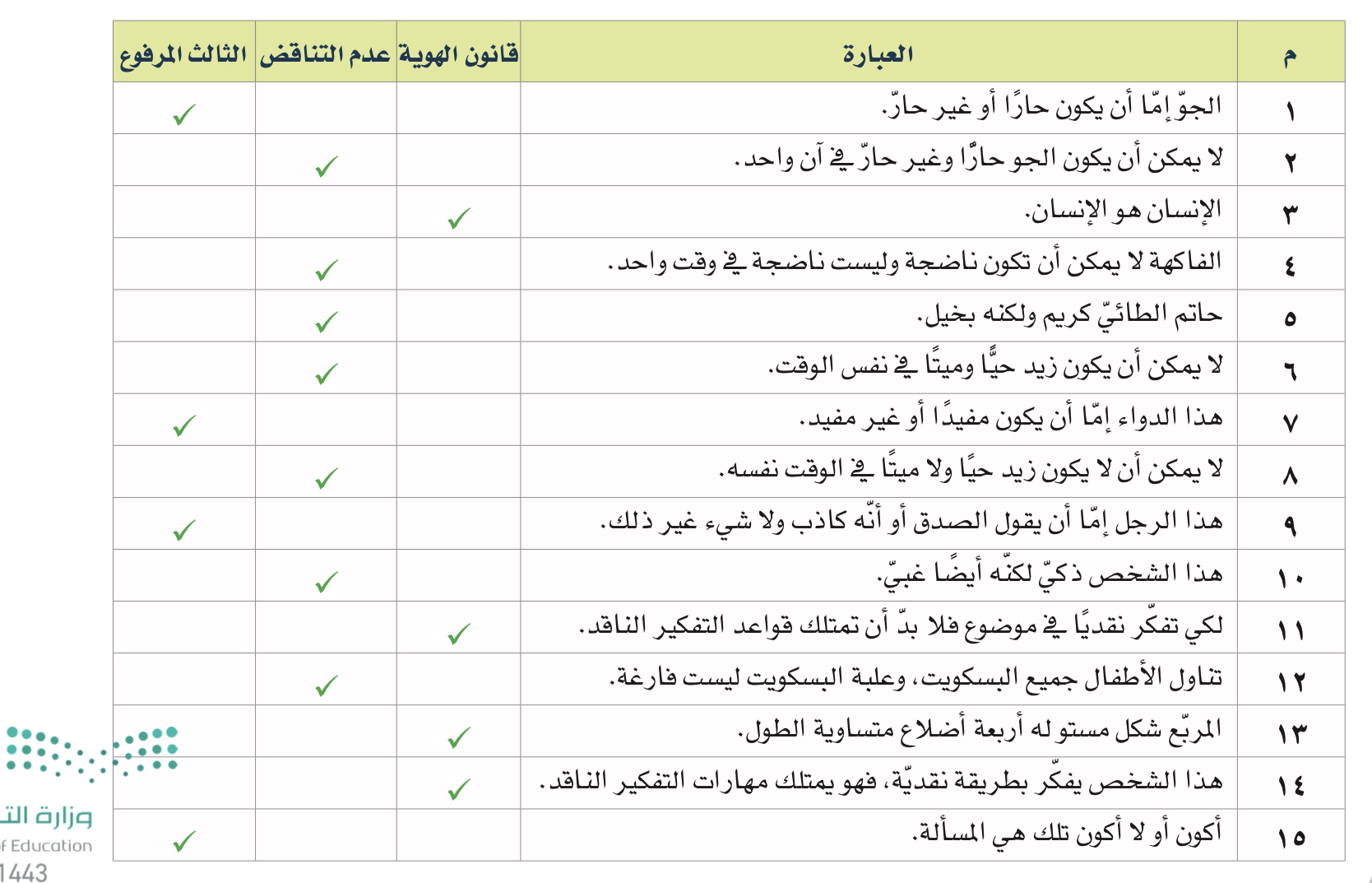 ✅
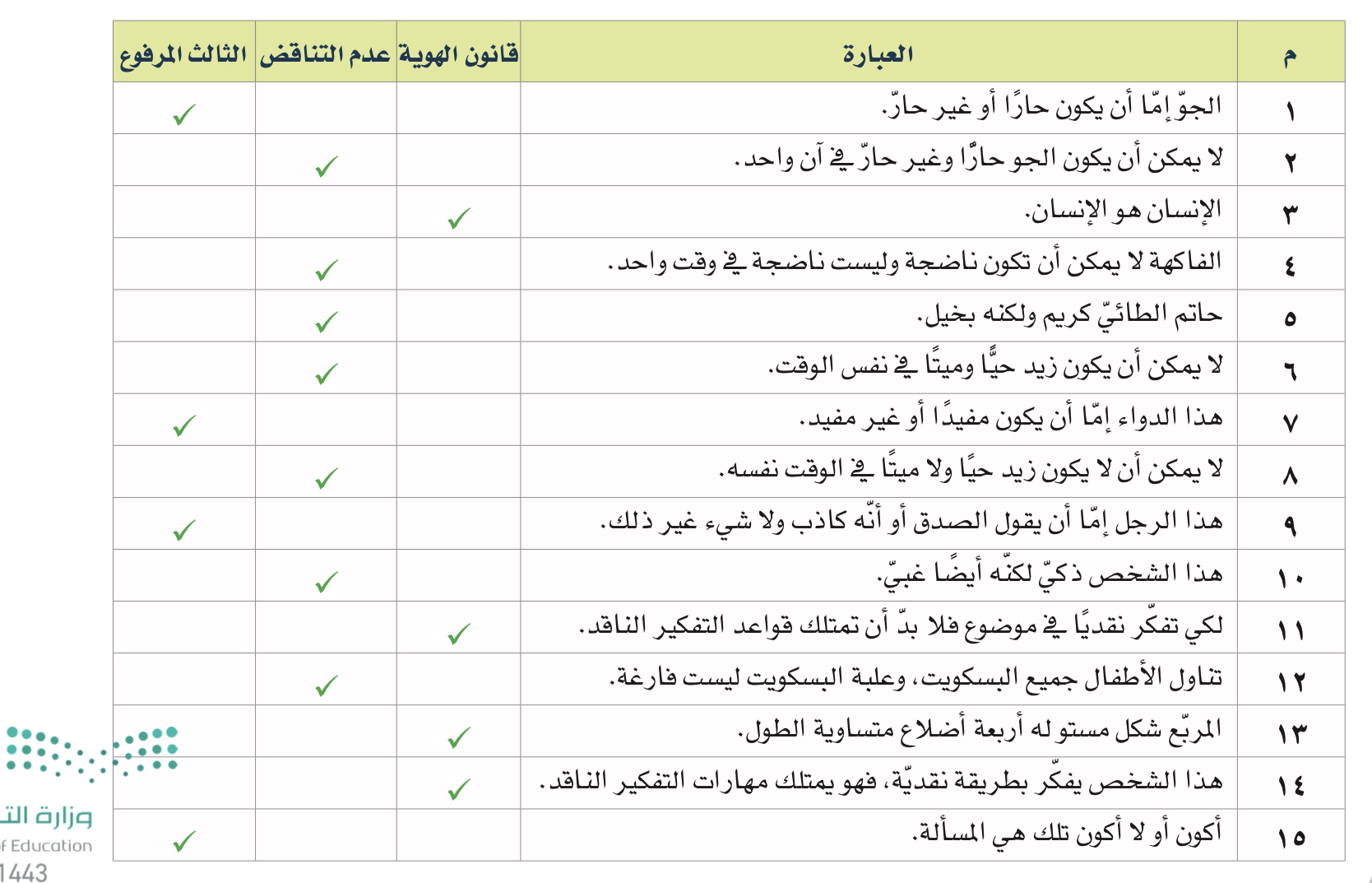 ✅
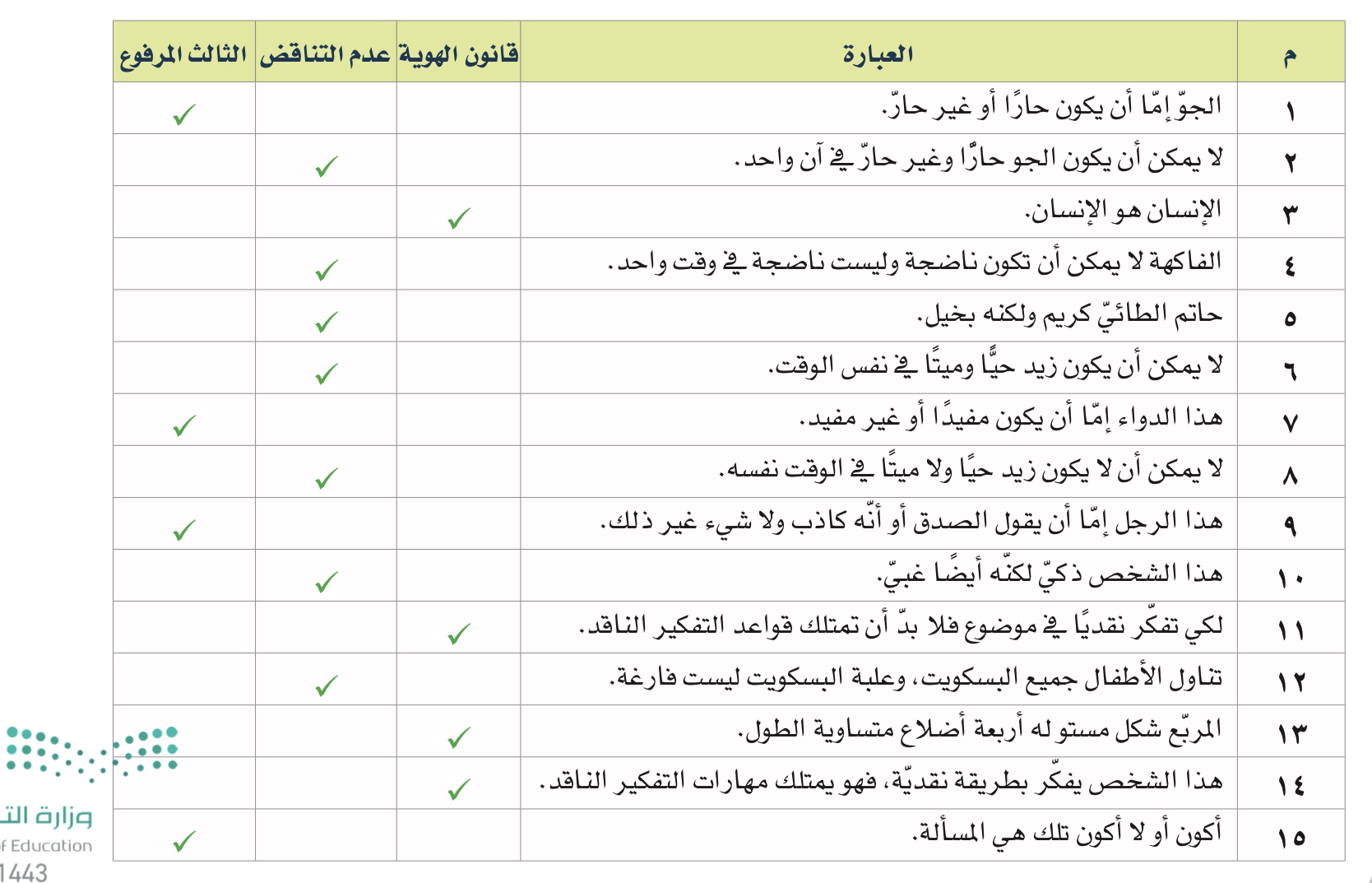 ✅
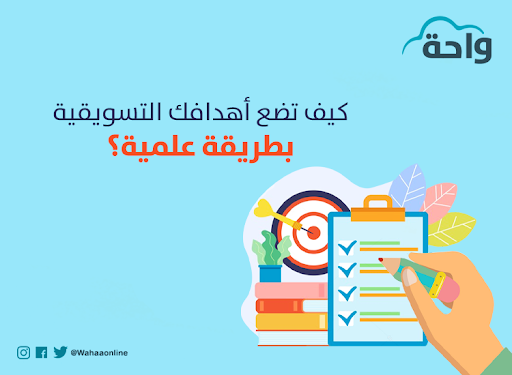 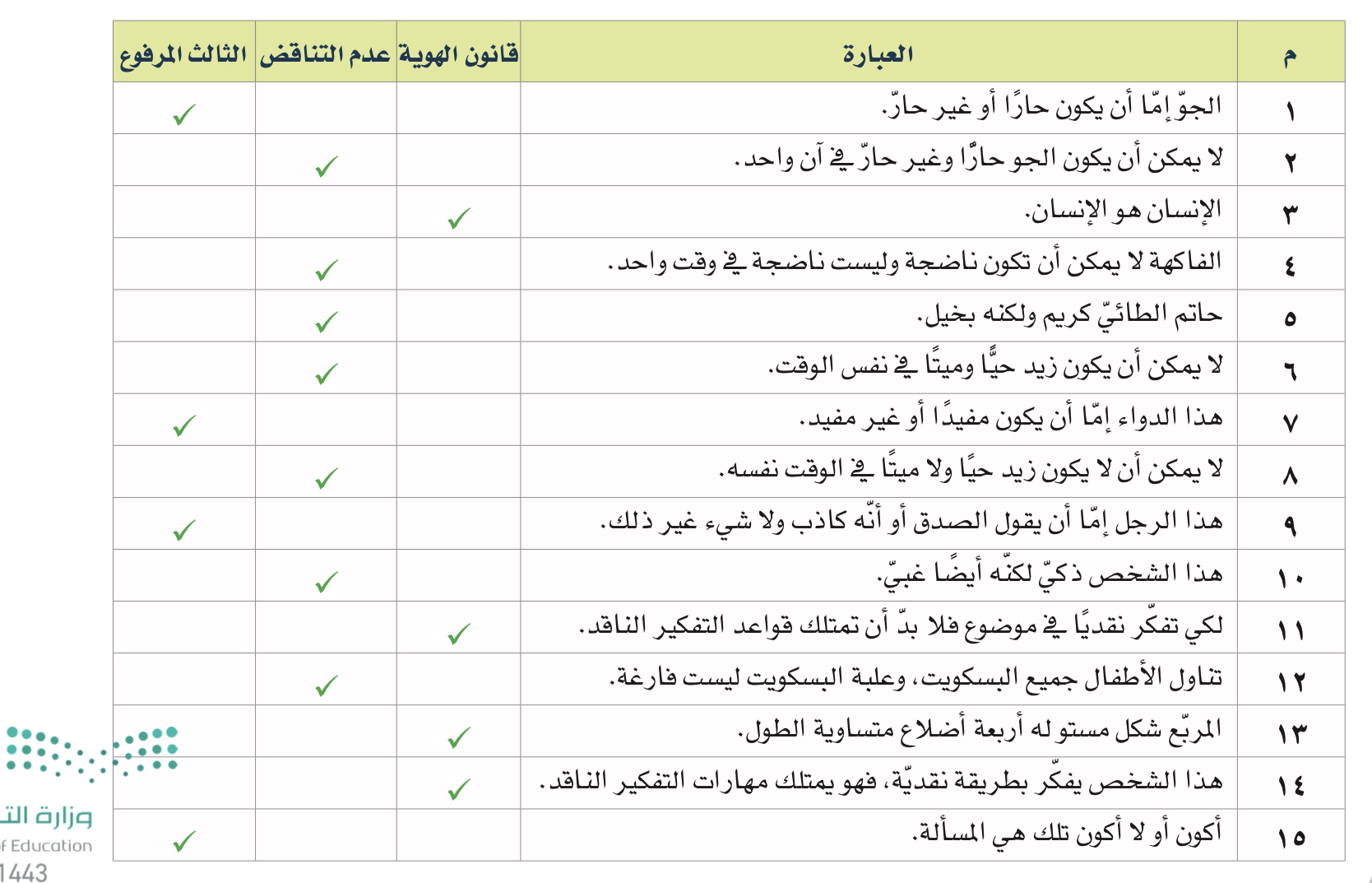 ١٧٧
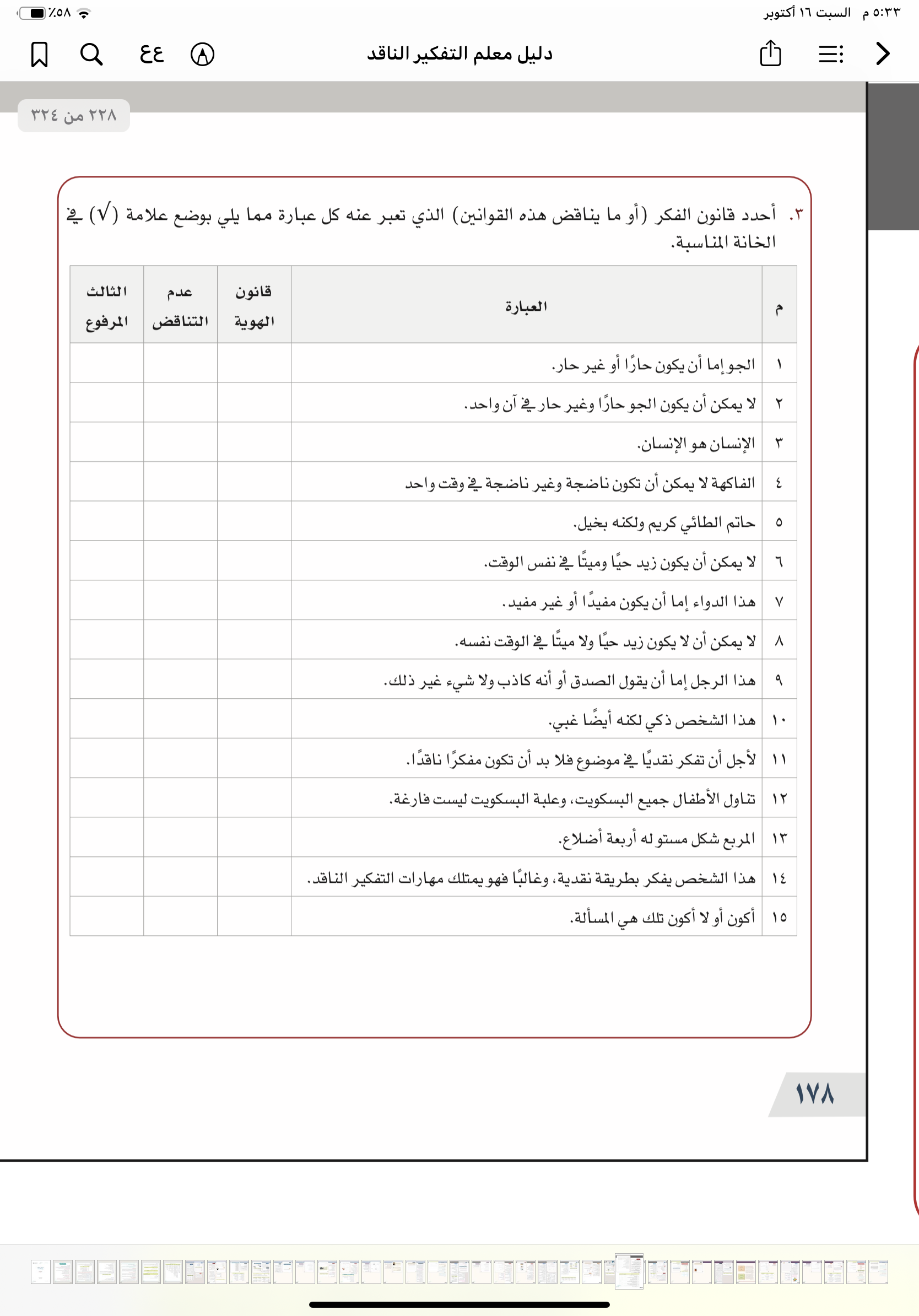 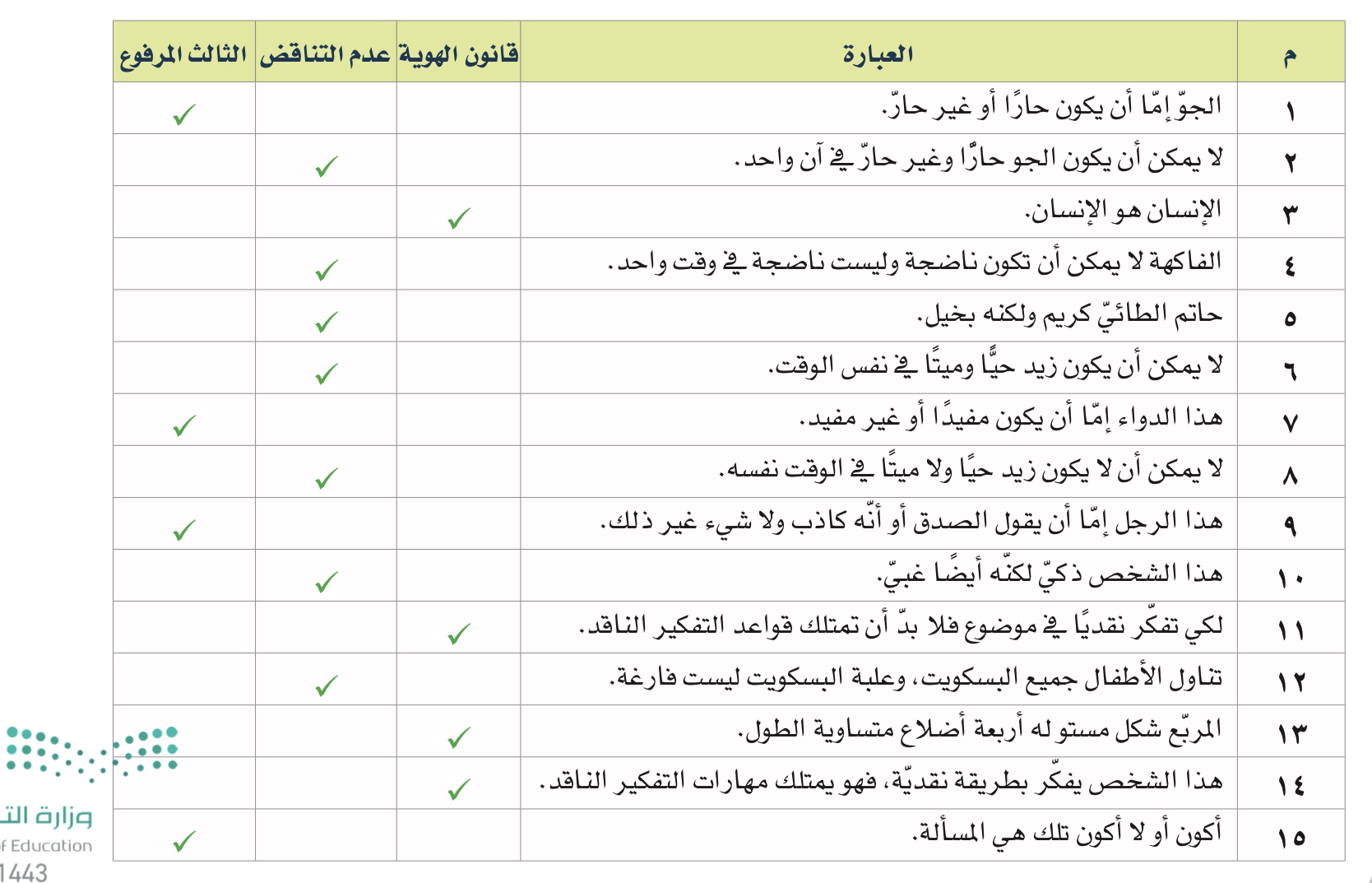 ✅
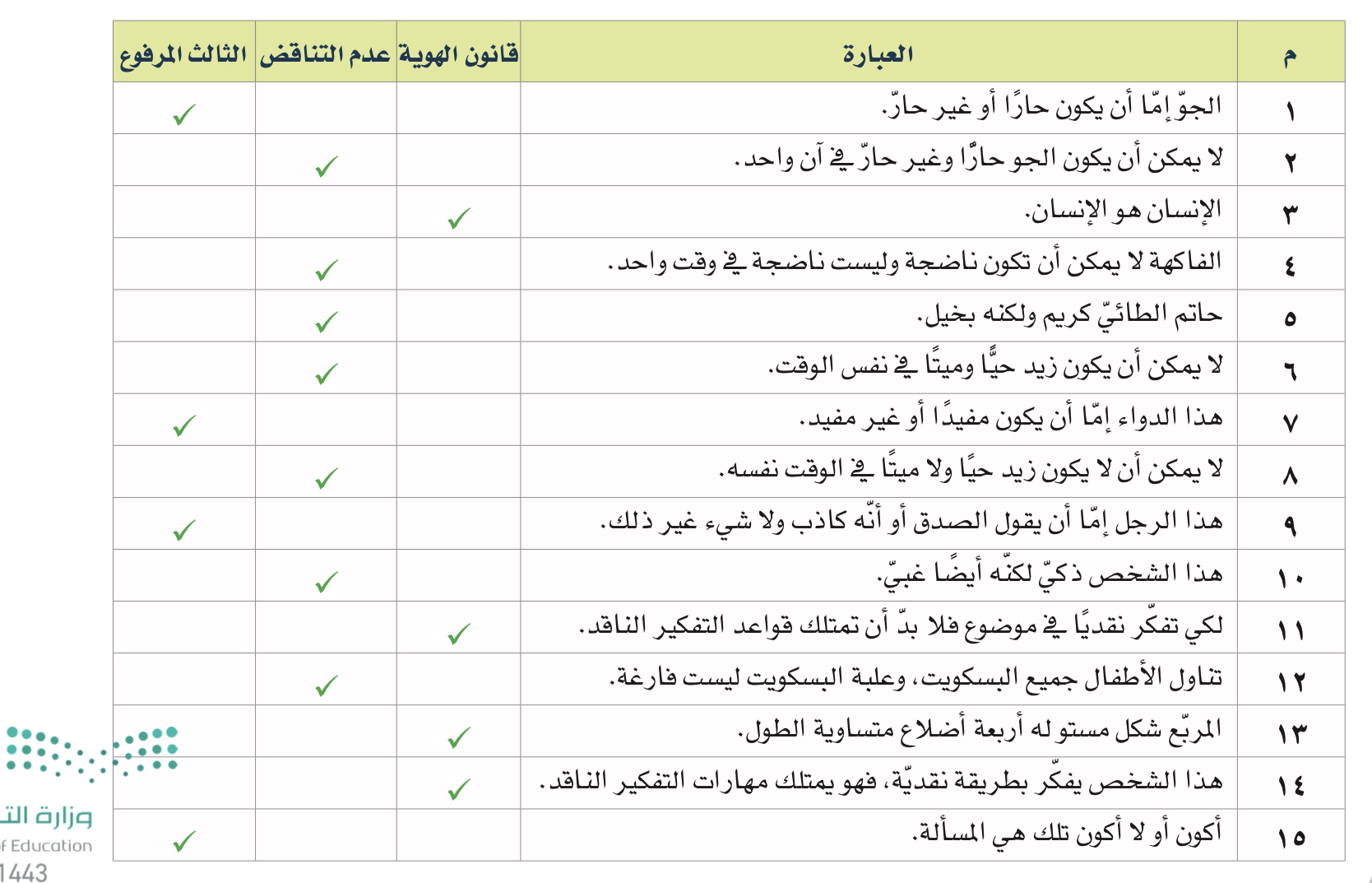 ✅
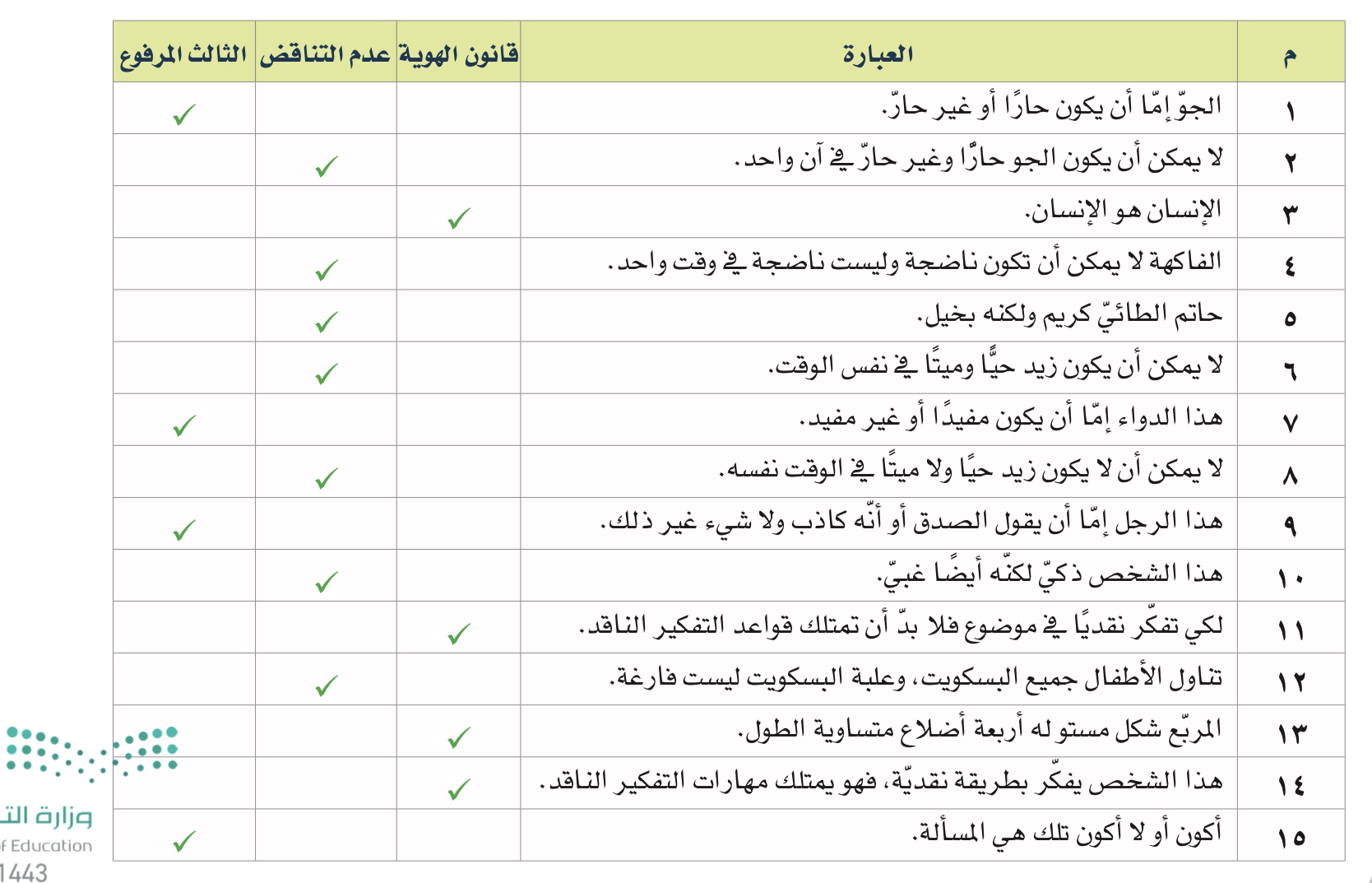 ✅
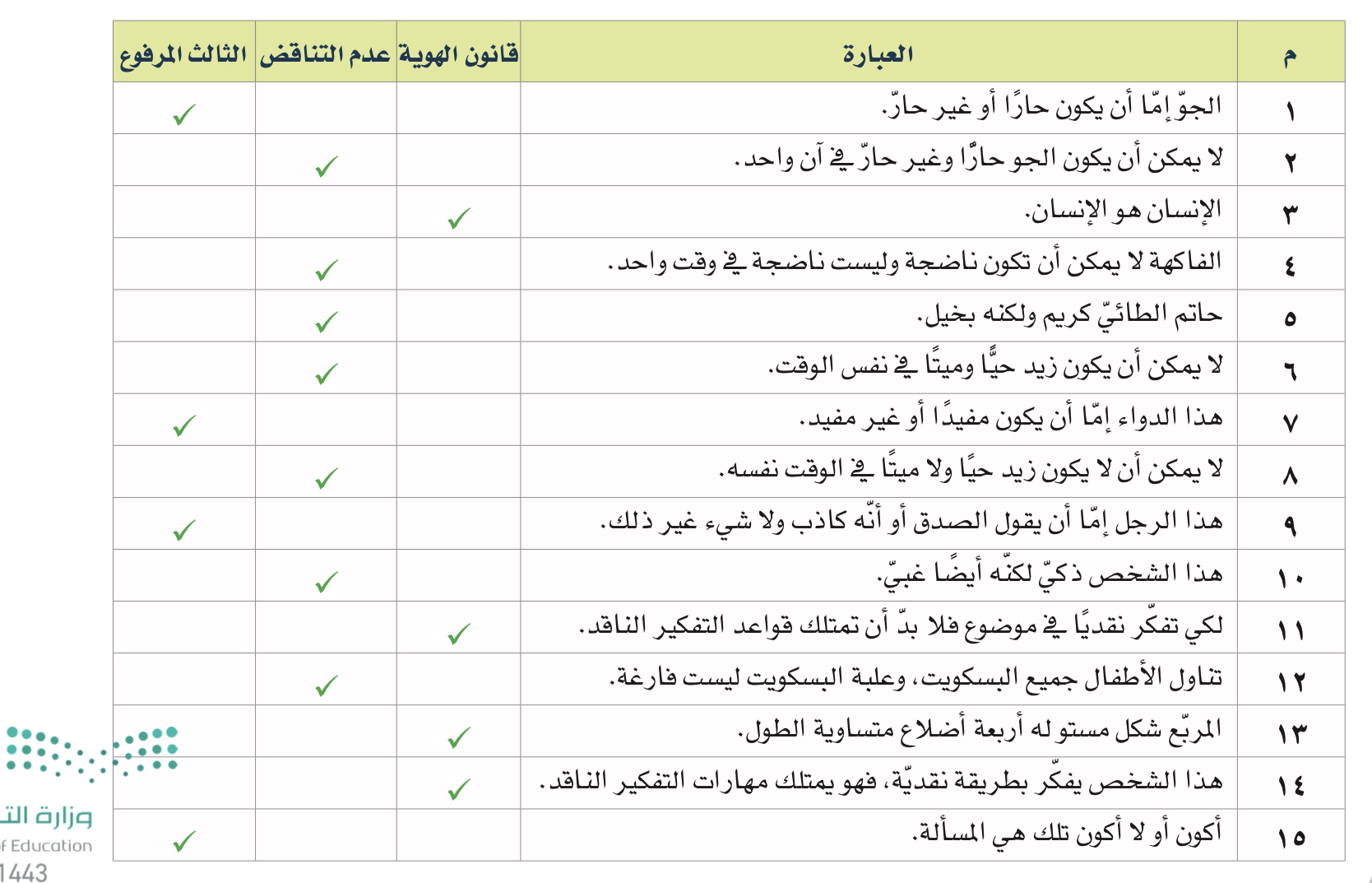 ✅
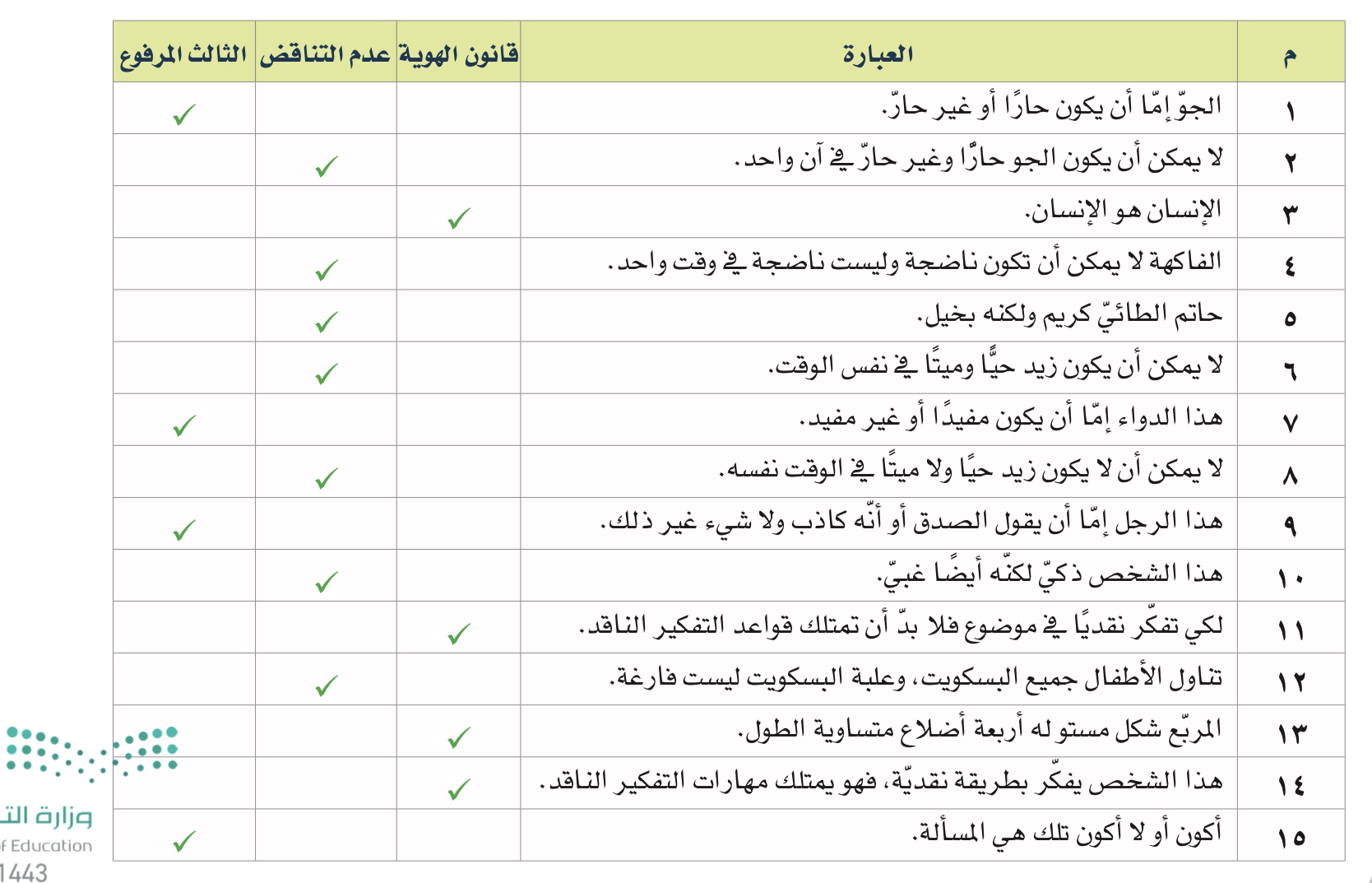 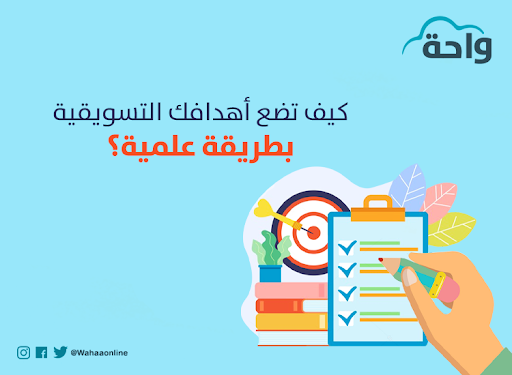 ✅
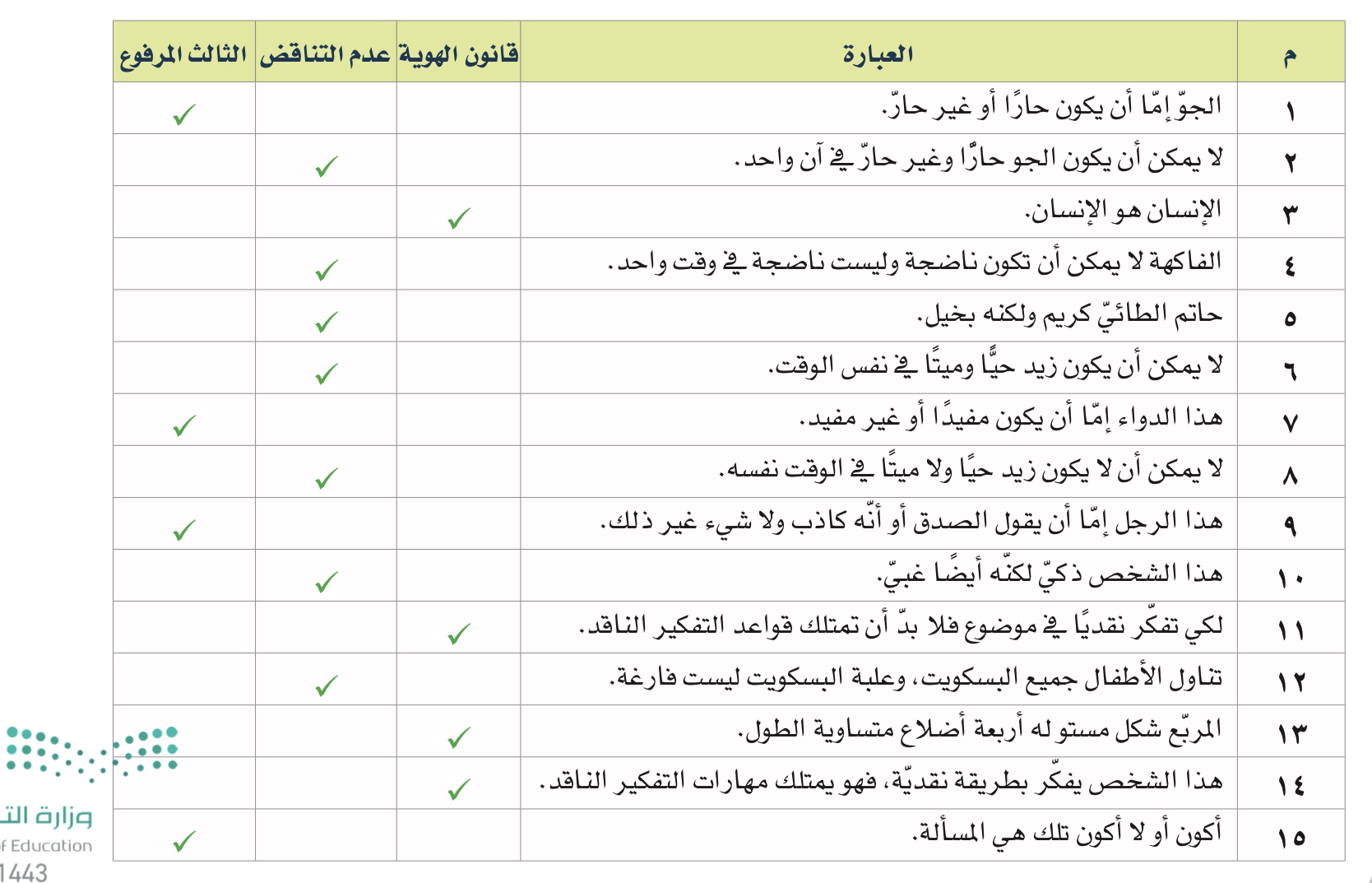 ١٧٧
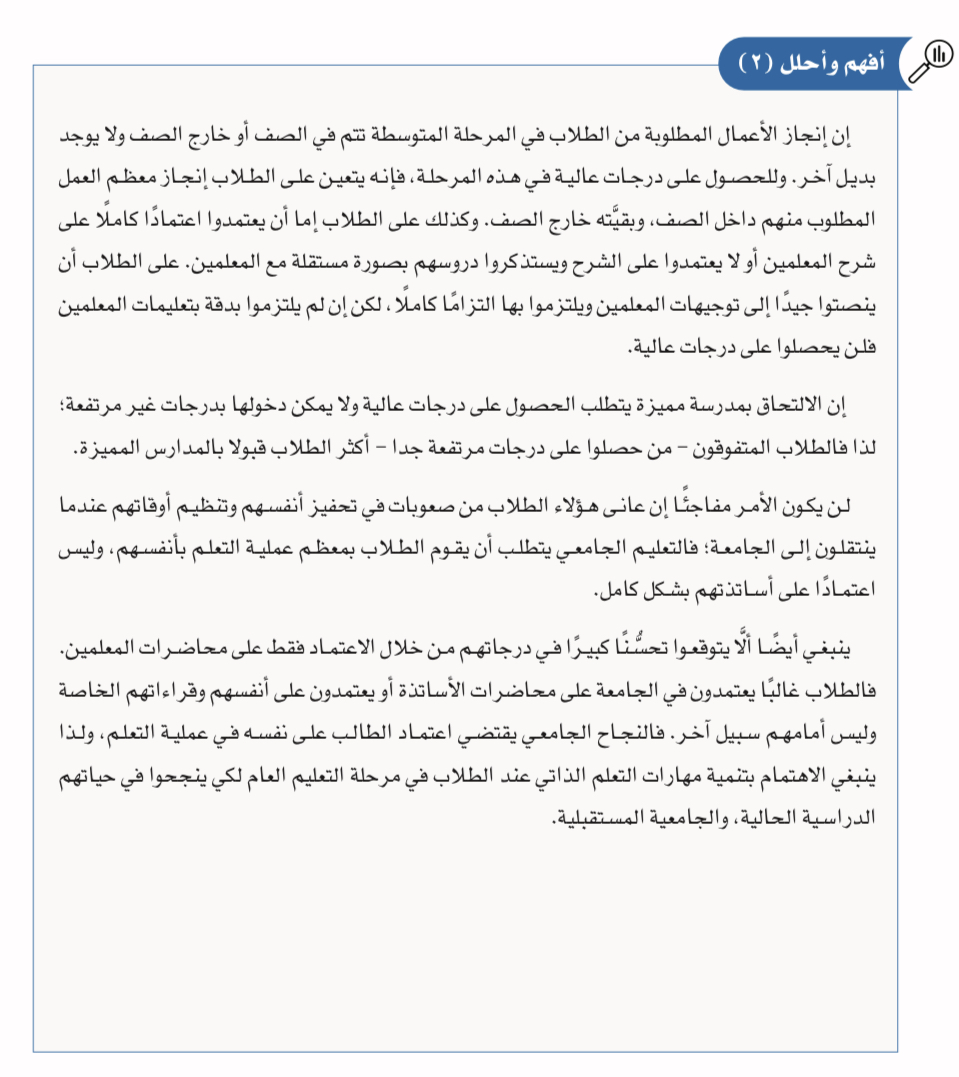 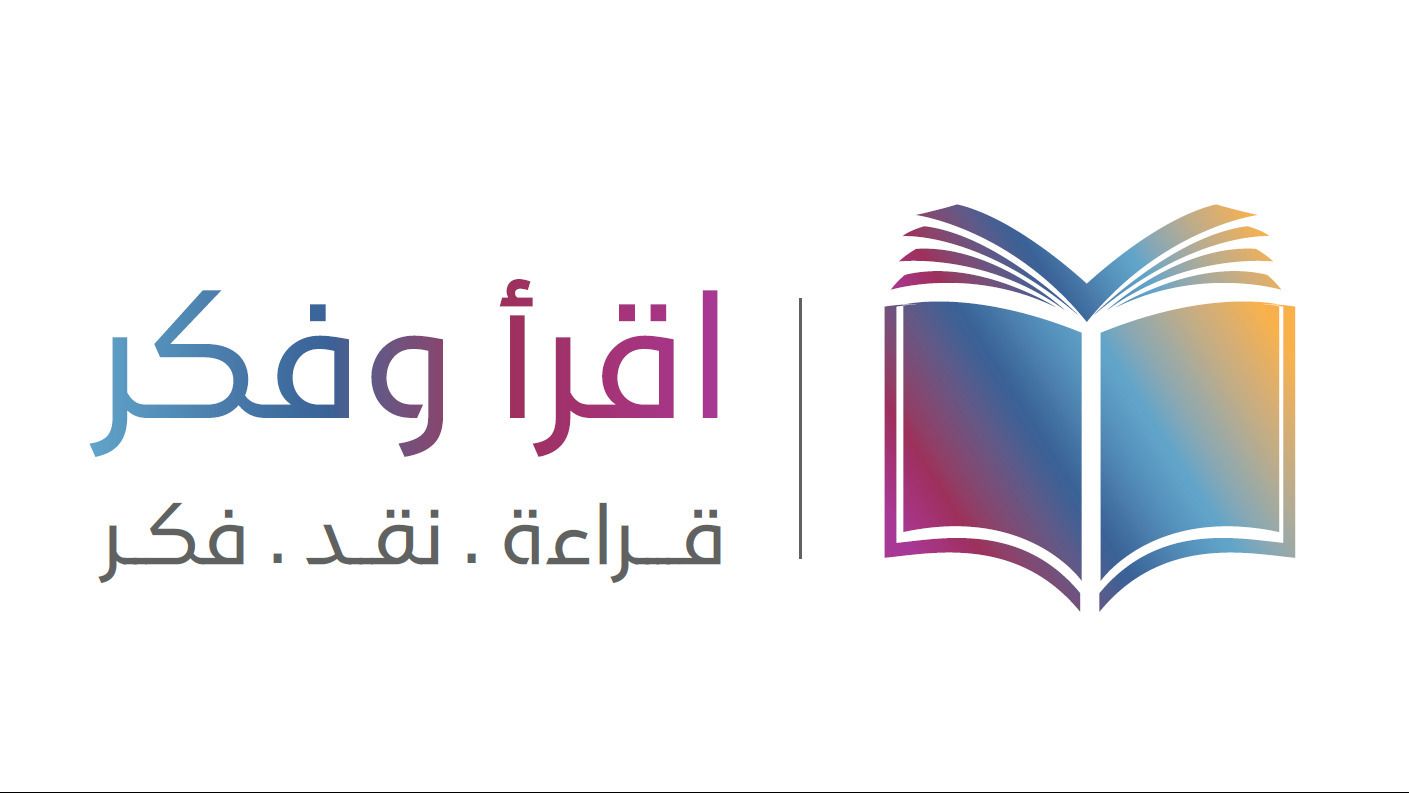 اقرأ النص السابق من العبارات التي تشير إلى قوانين الفكرة الأساسية أو التي تعارض هذه القوانين
واكتب العبارة ثم أصوغها وحدد القانون الذي تنتمي إليه
١٧٩
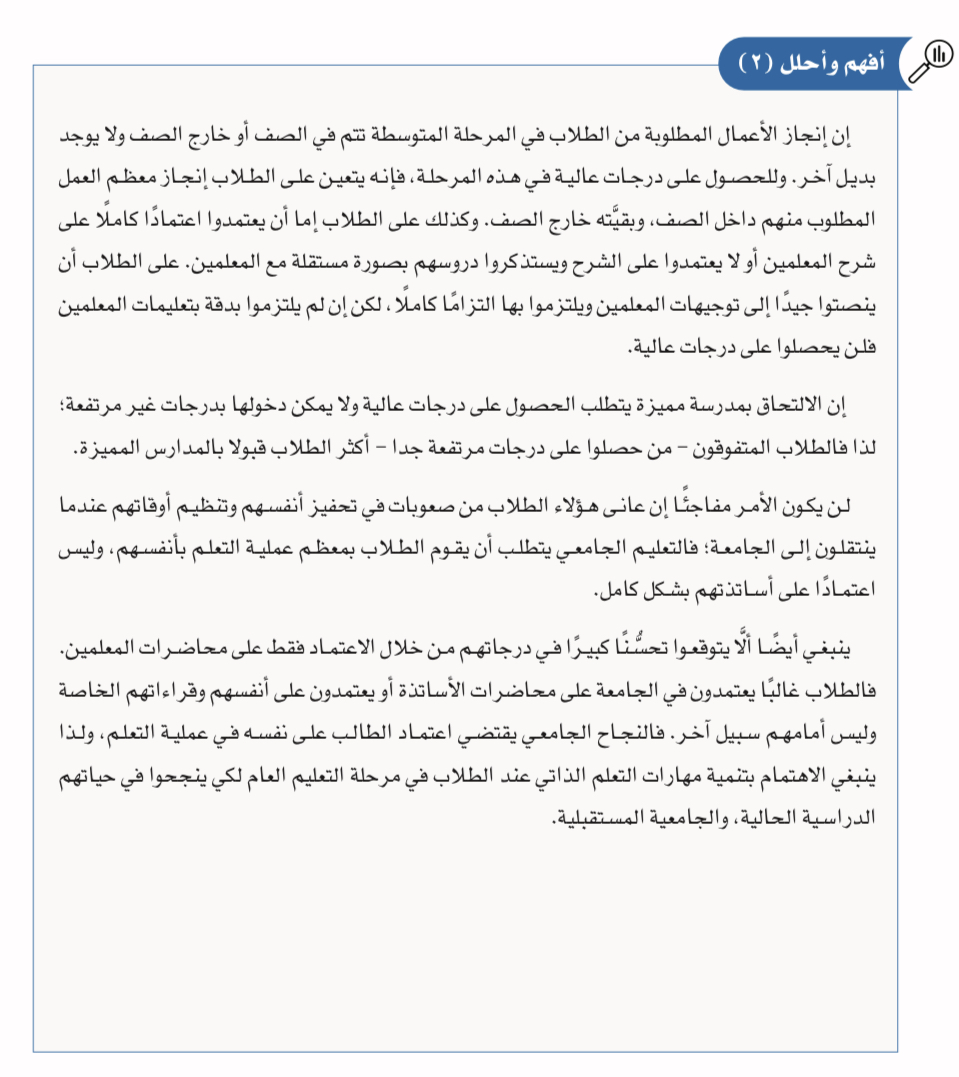 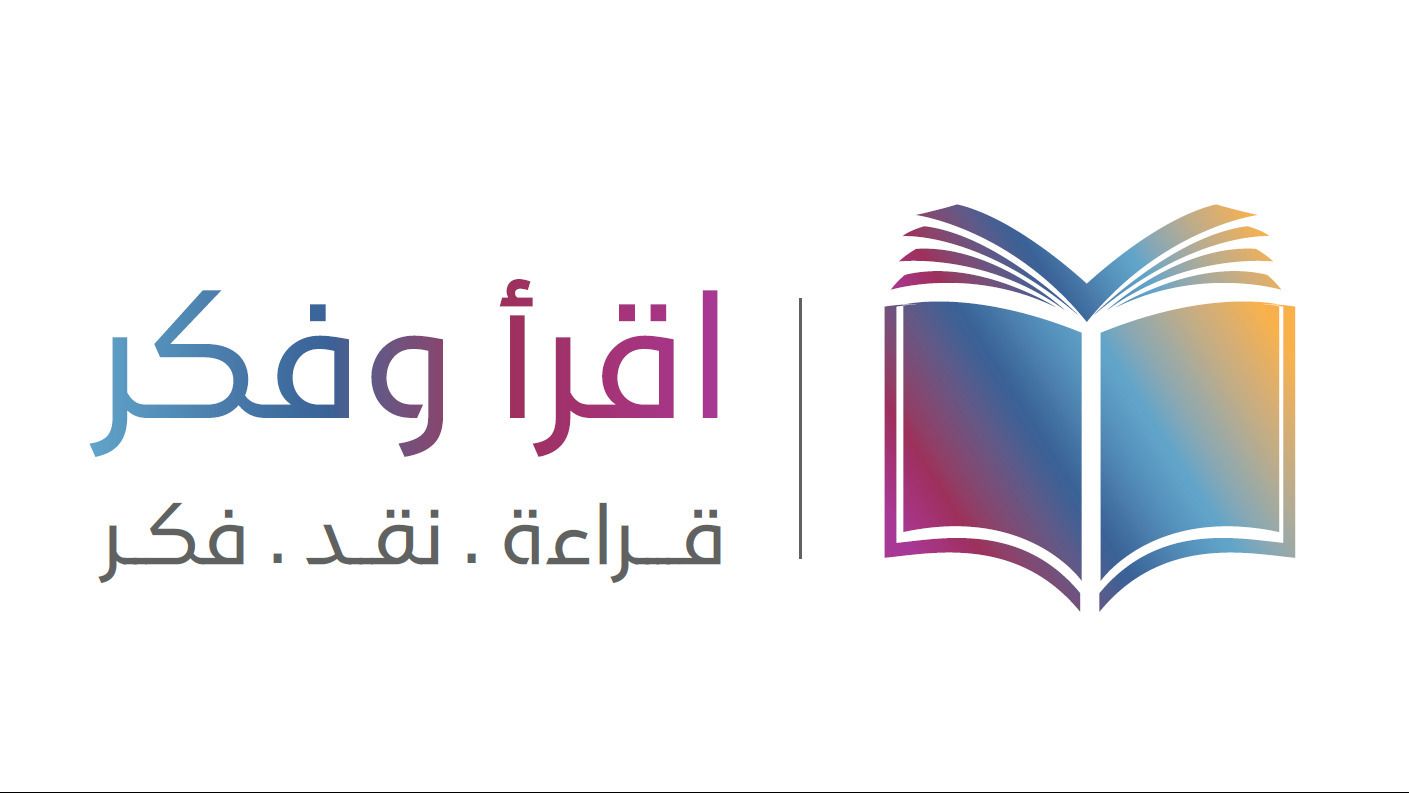 اقرأ النص السابق من العبارات التي تشير إلى قوانين الفكرة الأساسية أو التي تعارض هذه القوانين
واكتب العبارة ثم أصوغها وحدد القانون الذي تنتمي إليه
‏عبارات تشير إلى 
قانون الهوية
١٨٠
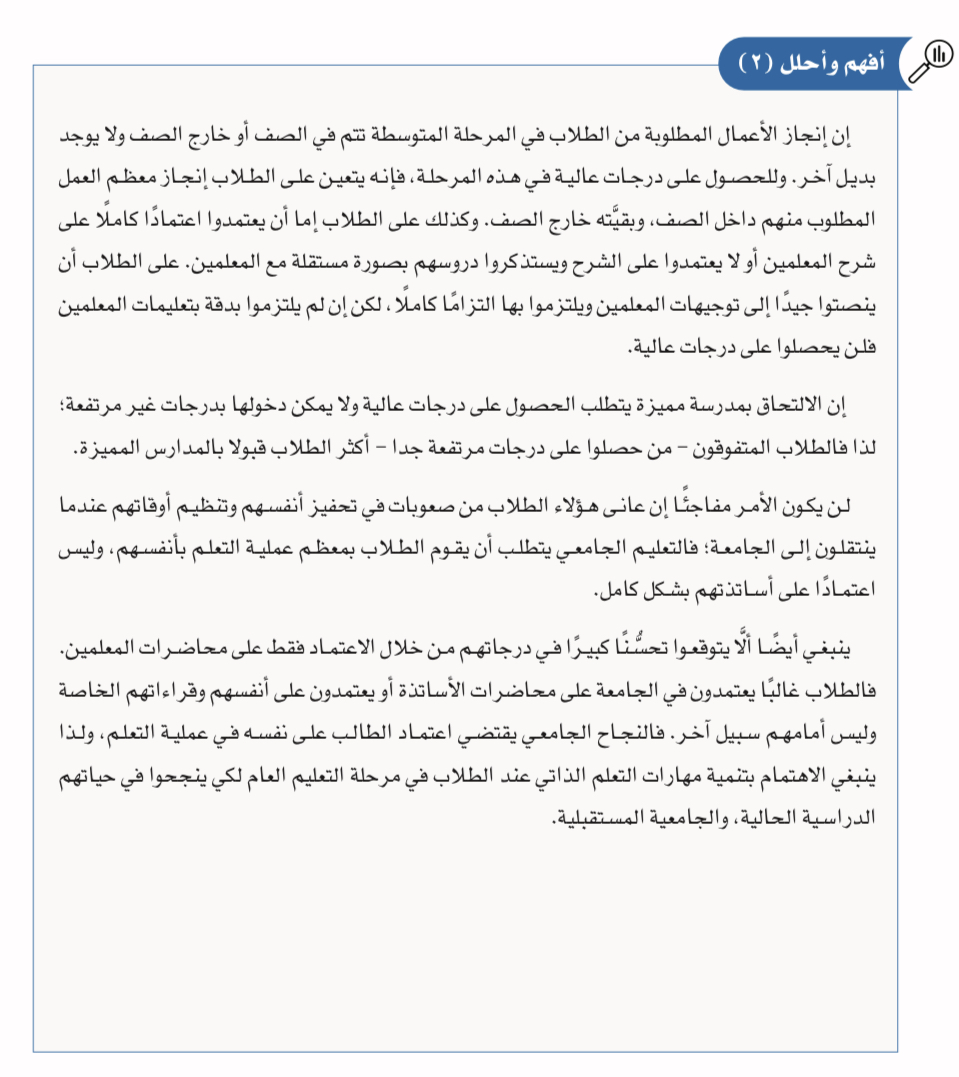 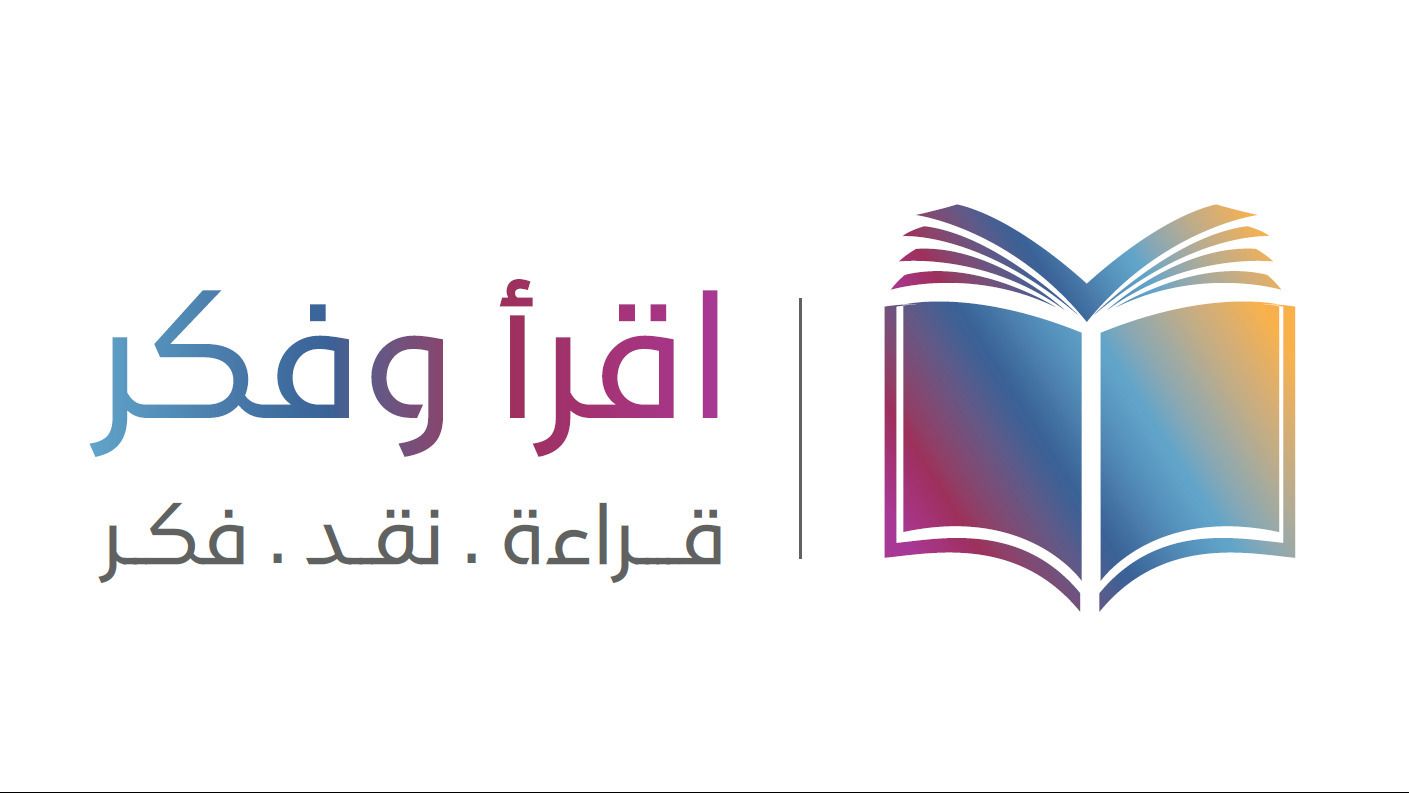 اقرأ النص السابق من العبارات التي تشير إلى قوانين الفكرة الأساسية أو التي تعارض هذه القوانين
واكتب العبارة ثم أصوغها وحدد القانون الذي تنتمي إليه
‏عبارات تشير إلى 
قانون عدم التناقض
١٨٠
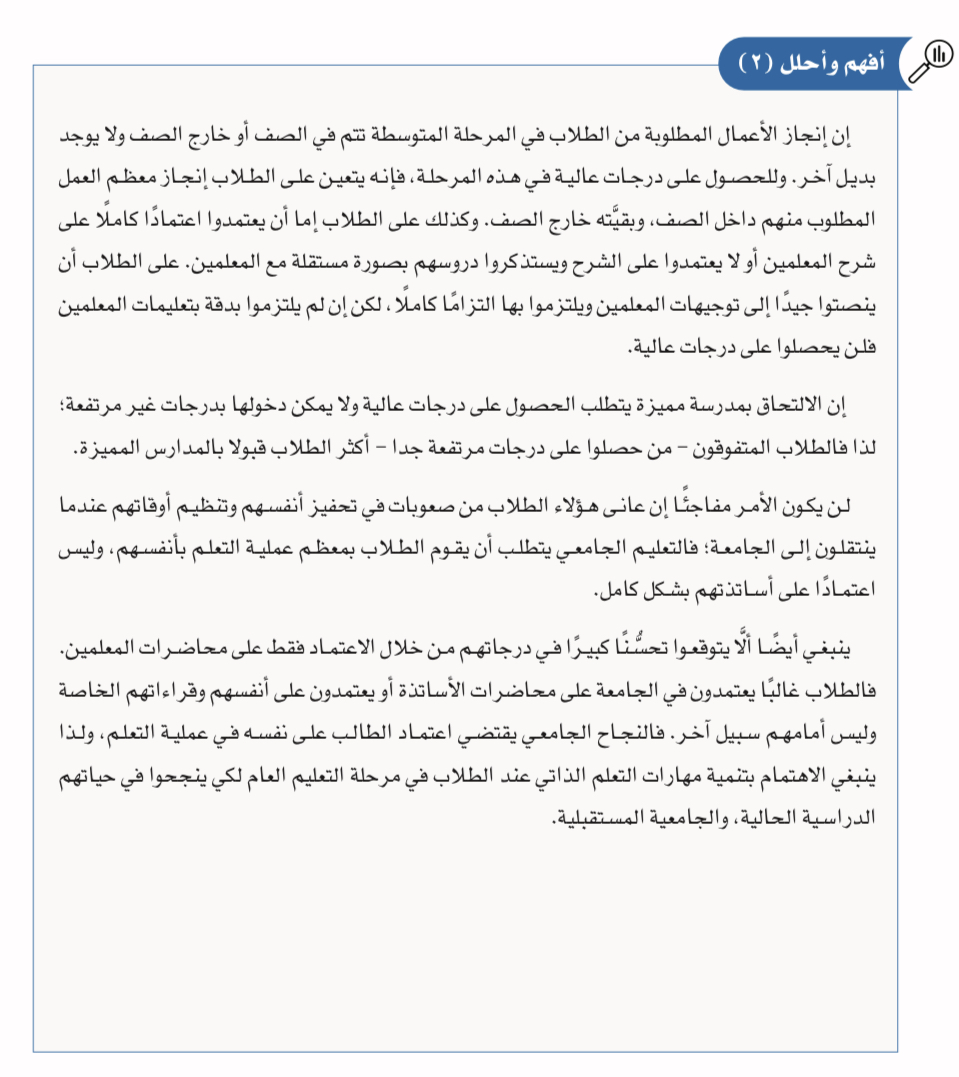 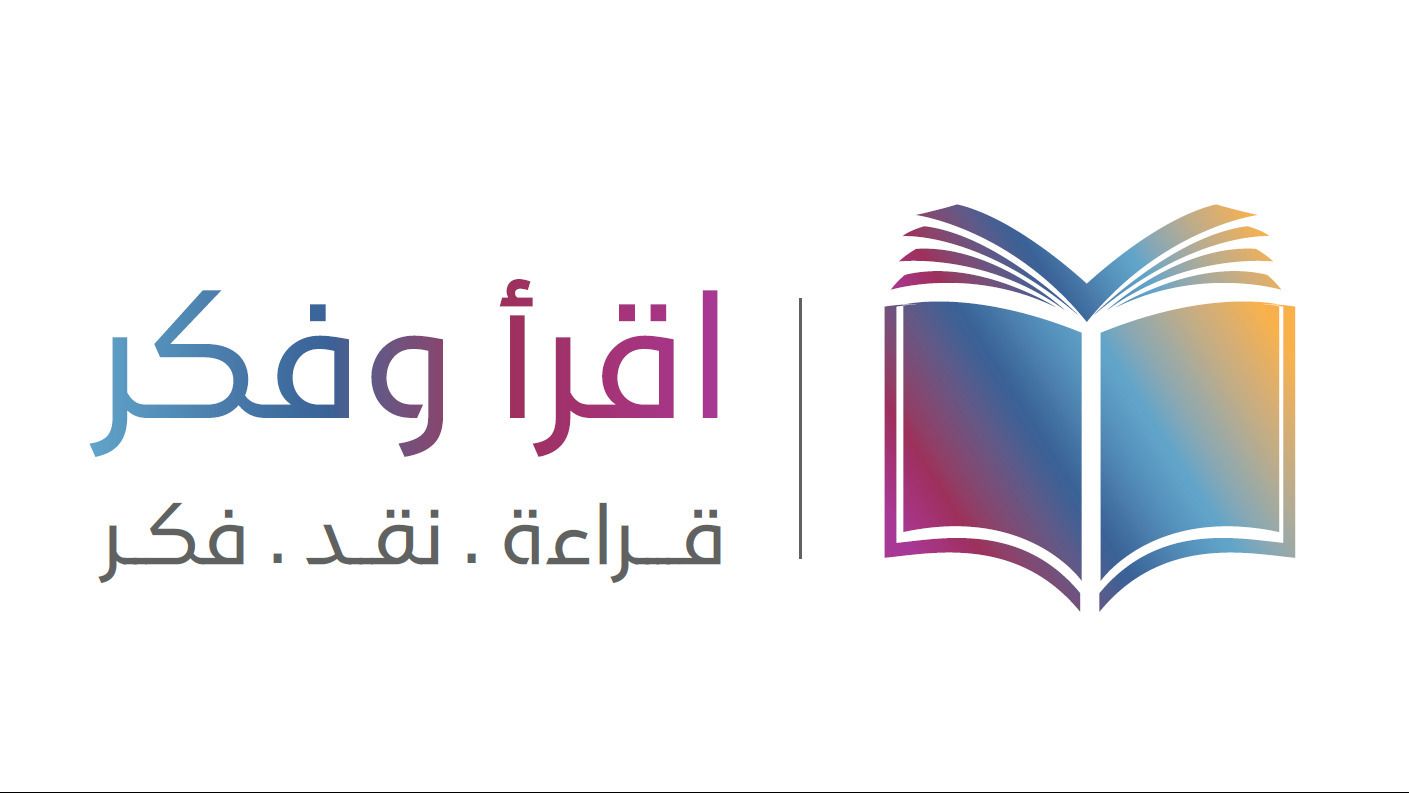 اقرأ النص السابق من العبارات التي تشير إلى قوانين الفكرة الأساسية أو التي تعارض هذه القوانين
واكتب العبارة ثم أصوغها وحدد القانون الذي تنتمي إليه
‏عبارات تشير إلى 
قانون الثالث المرفوع
١٨٠
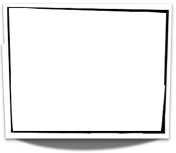 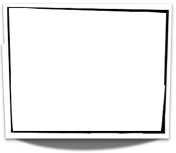 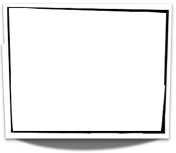 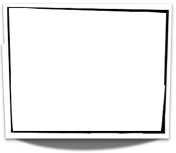 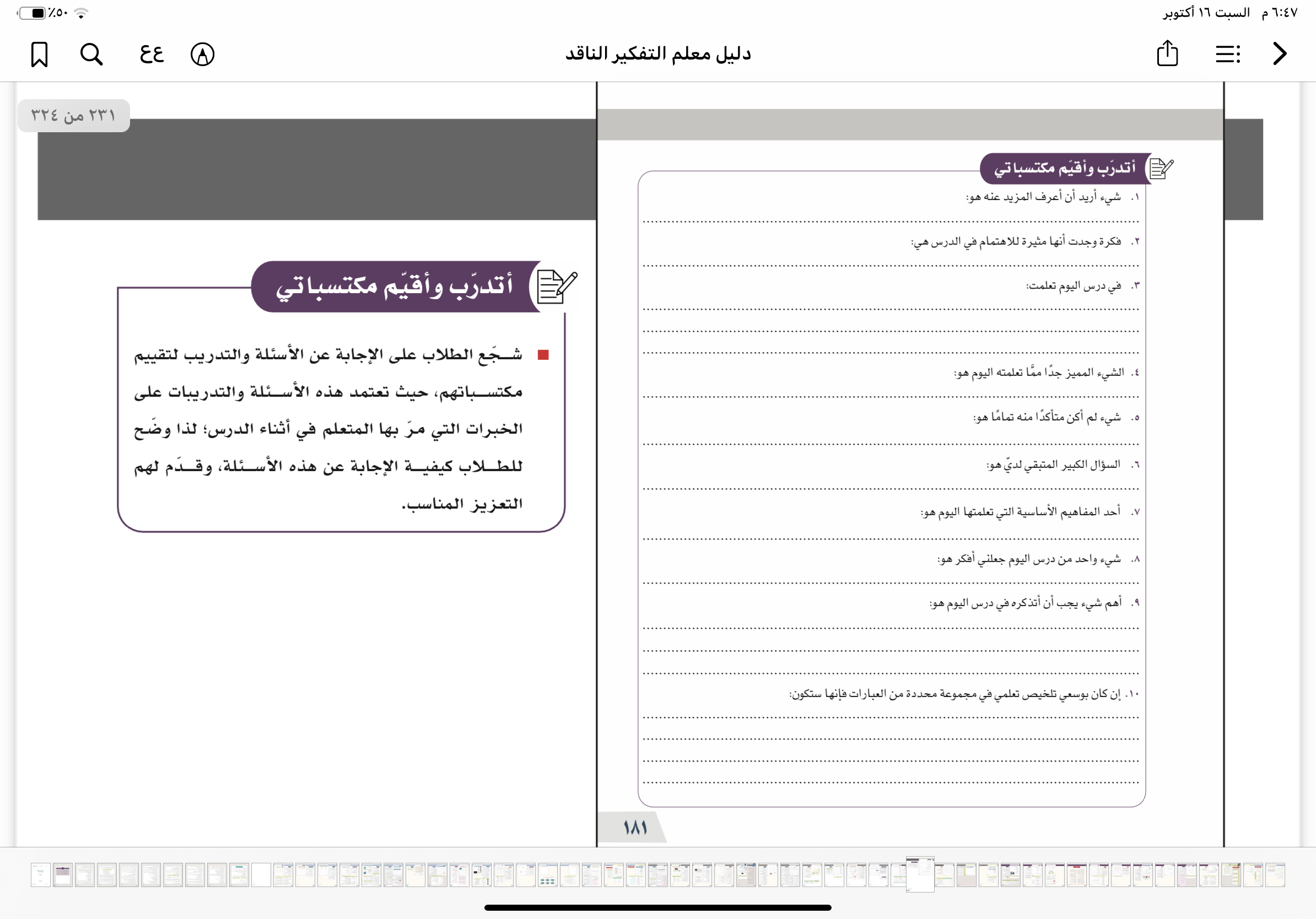 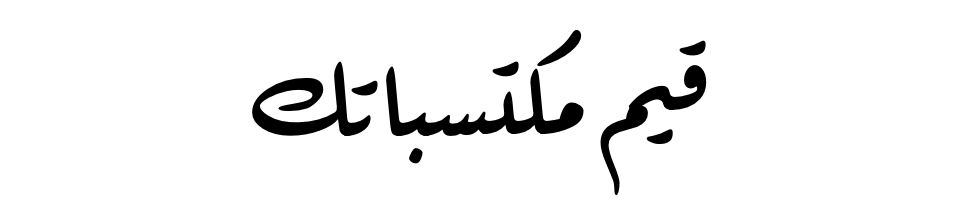 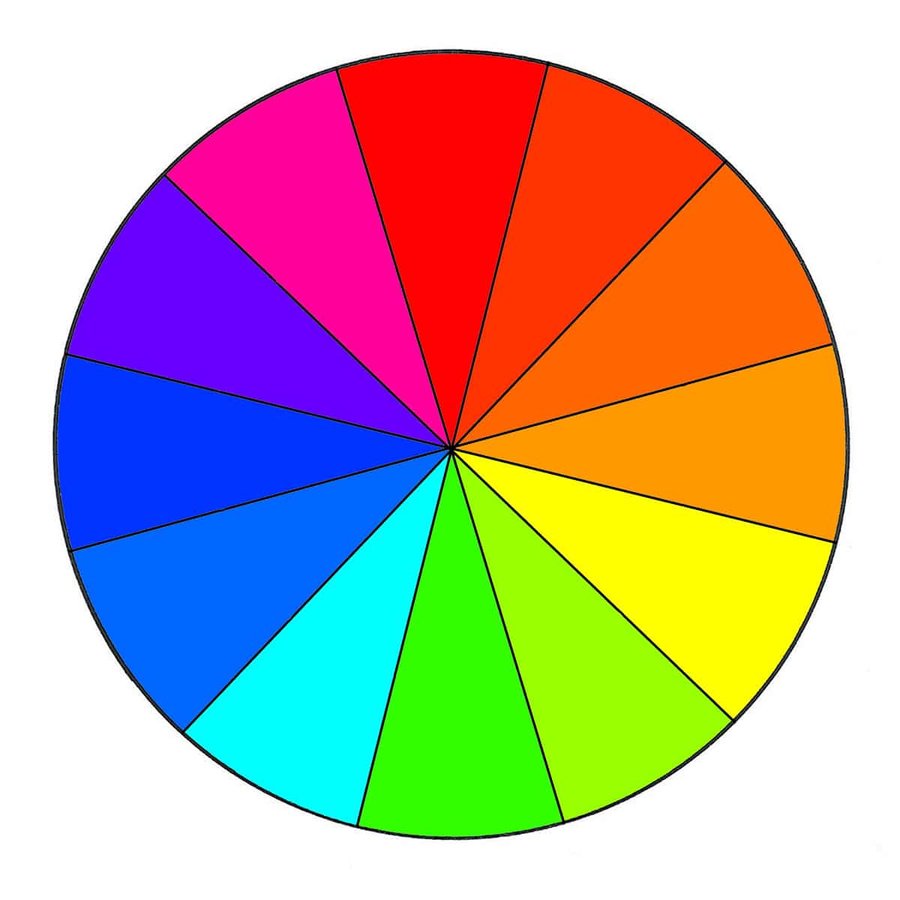 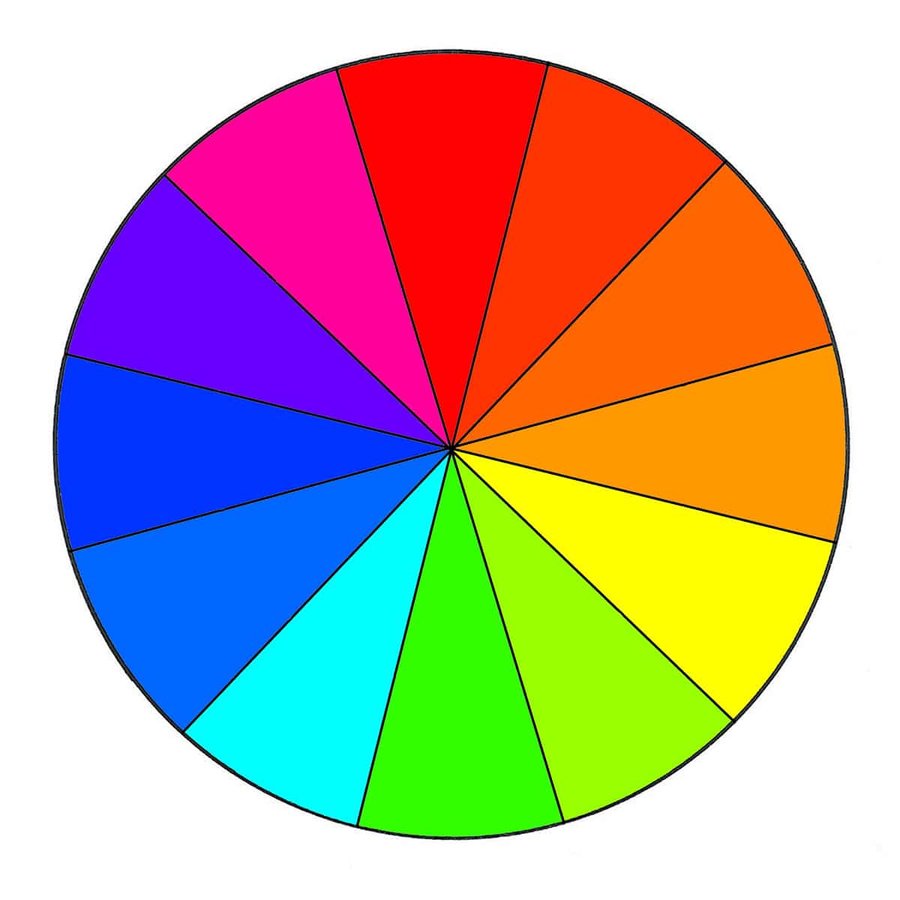 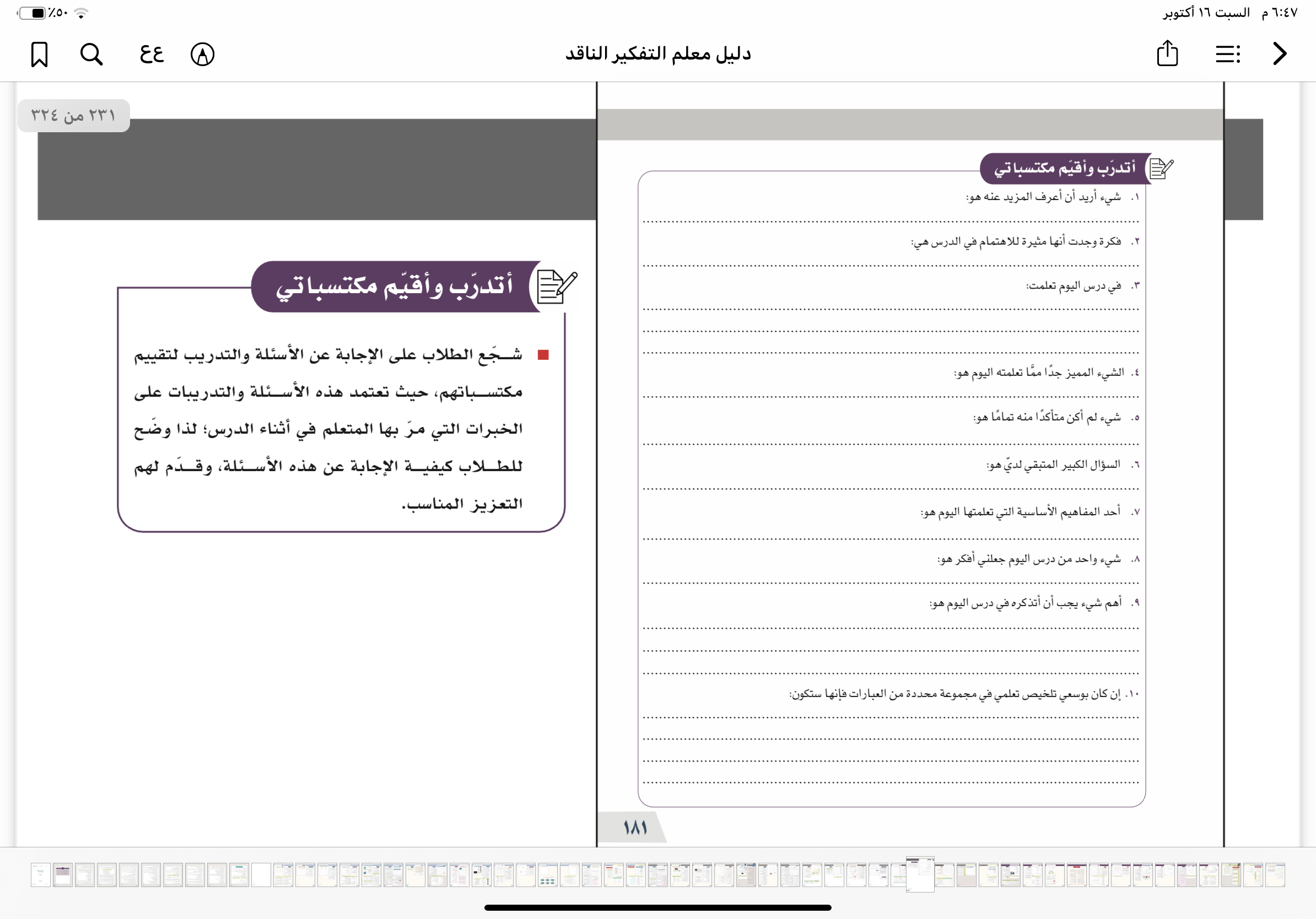 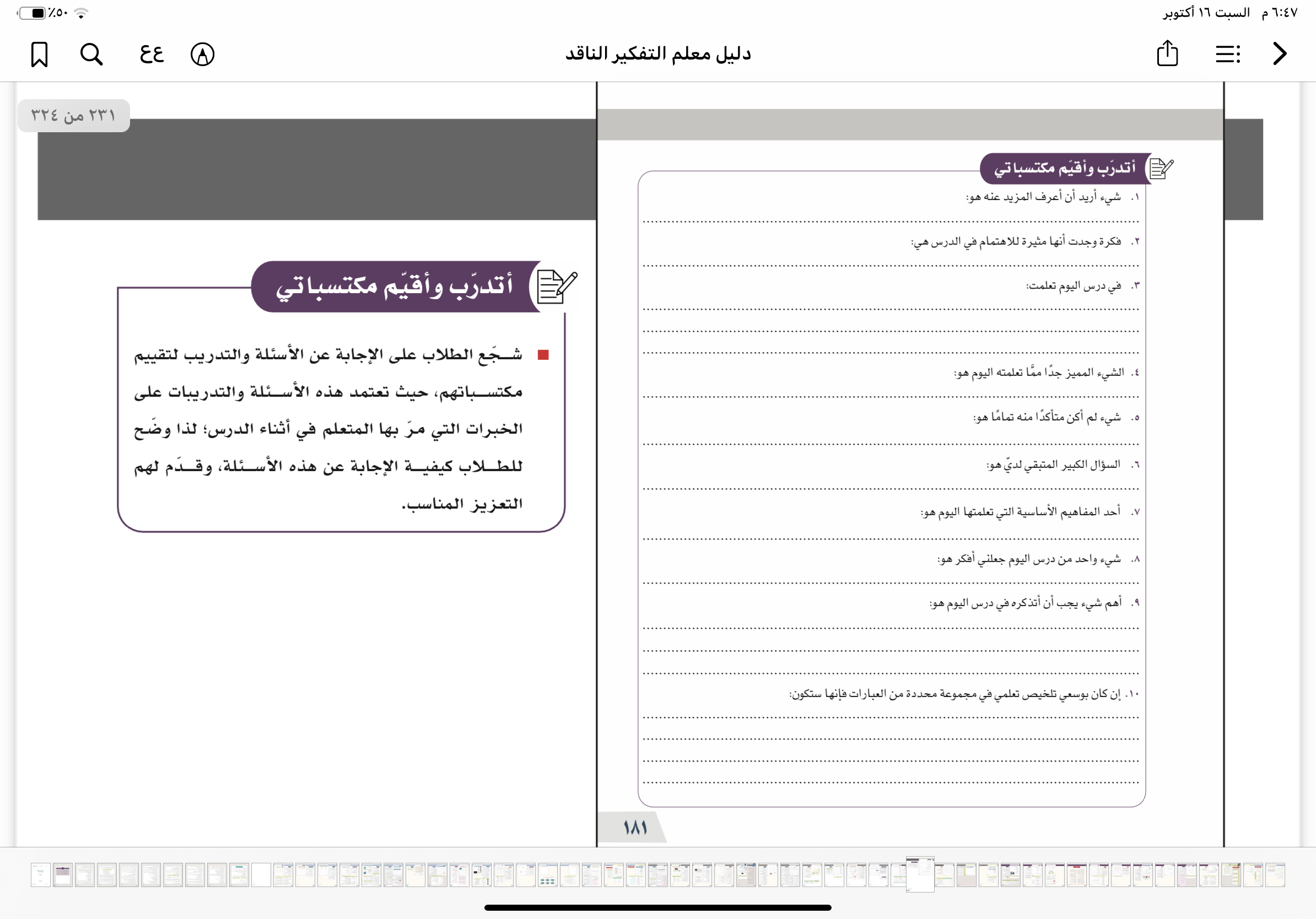 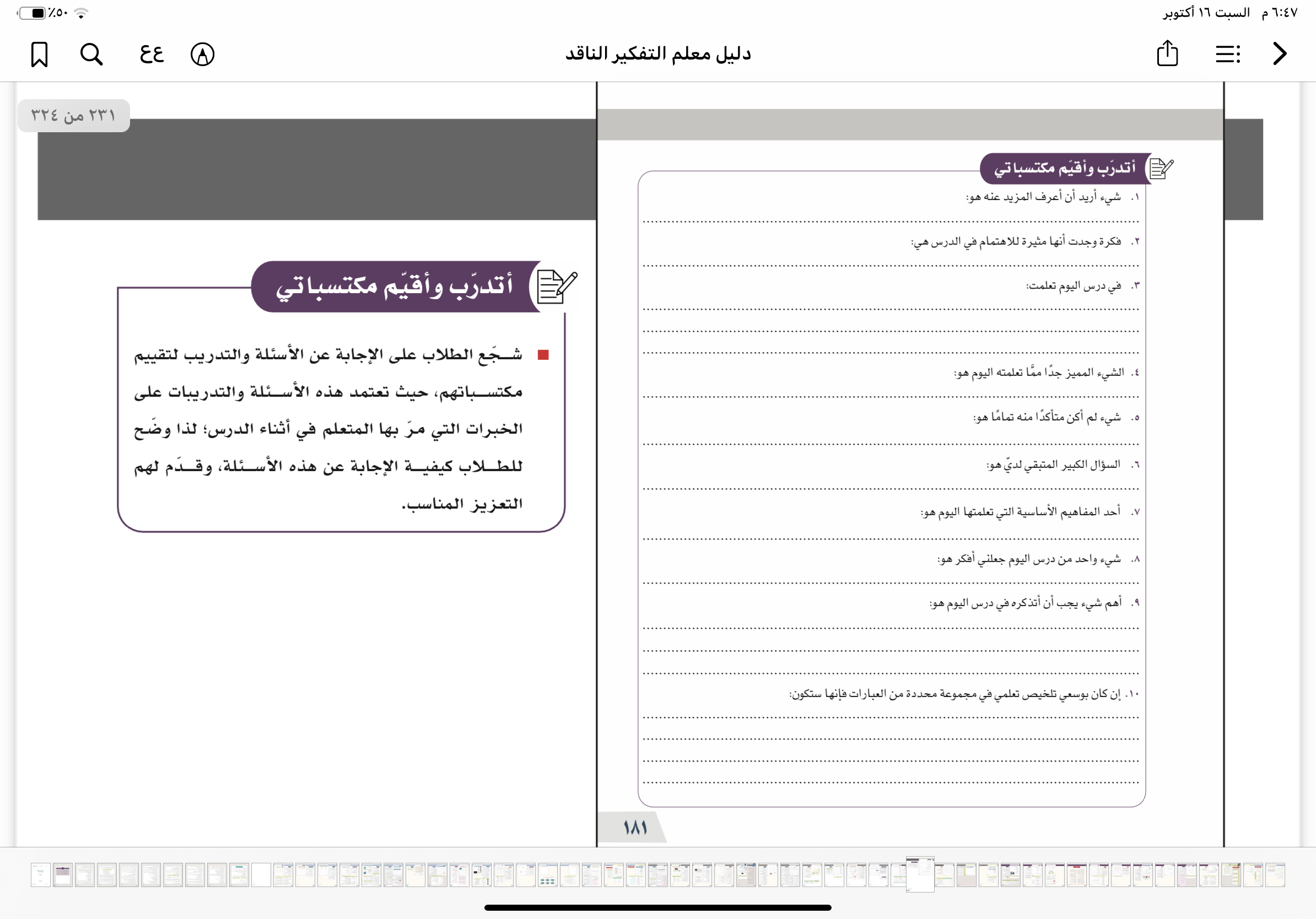 ١٧٣
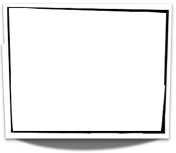 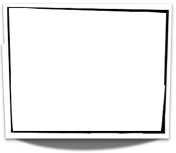 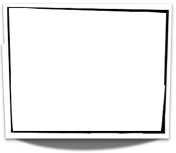 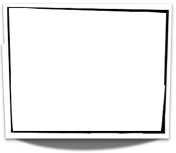 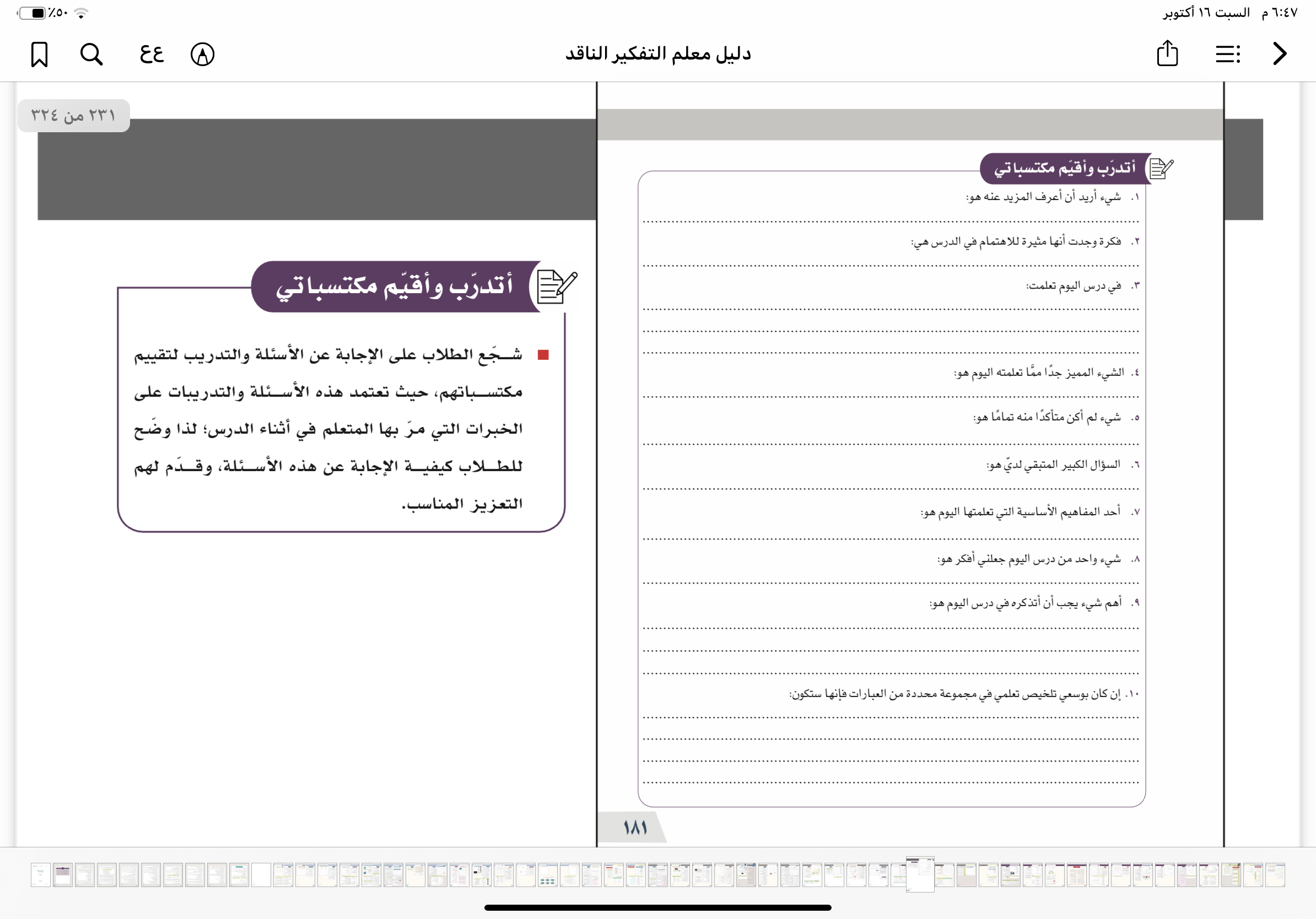 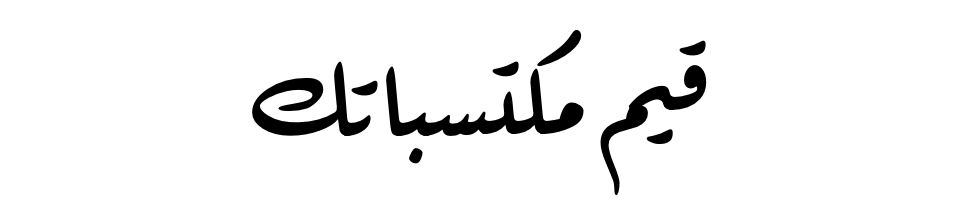 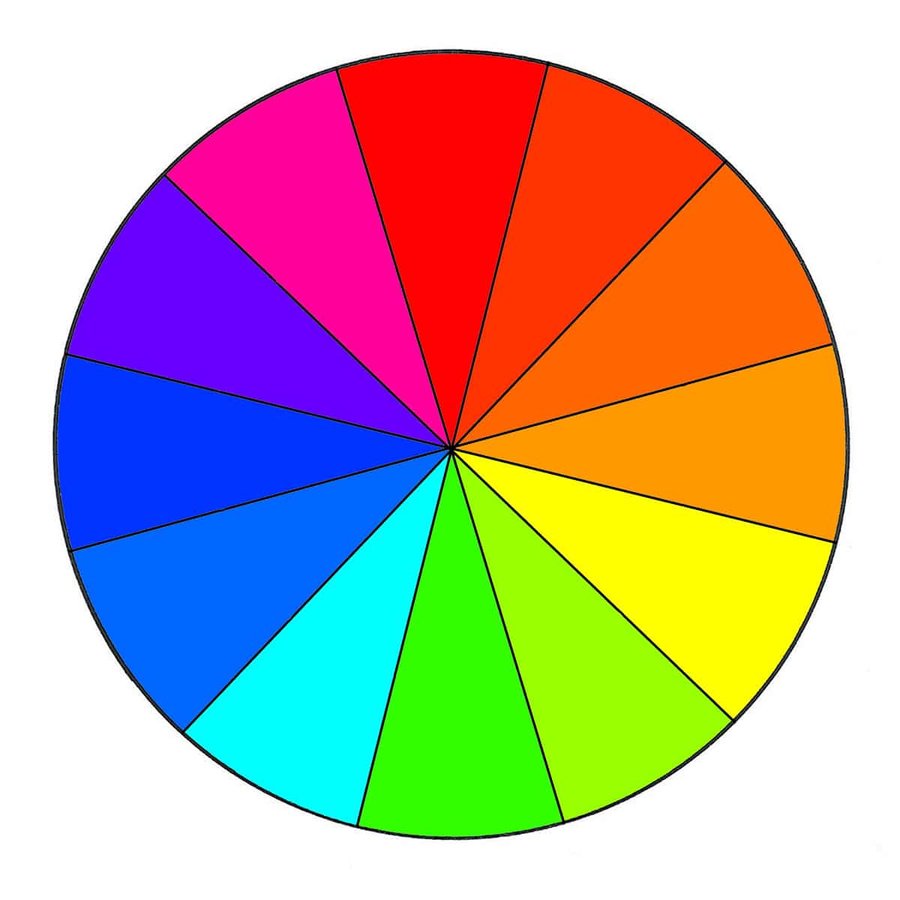 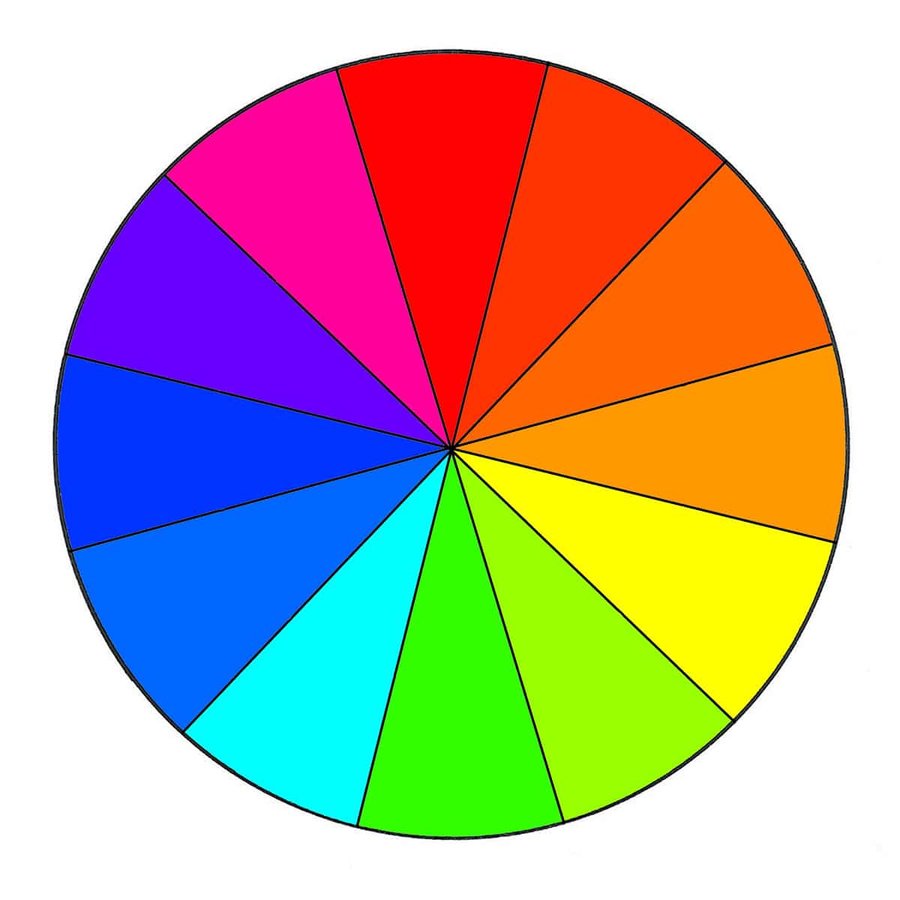 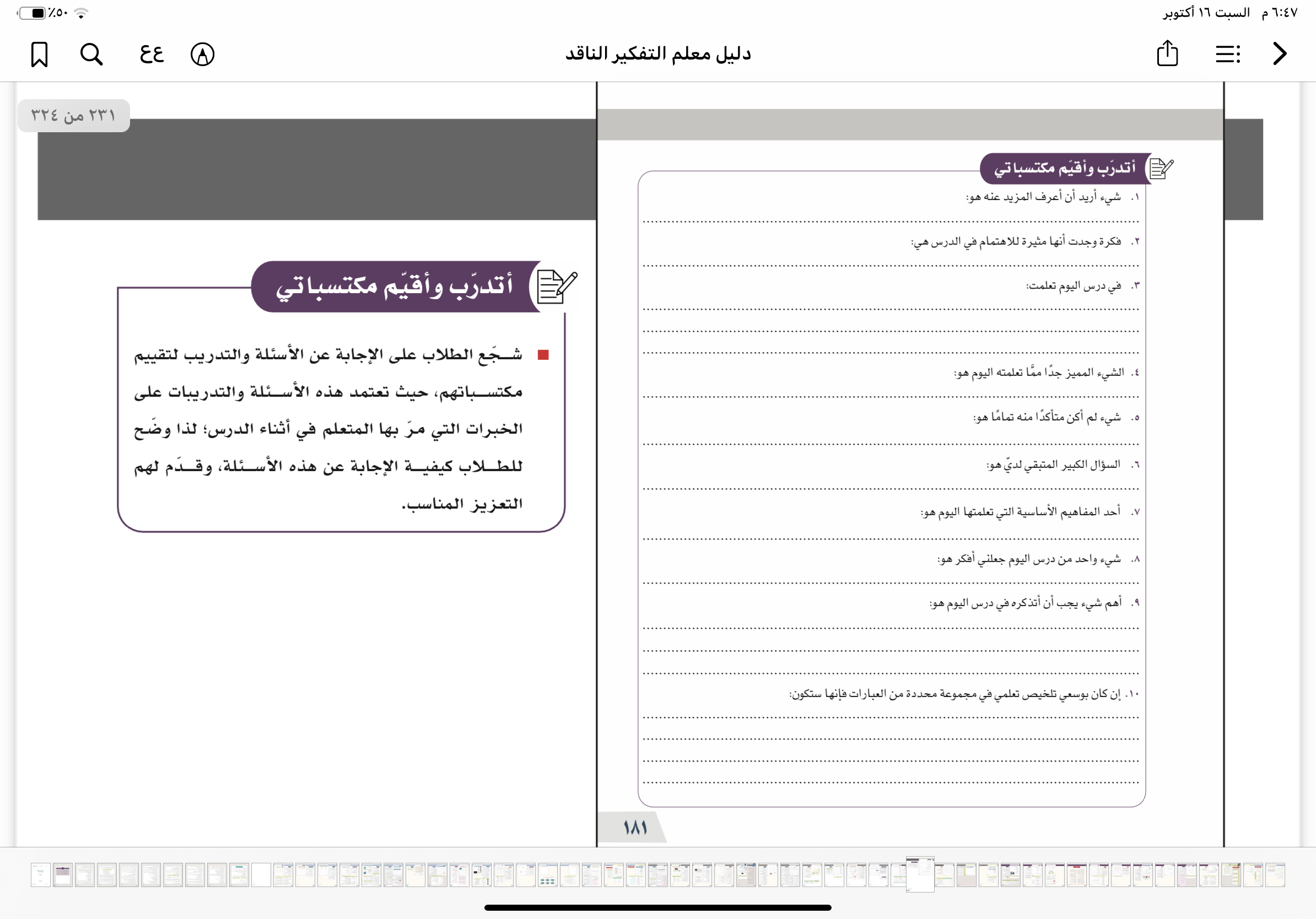 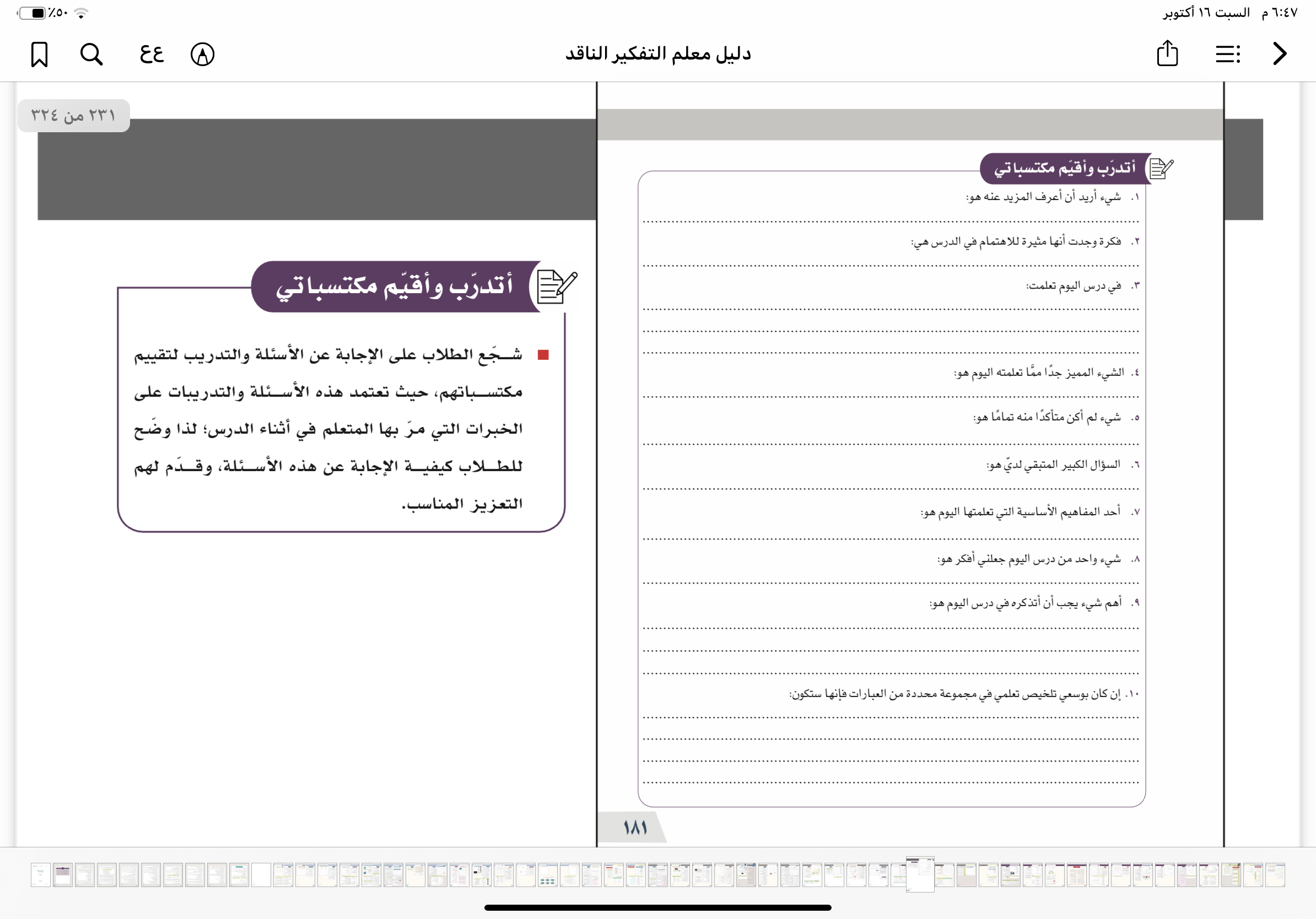 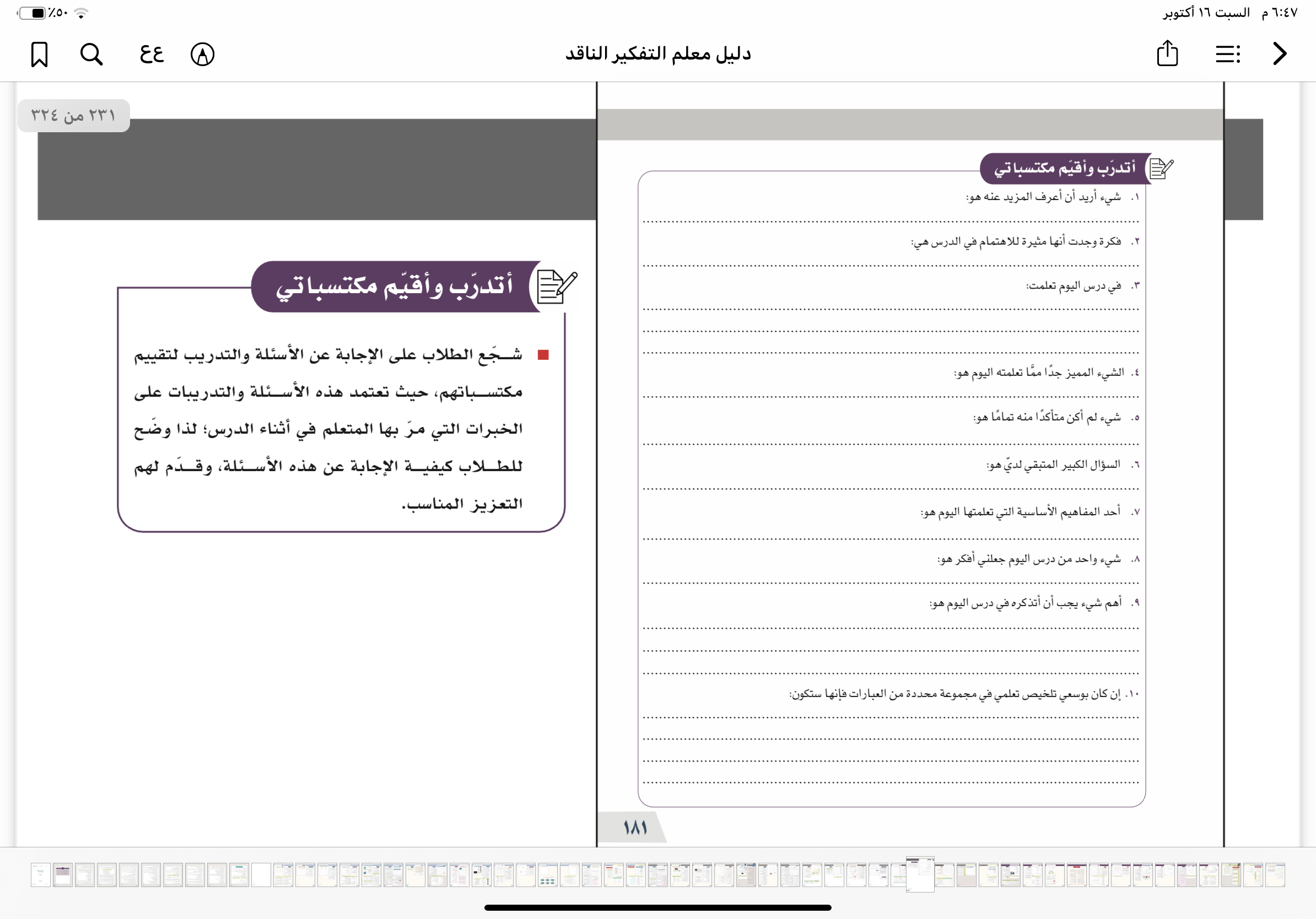 ١٧٣
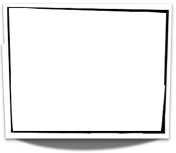 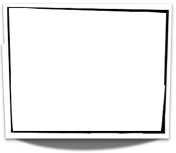 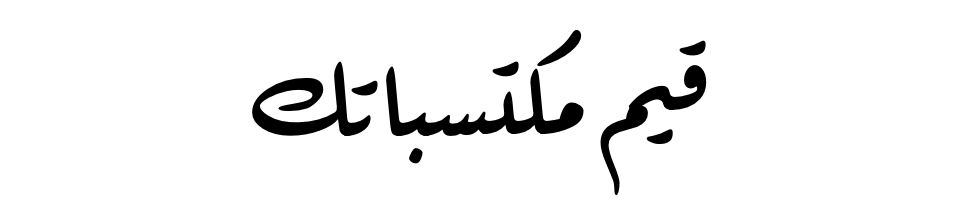 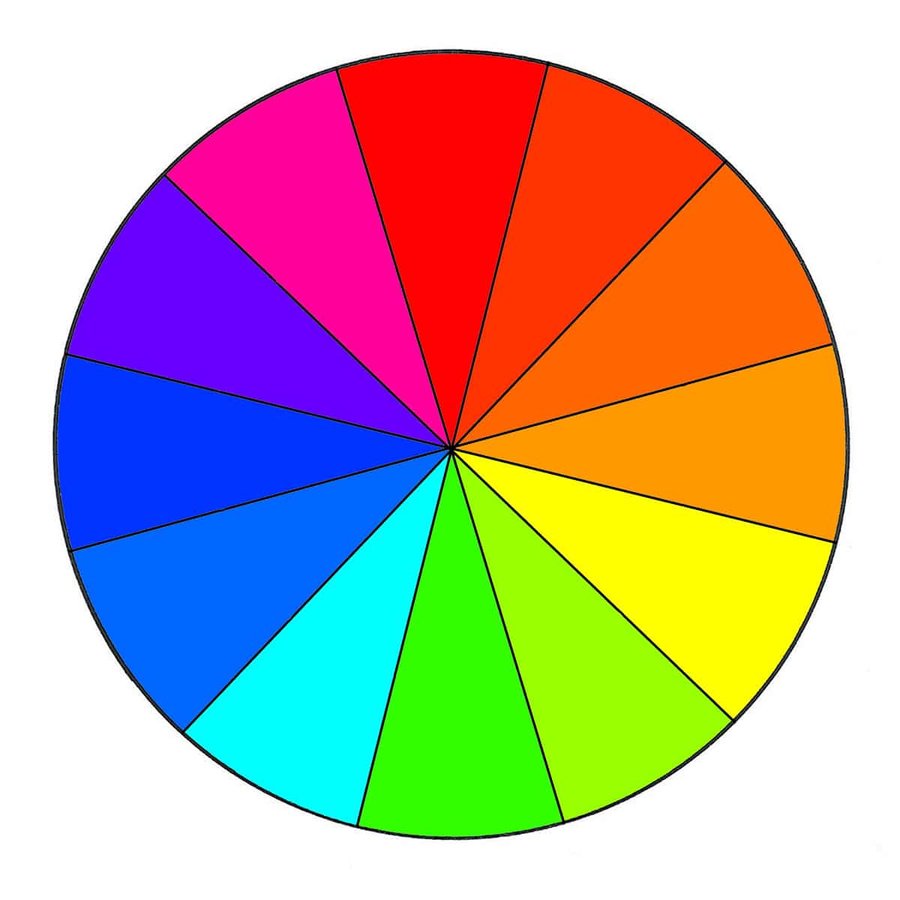 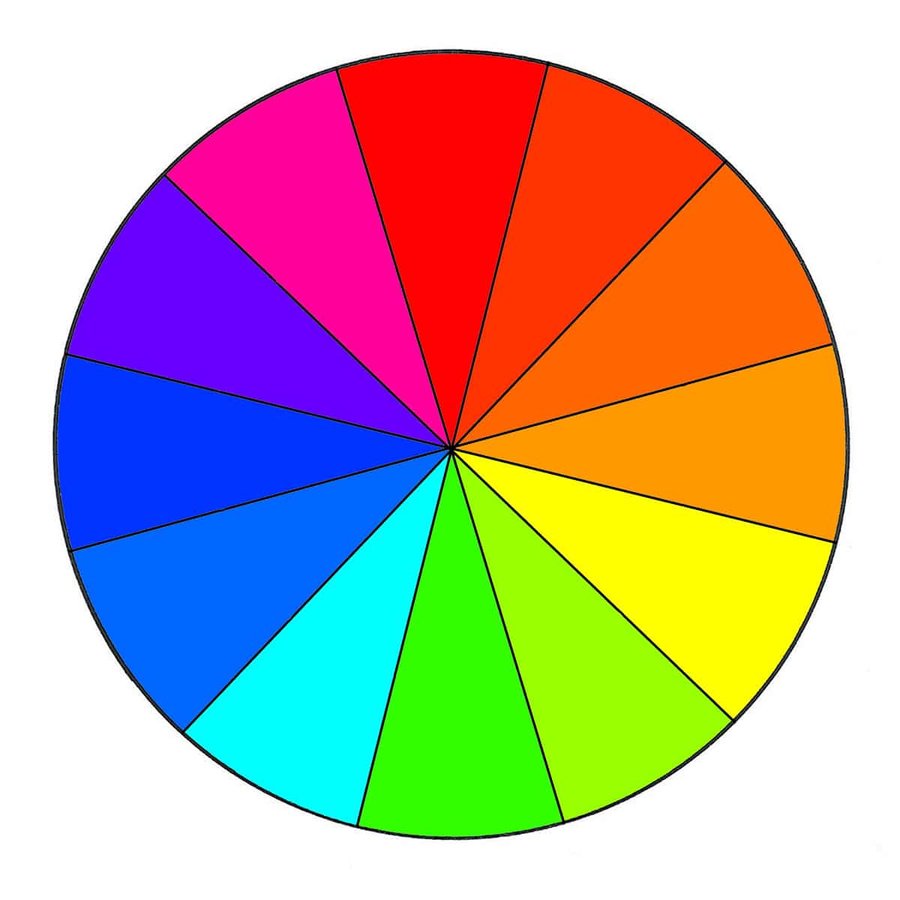 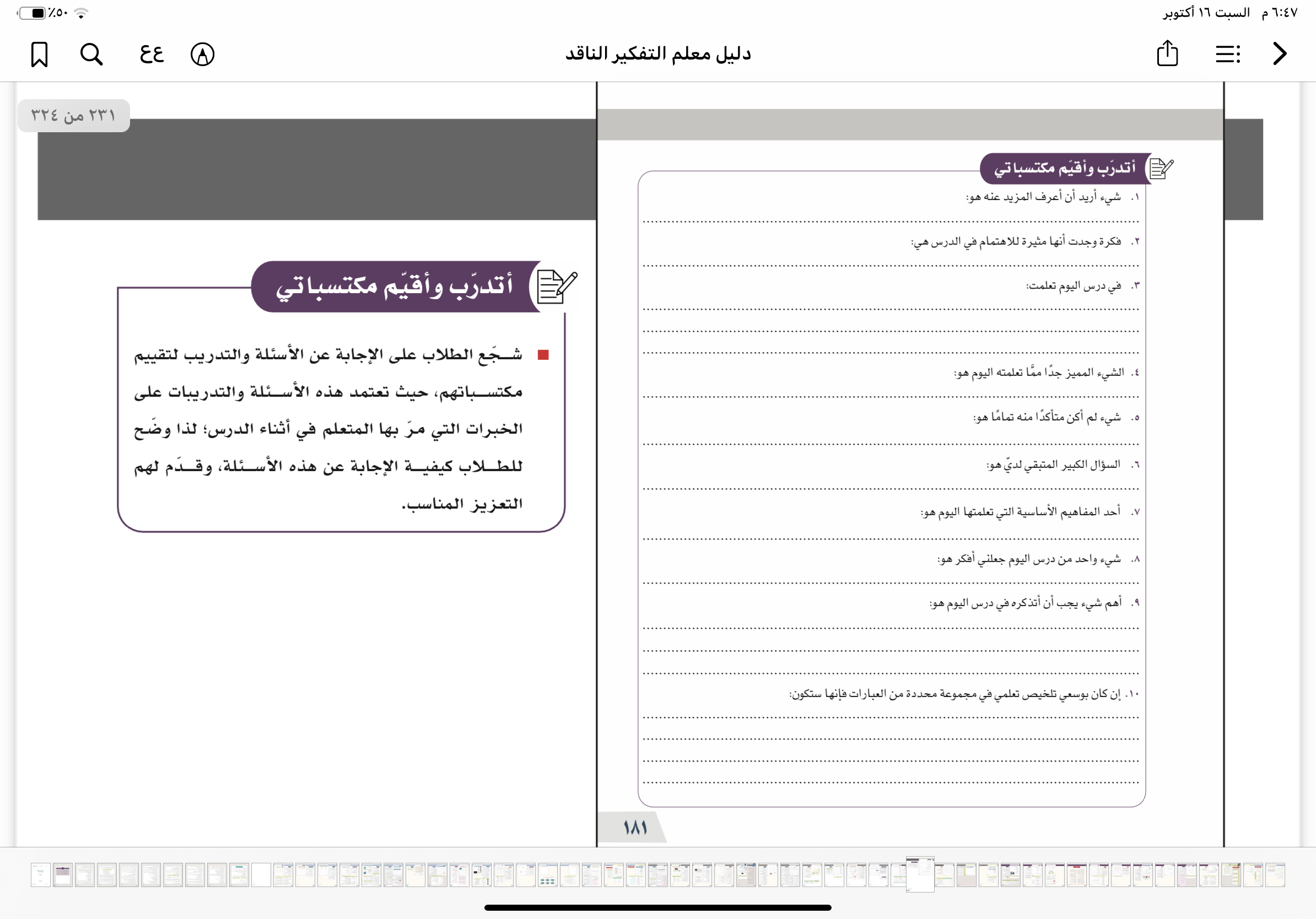 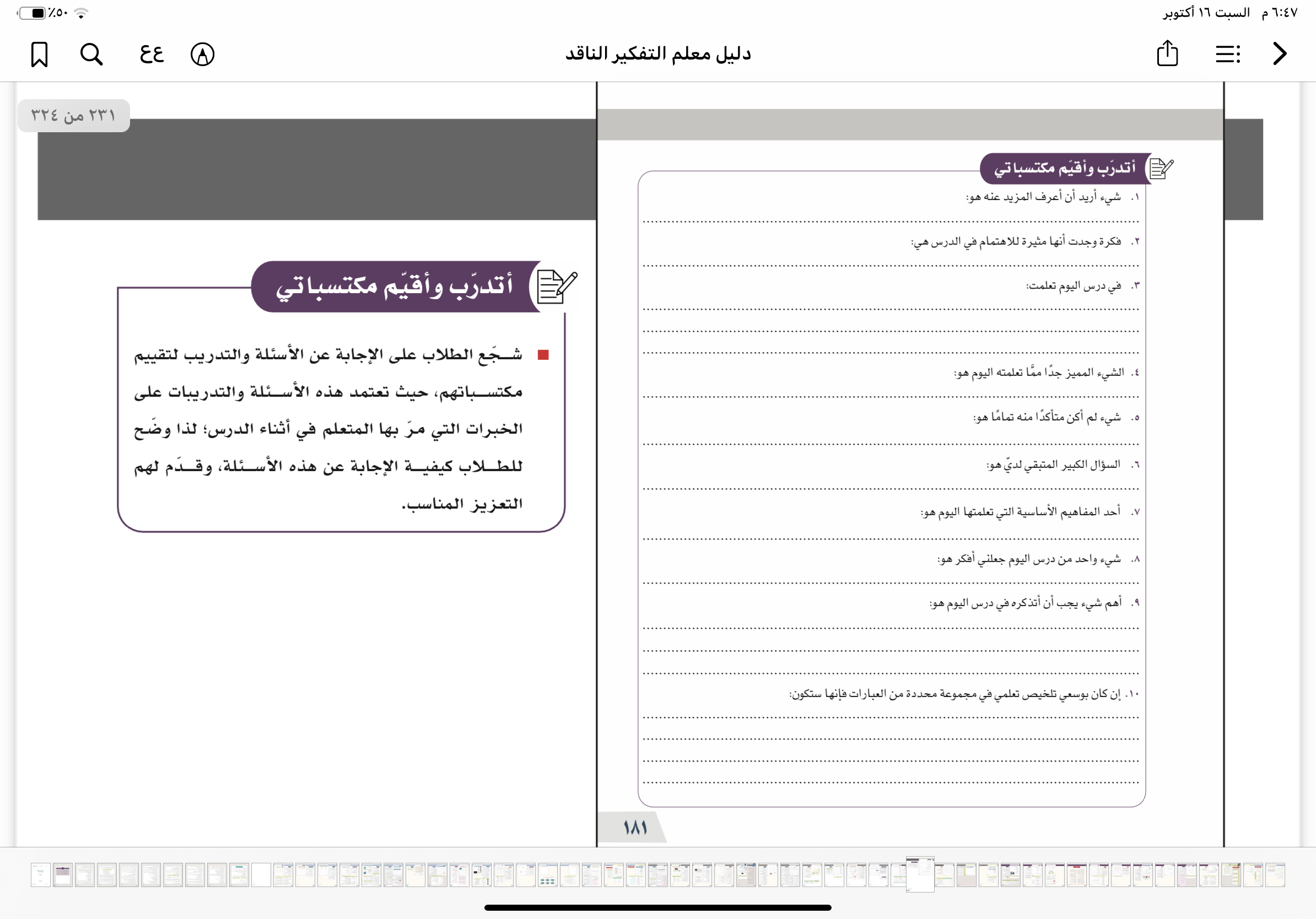 ١٧٣
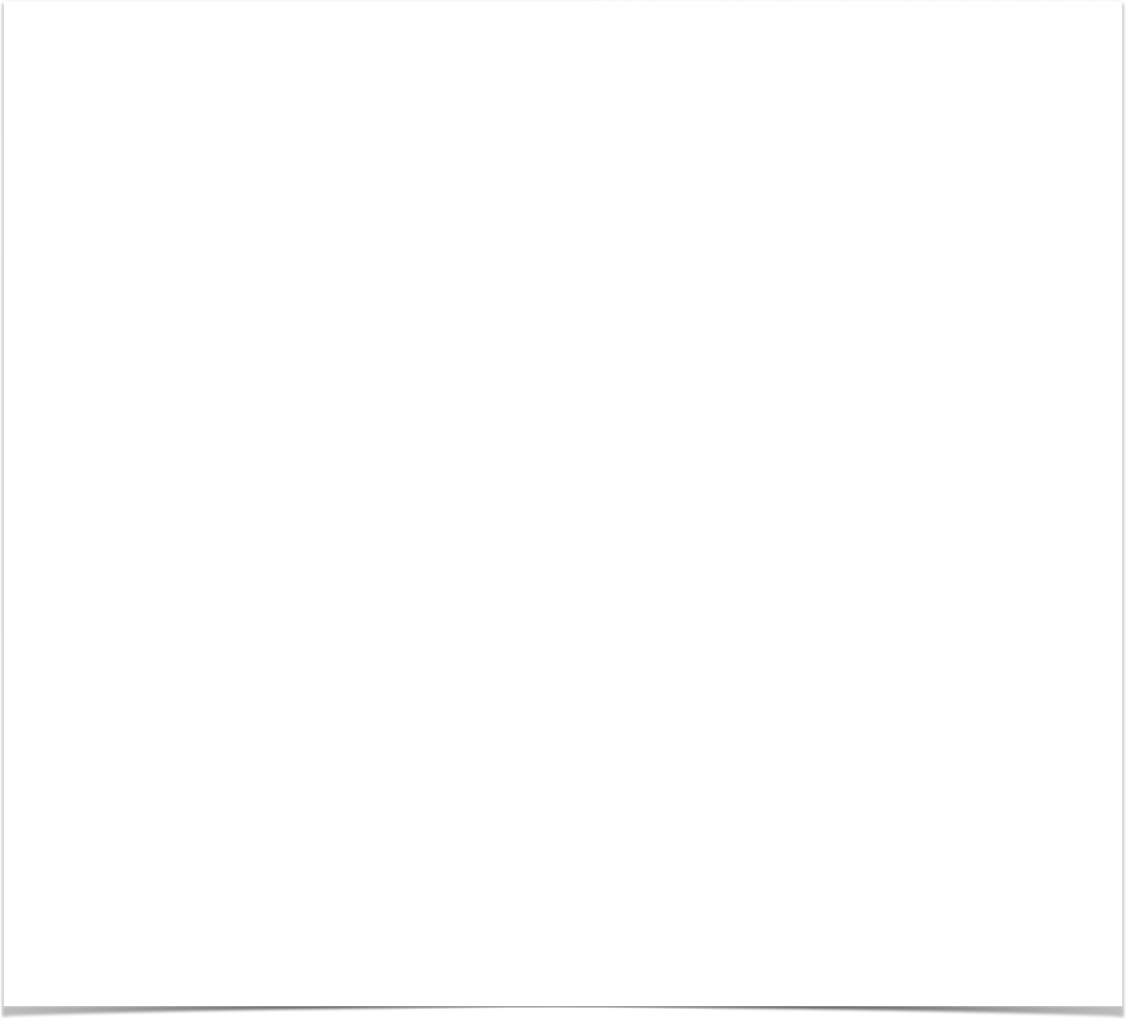 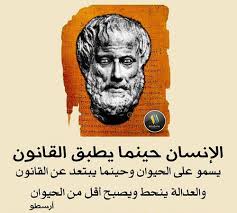 ريم الشهري
ان احسنت فمن الله وان قصرت فمن نفسي والشيطان
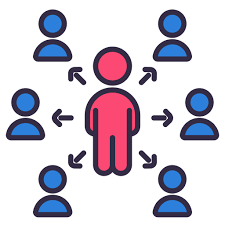 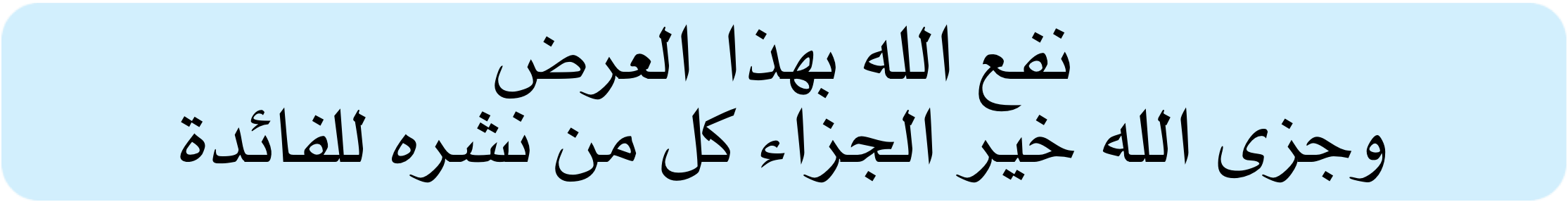 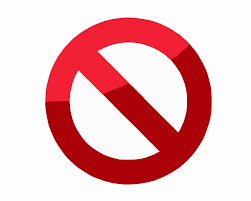 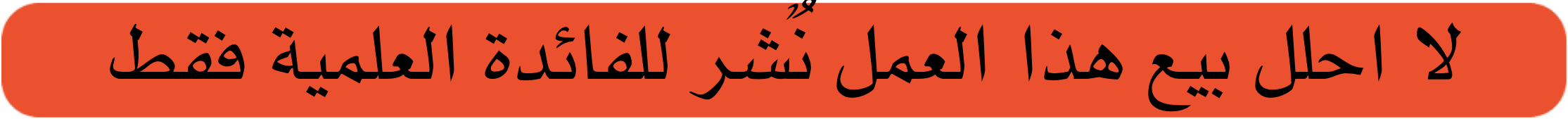